Free online legal research tools:how to use them
Presented by: 
Kim curran & jeannine goasdoueResearch & Business Intelligence
About this session
You will learn TO:
2
Research planning
Develop a strategy
1
2
3
4
Identify the issues
Make a list of keywords and synonyms
List the resources to search or view
Keep a record of resources you've searched and your search terms
3
Commentary
A starting point
Google Books
Austlii

Lexology
Use your own documents or alerts from your legal service providers like Ashurst
Newspaper articles can give you public and social opinions on key issues
e.g. Australian Law Reform Commission reports
Committee reports, Hansard debate, and Tabled Papers can all give you explanations of policy decisions
4
Legislation
Sources to use
5
Queensland legislation
Comparative versions
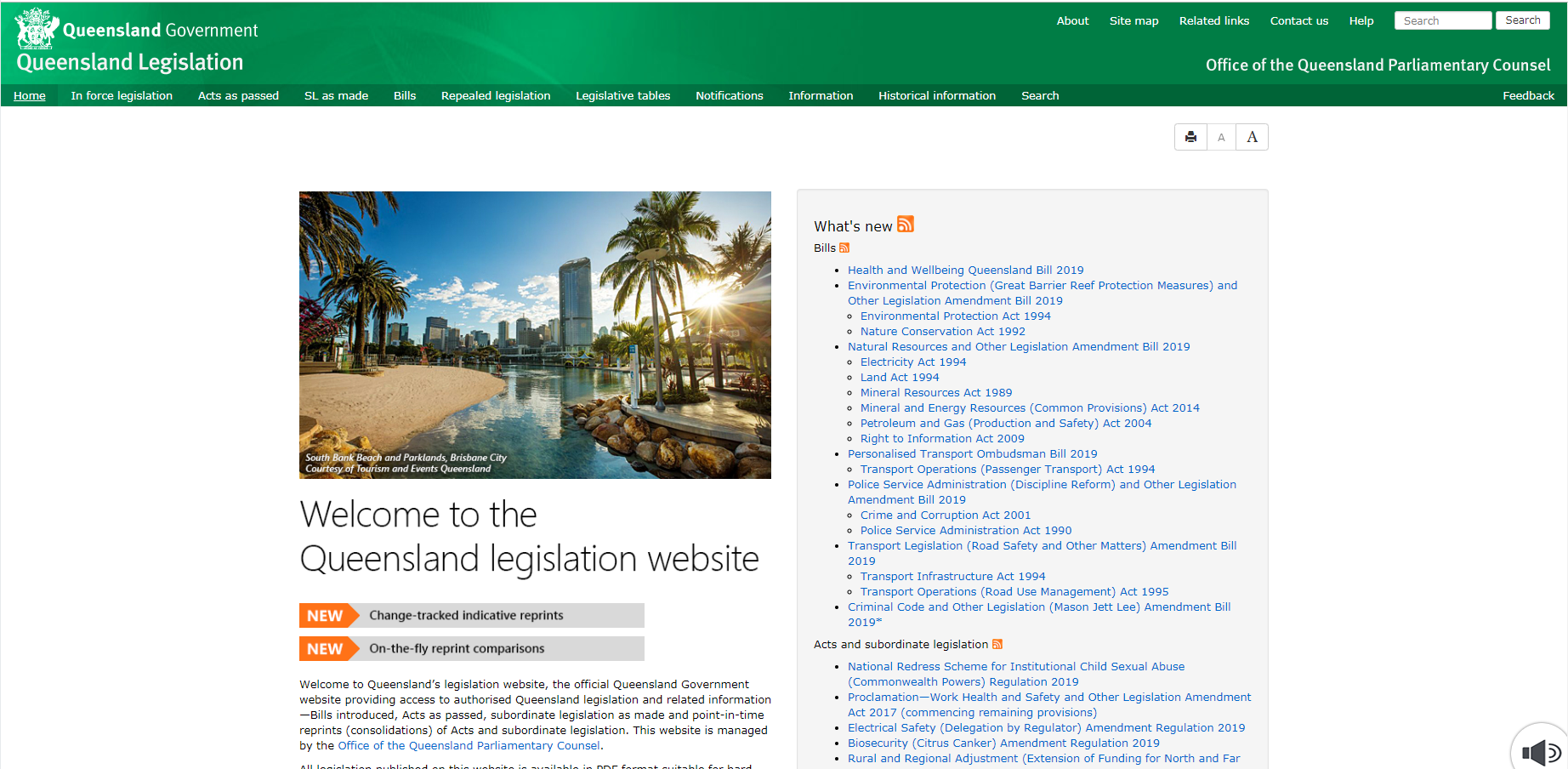 6
Queensland legislation
Comparative versions
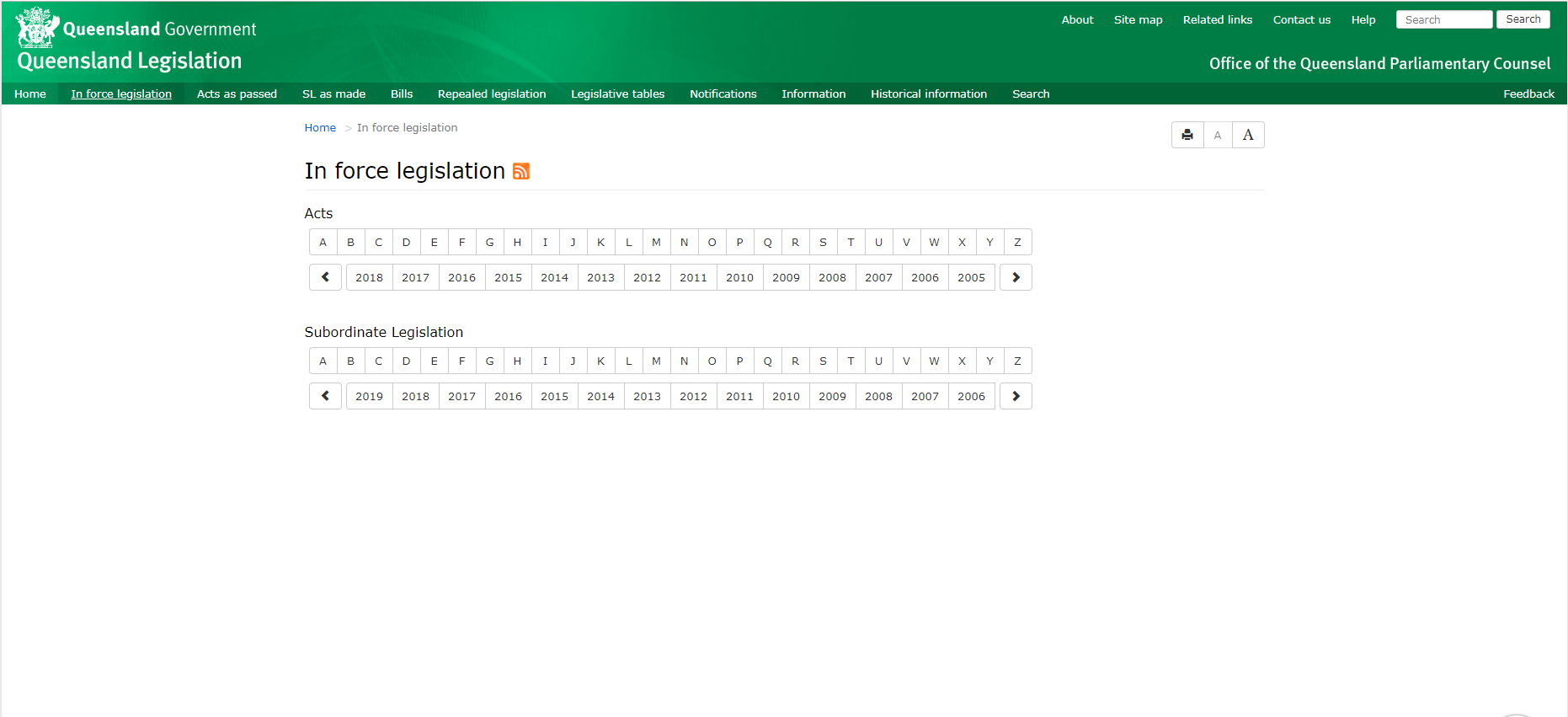 7
Queensland legislation
Comparative versions
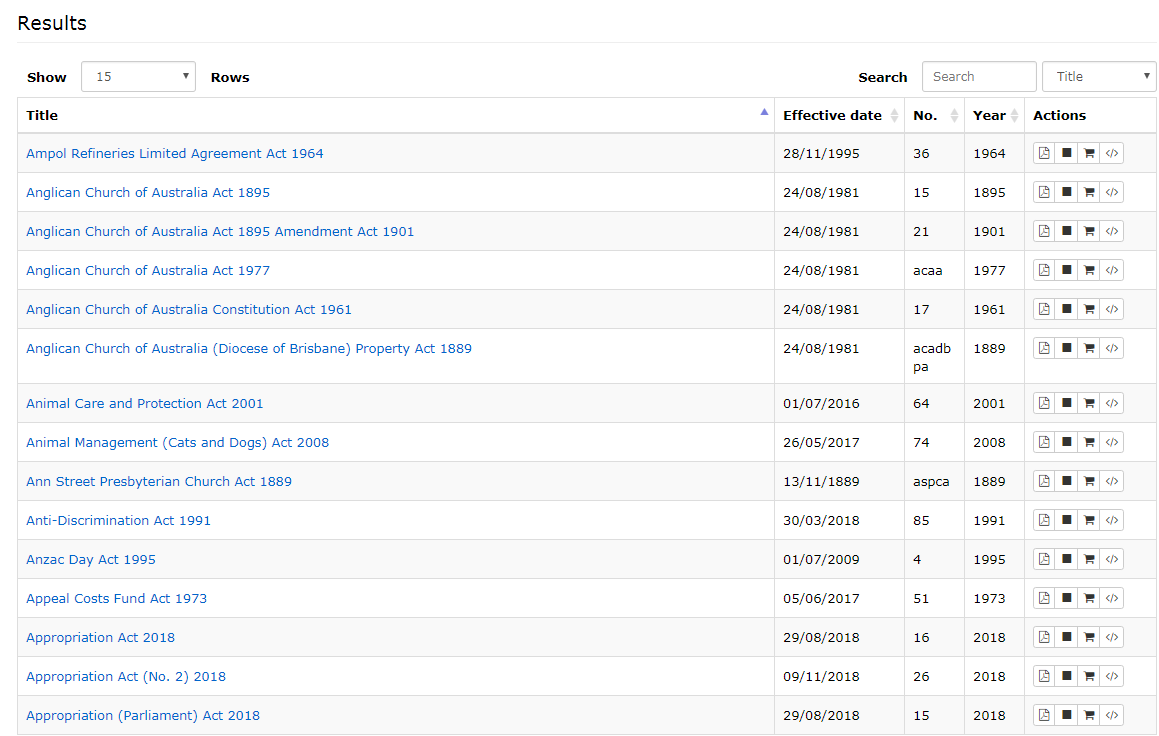 8
Queensland legislation
Comparative versions
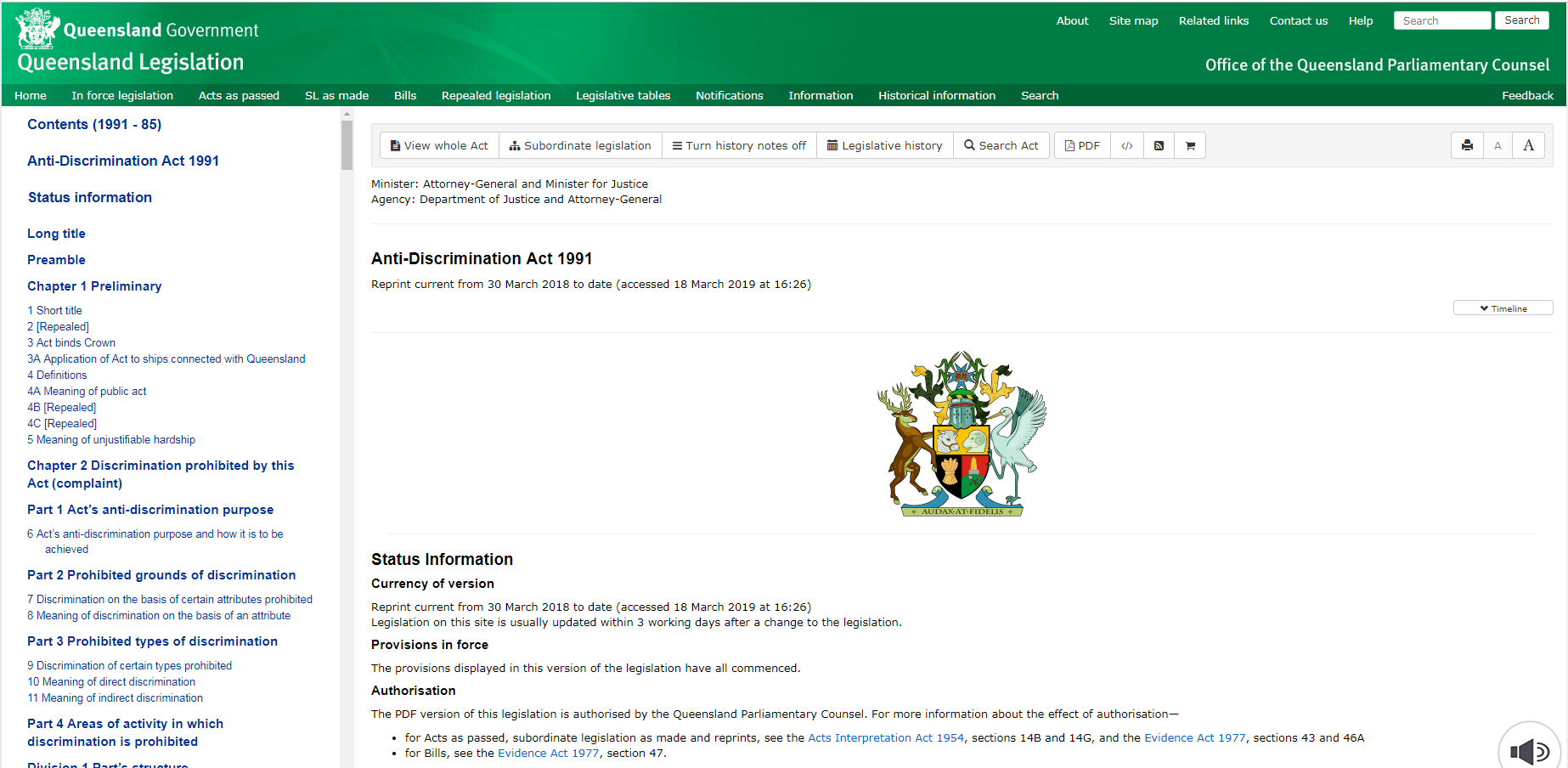 9
Queensland legislation
Comparative versions
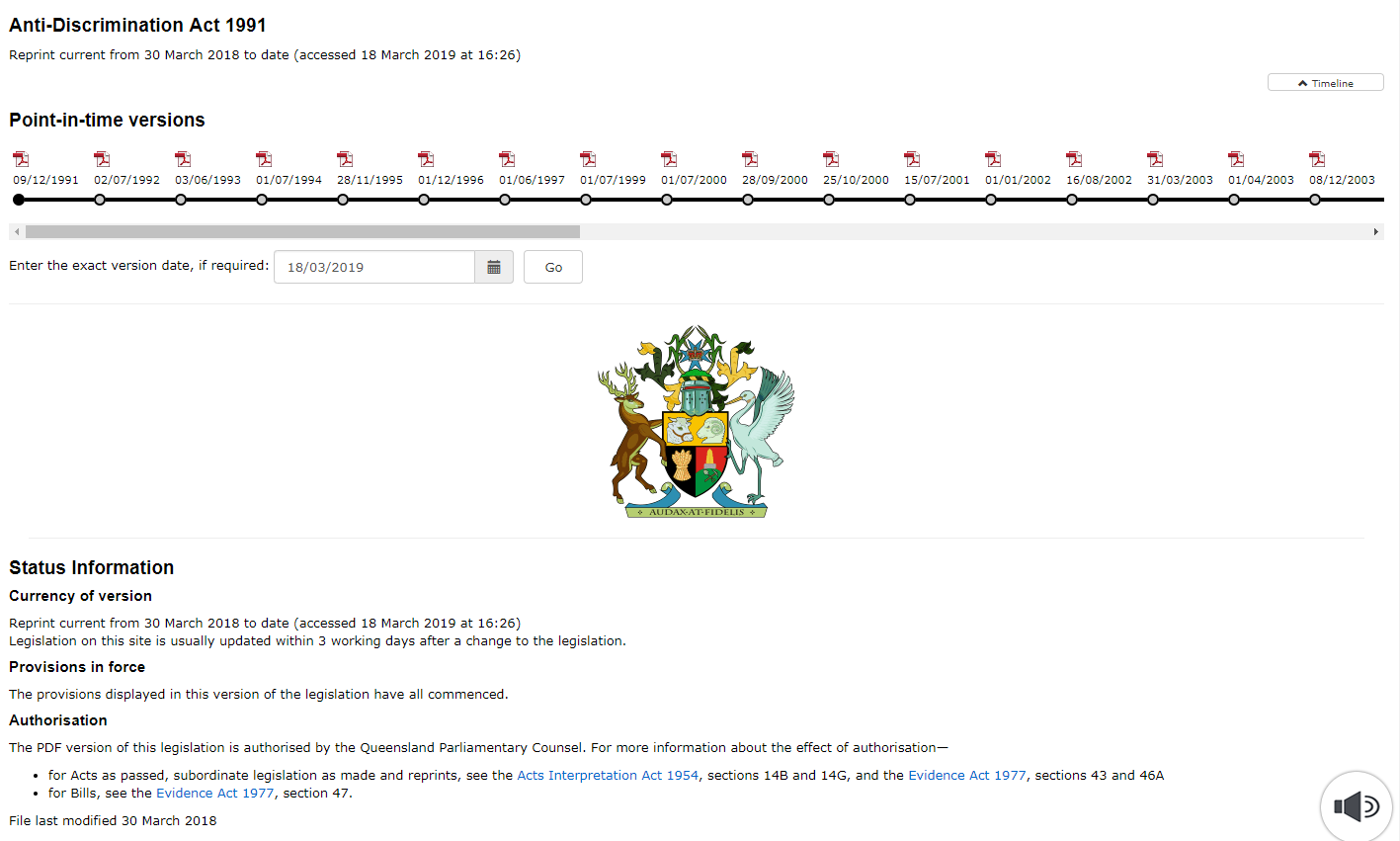 10
Queensland legislation
Comparative versions
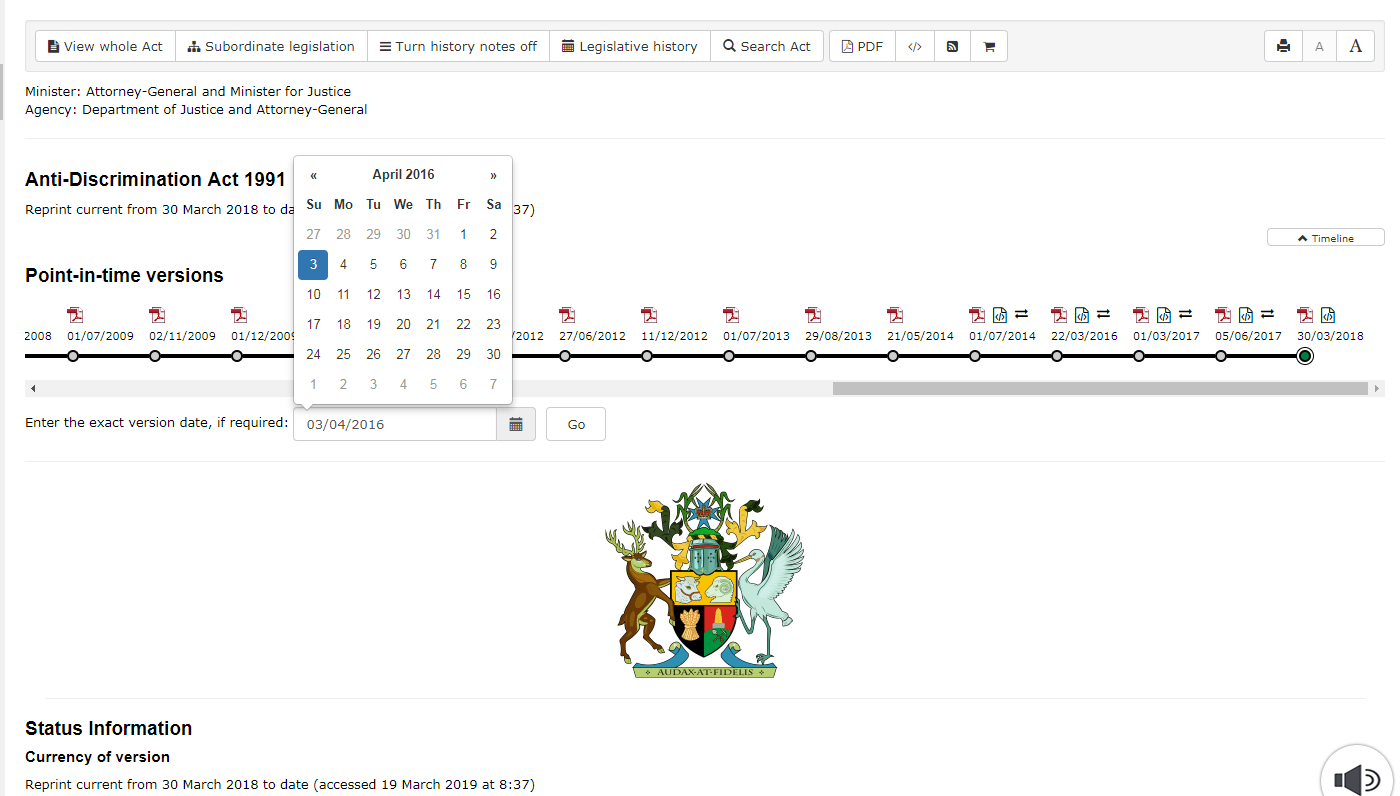 11
Queensland legislation
Comparative versions
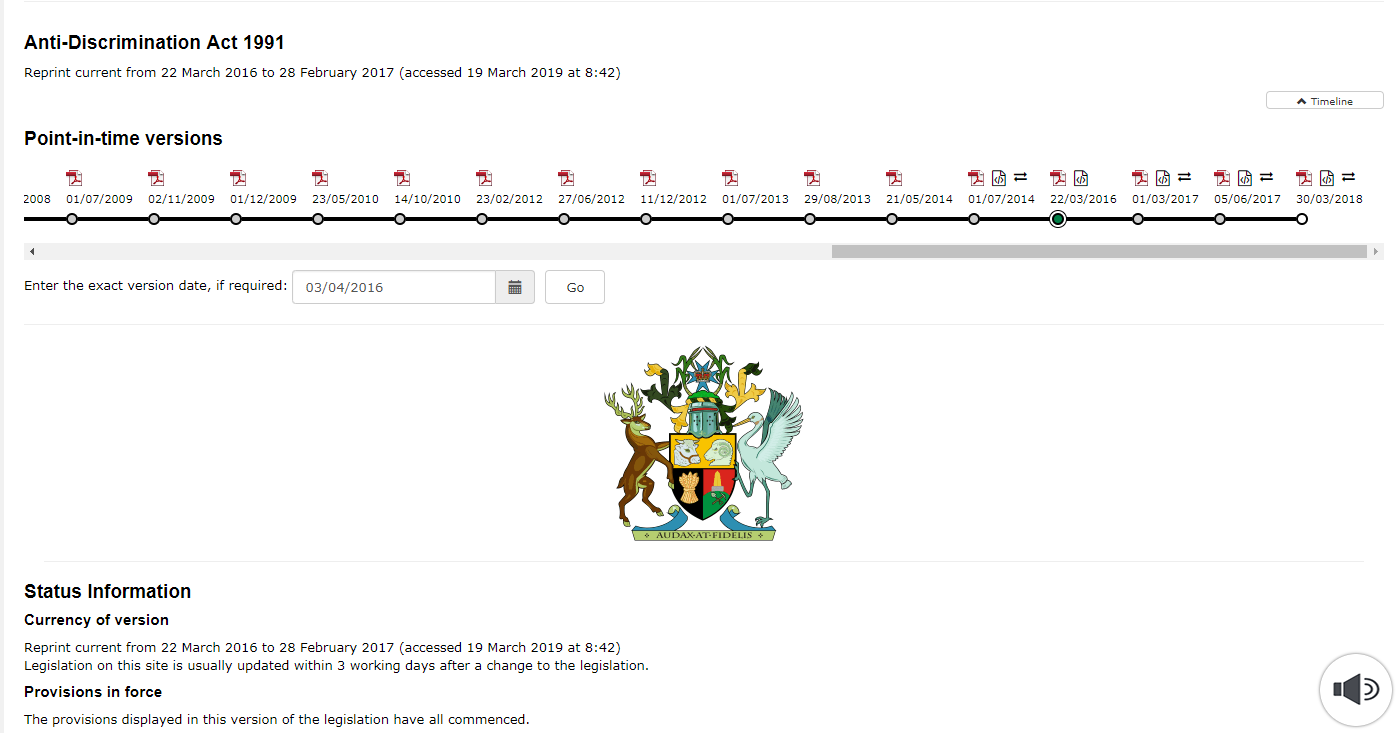 12
Queensland legislation
Comparative versions
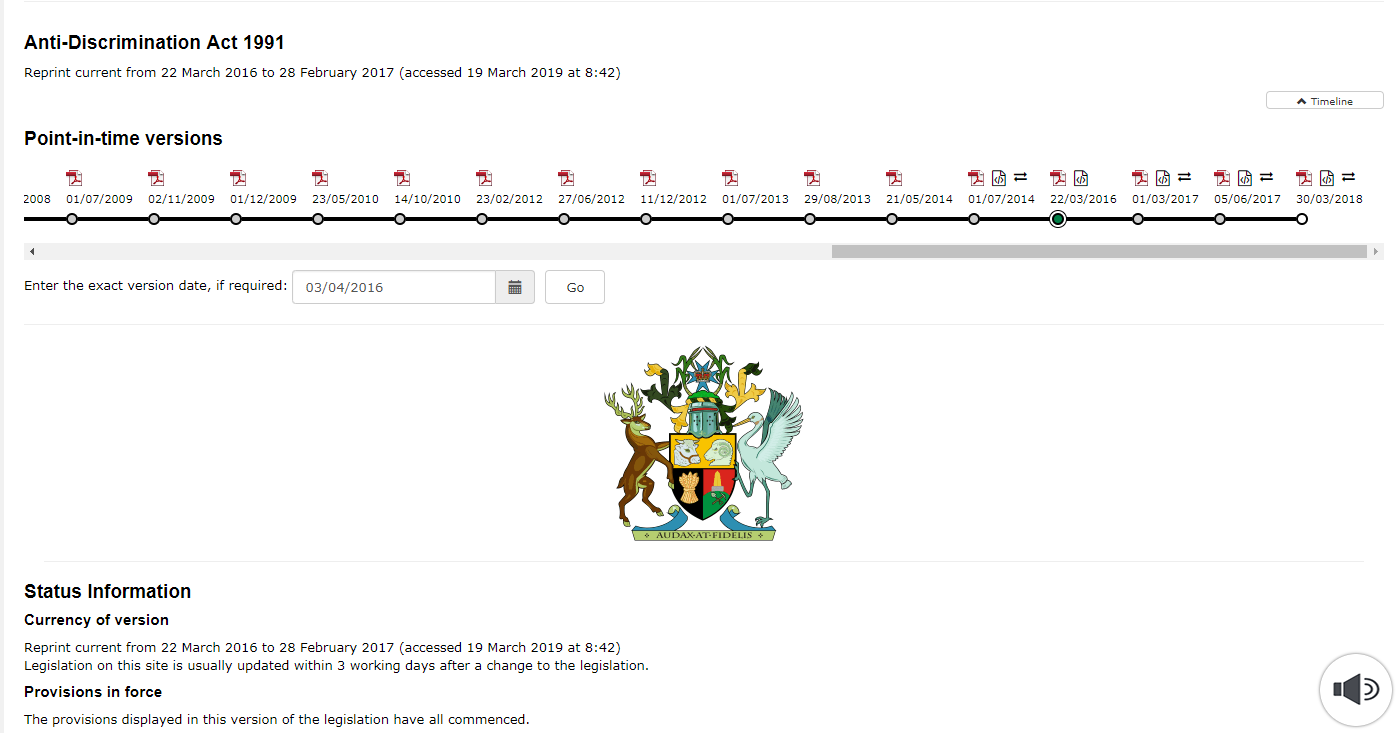 13
Queensland legislation
Comparative versions
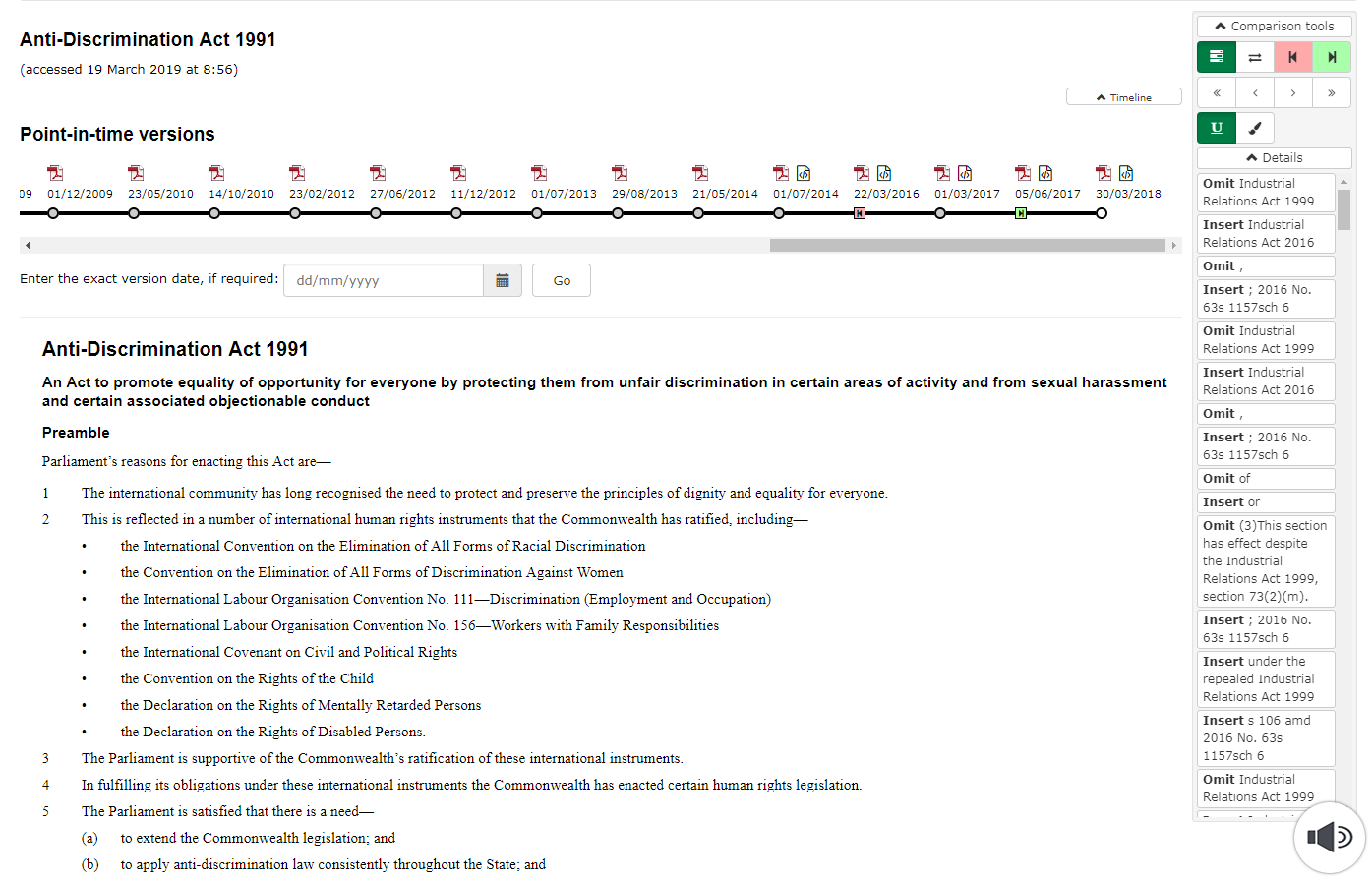 14
Queensland legislation
Comparative versions
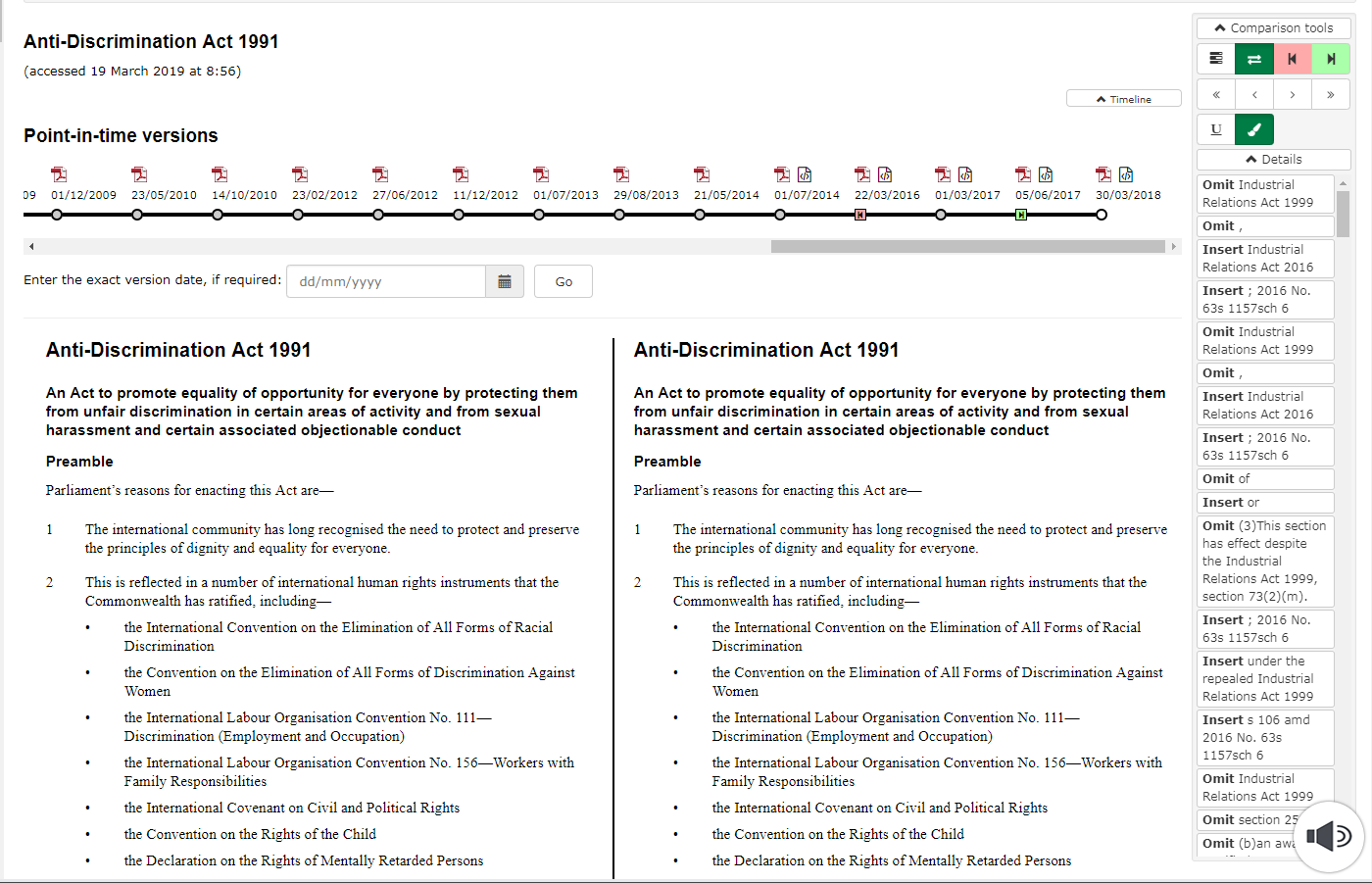 15
Queensland legislation
Comparative versions
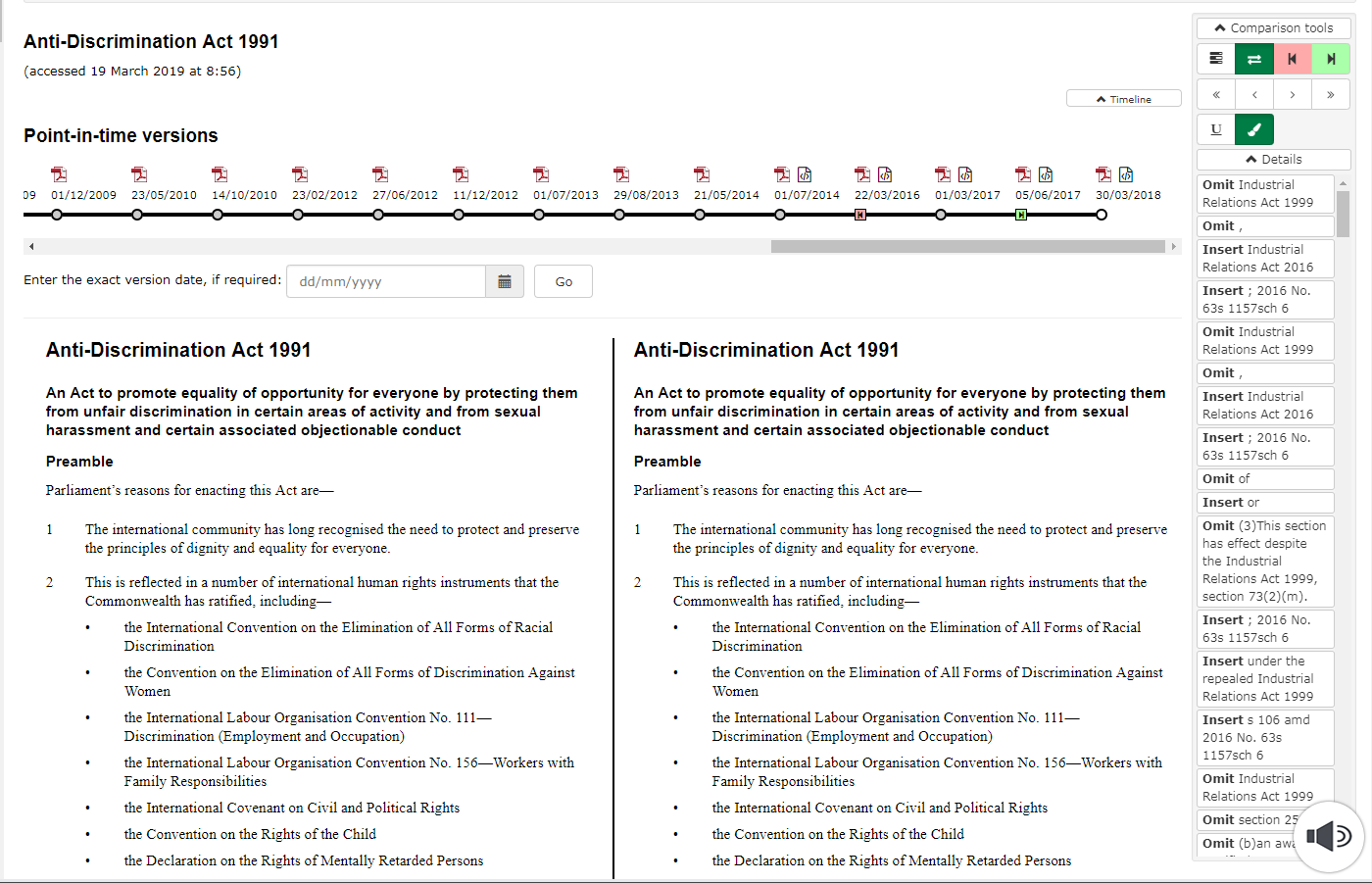 16
Queensland legislation
Comparative versions
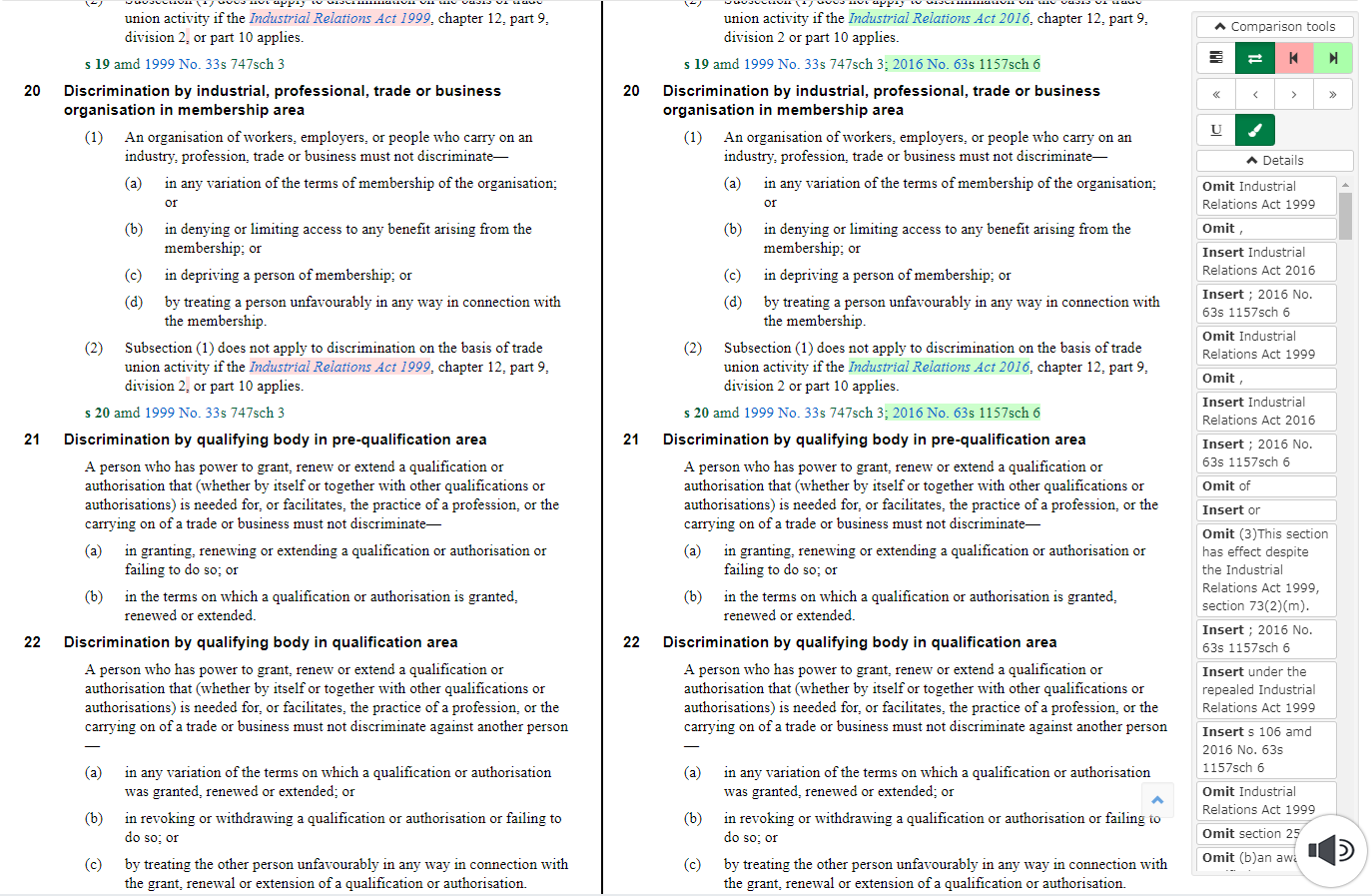 17
Queensland legislation
Legislative history
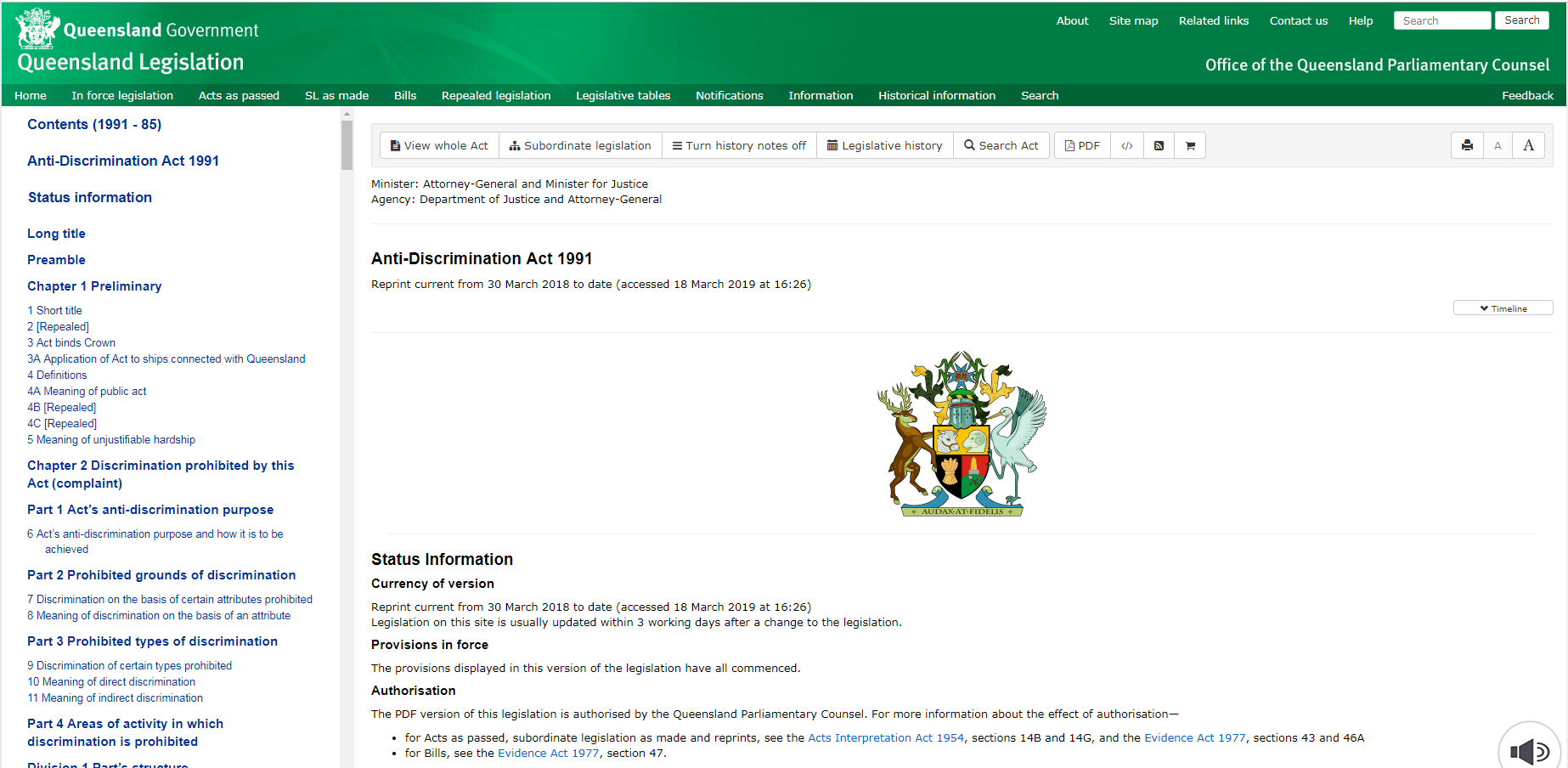 18
Queensland legislation
Legislative history
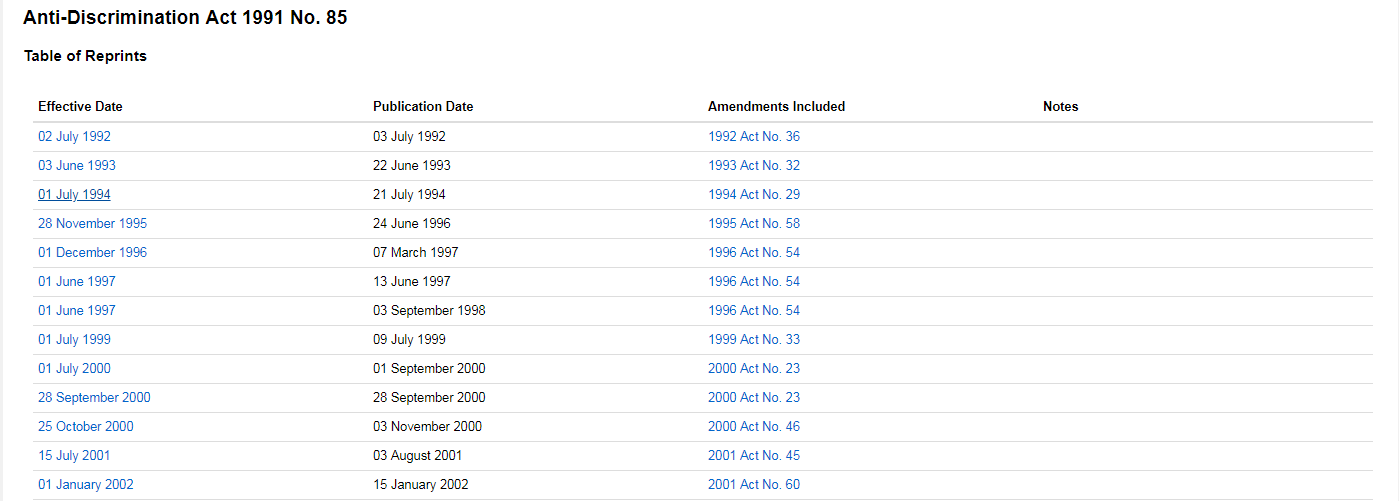 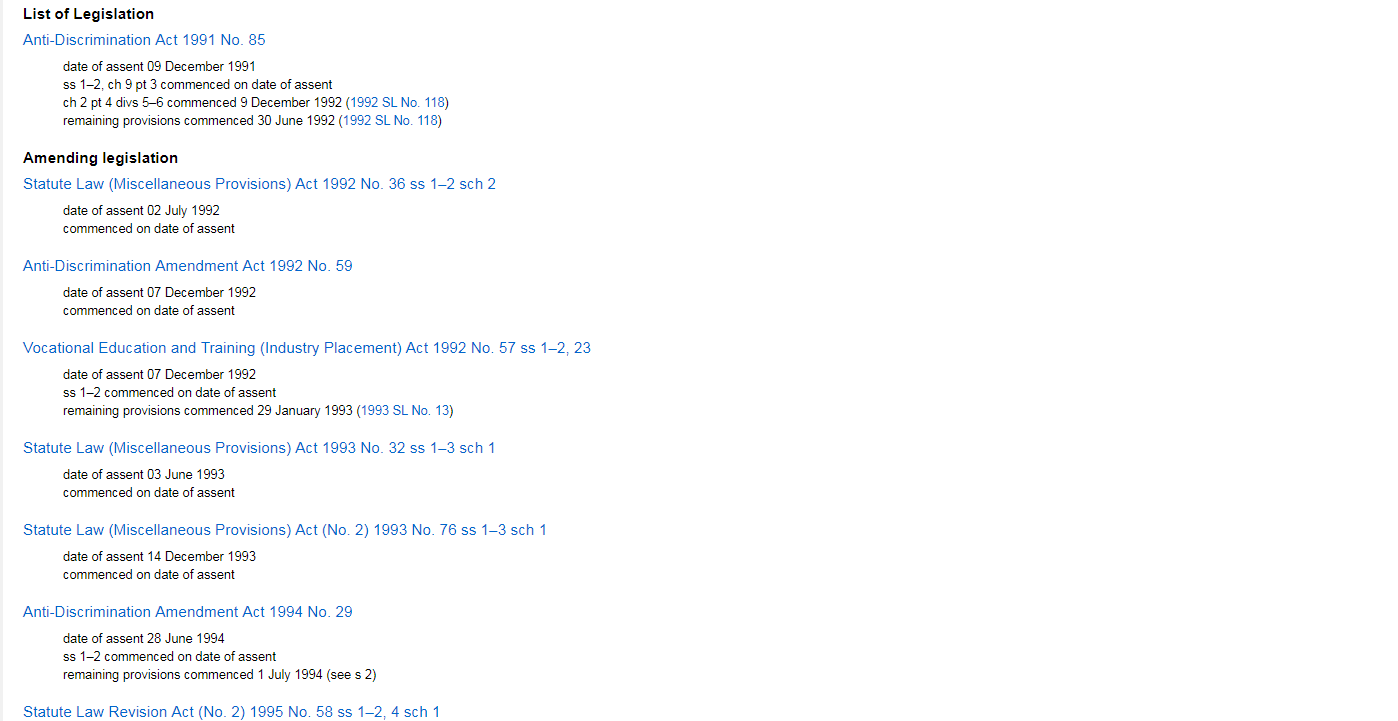 19
Queensland legislation
section amendments
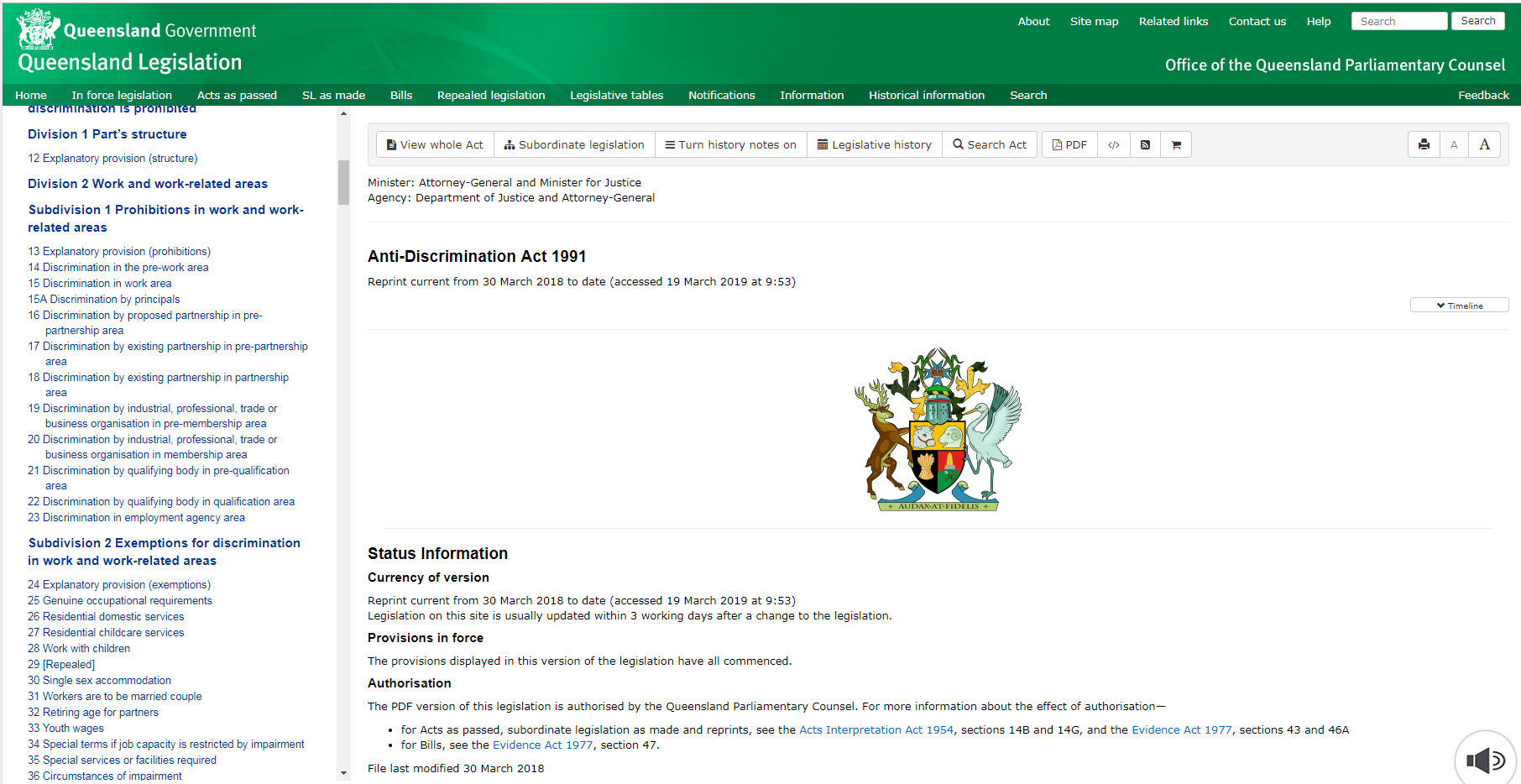 20
Queensland legislation
section amendments
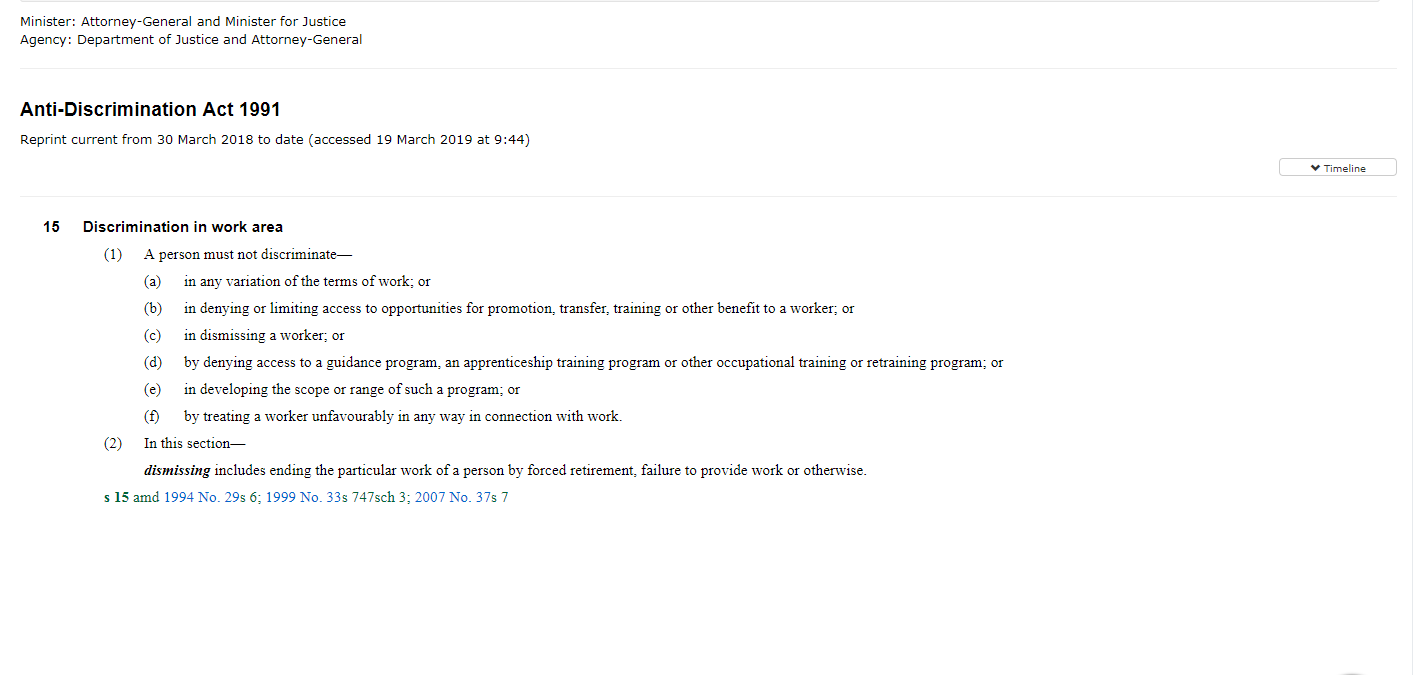 21
Queensland legislation
Indicative reprints
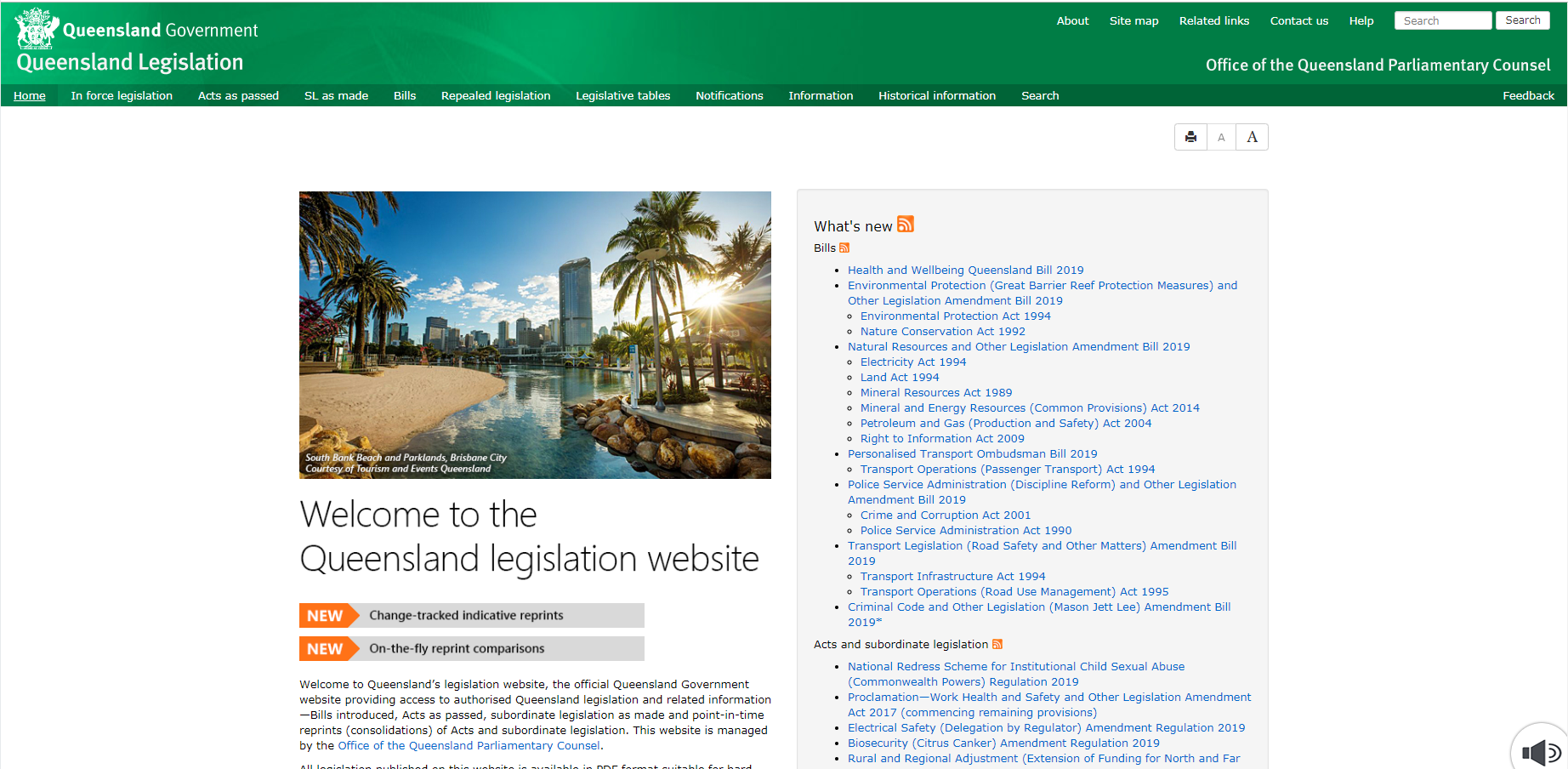 22
Queensland legislation
Indicative reprints
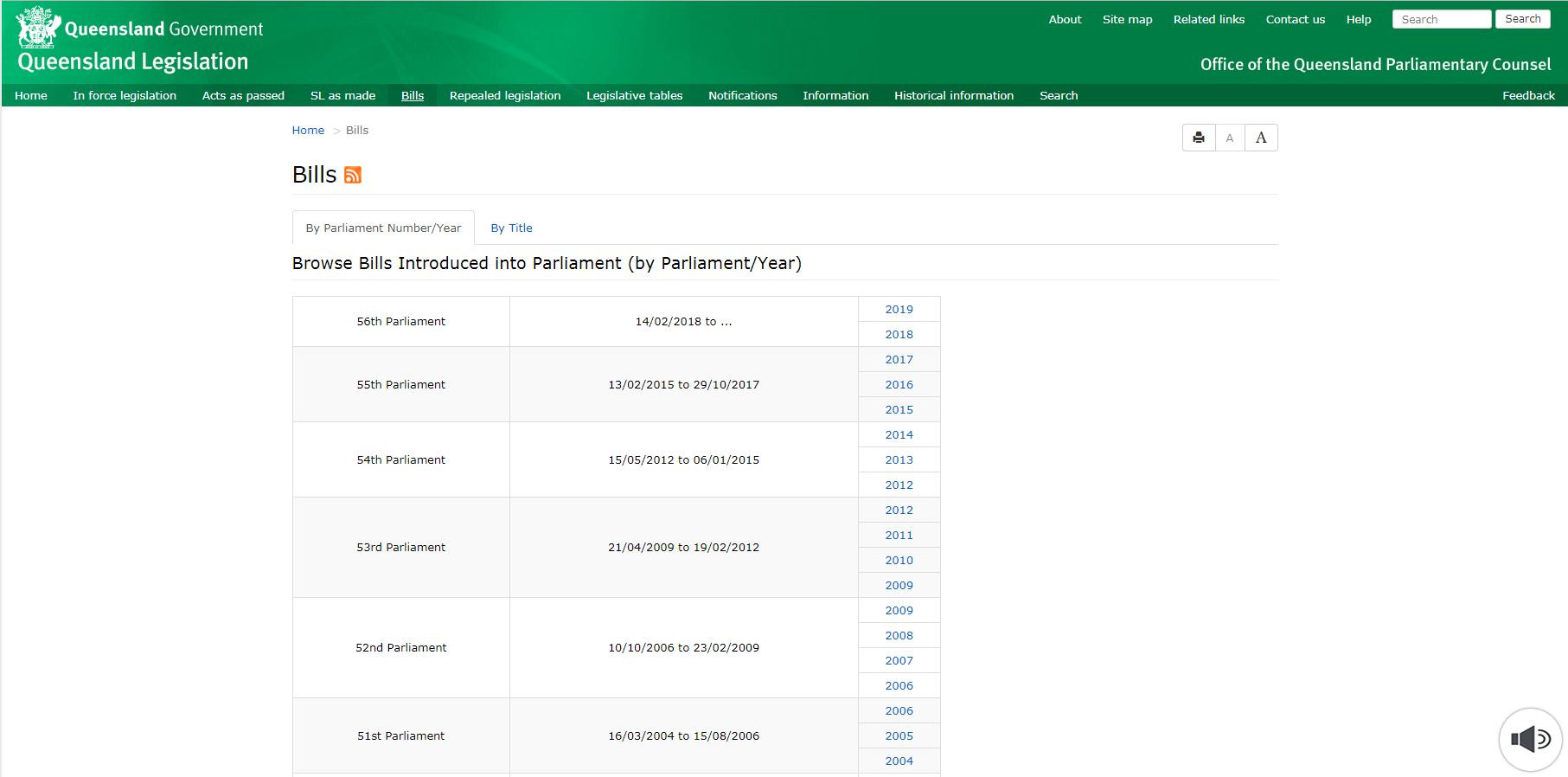 23
Queensland legislation
Indicative reprints
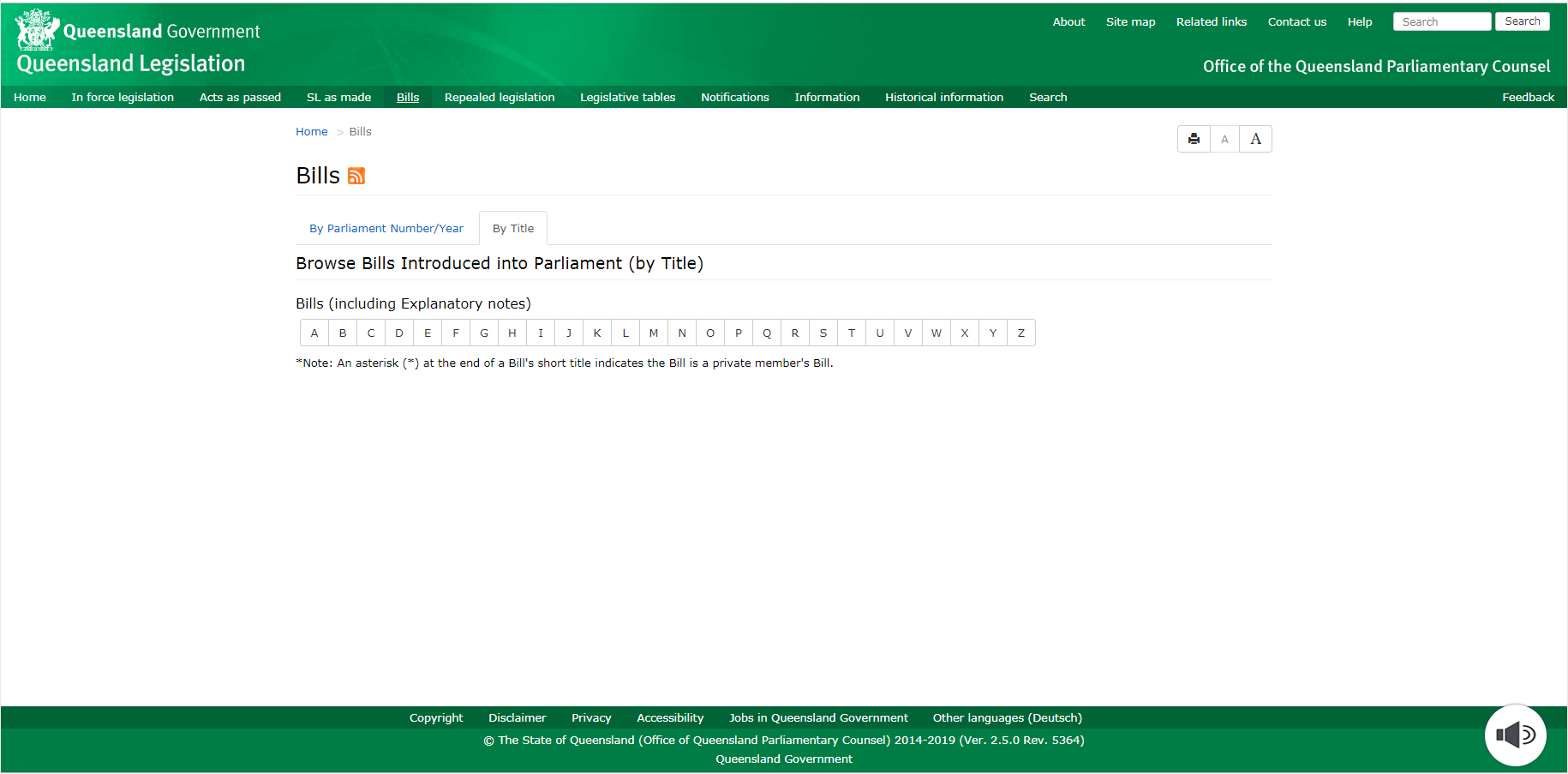 24
Queensland legislation
Indicative reprints
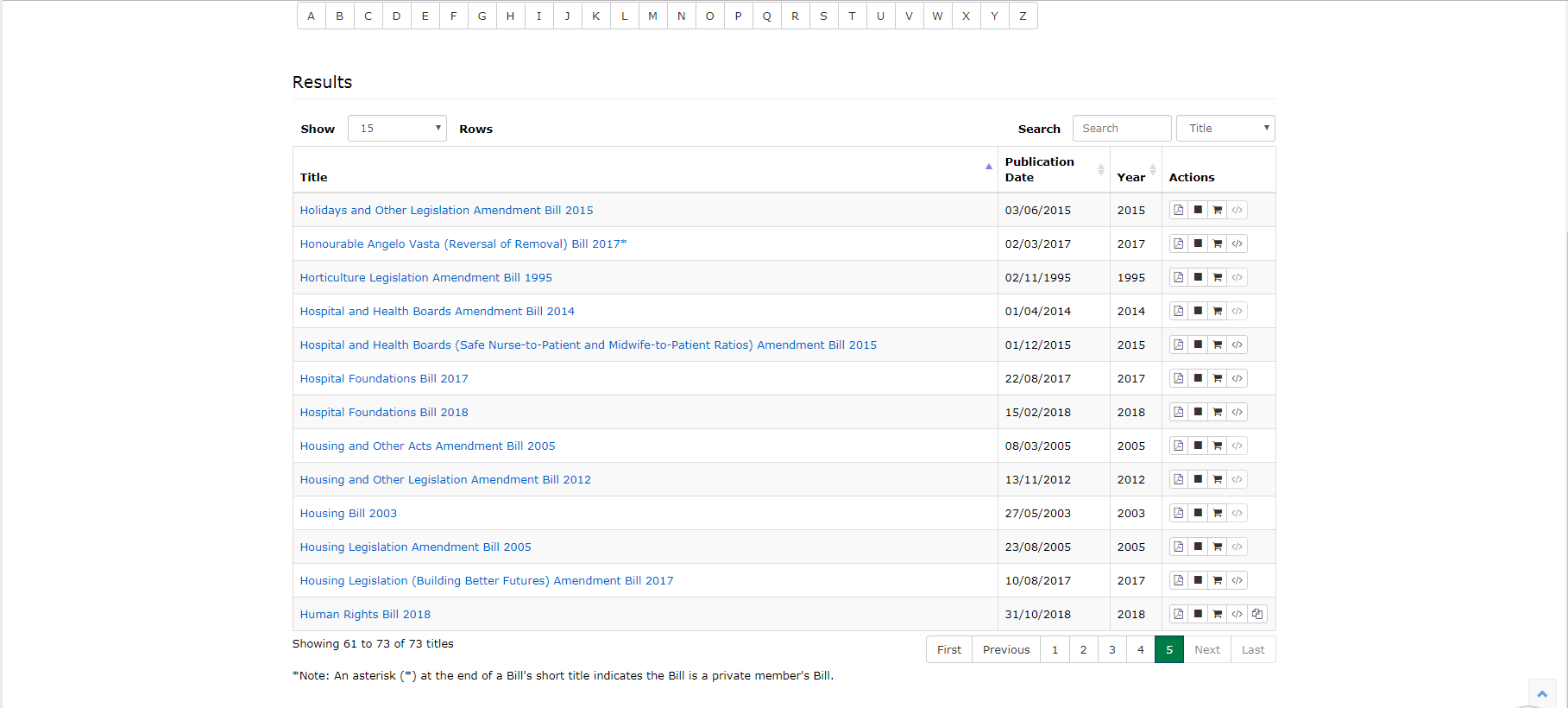 25
Queensland legislation
Indicative reprints
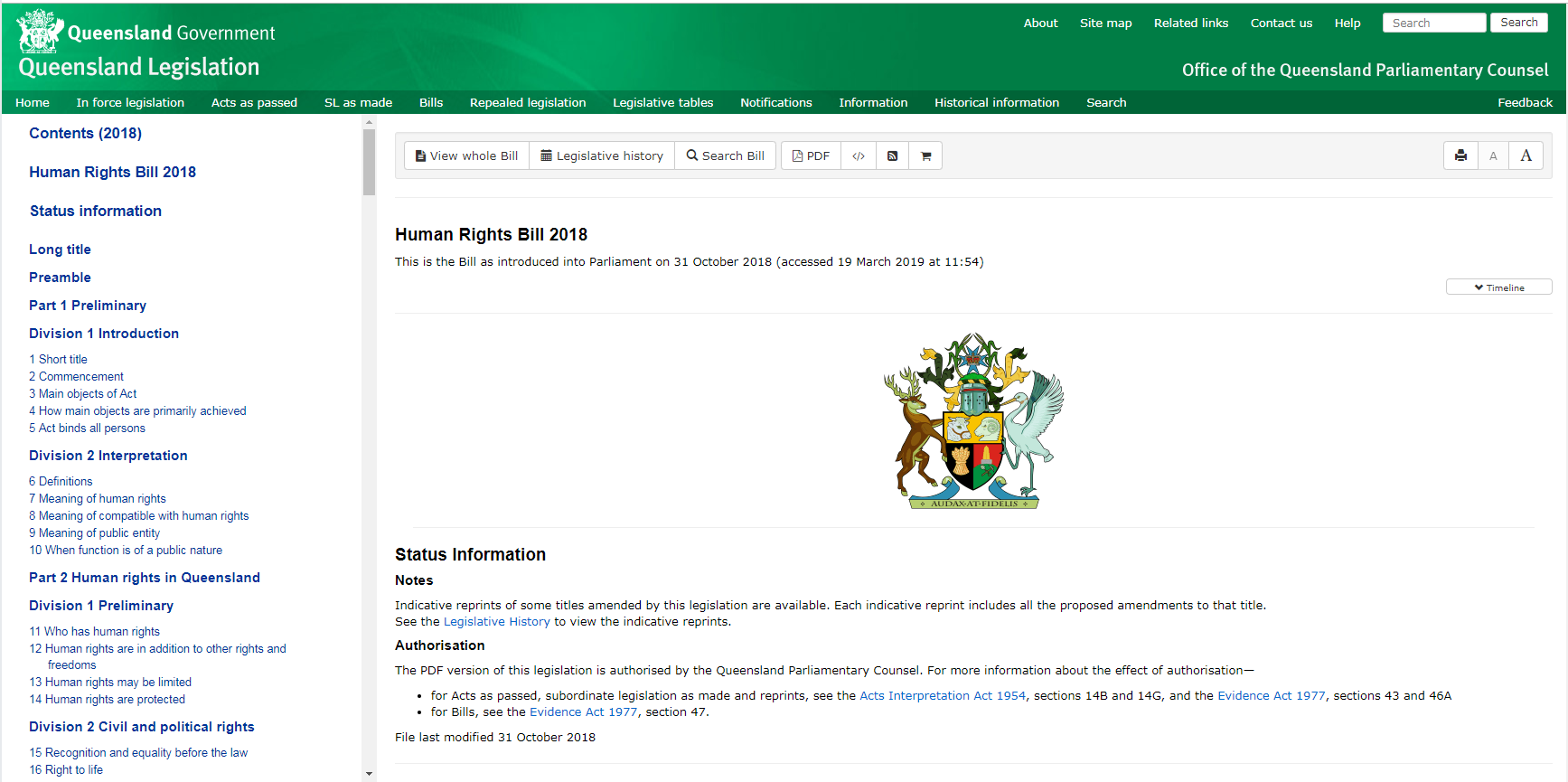 26
Queensland legislation
Indicative reprints
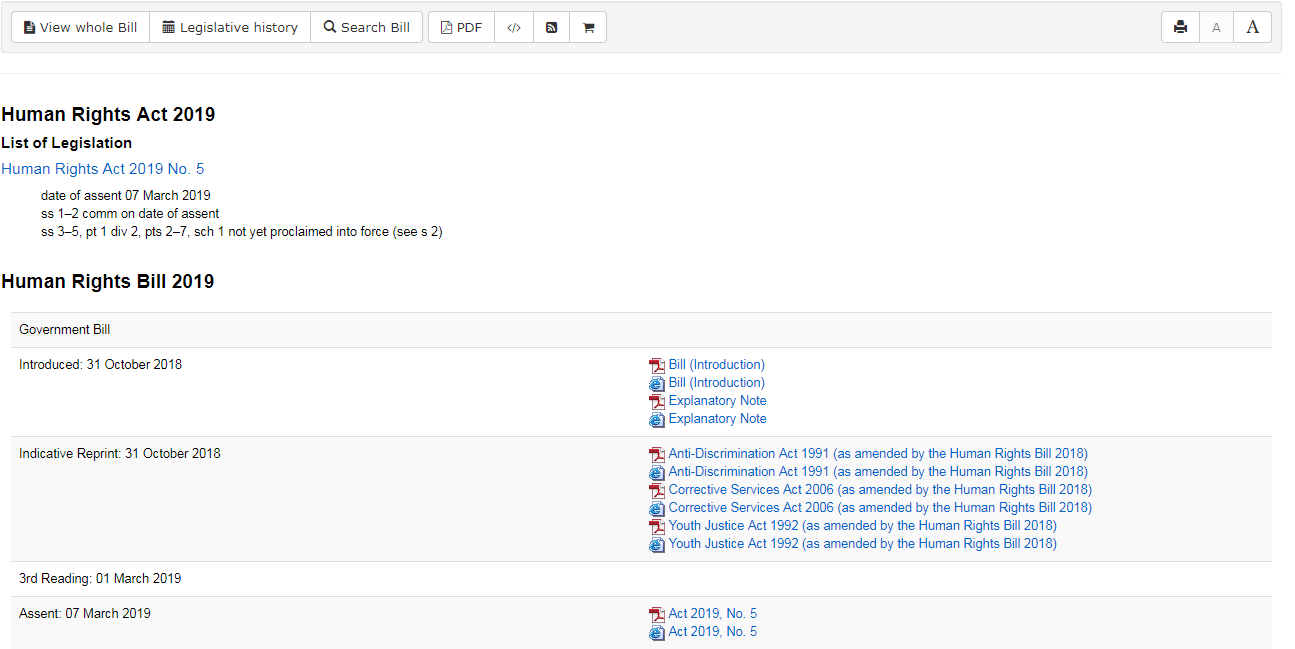 27
Queensland legislation
Explanatory notes
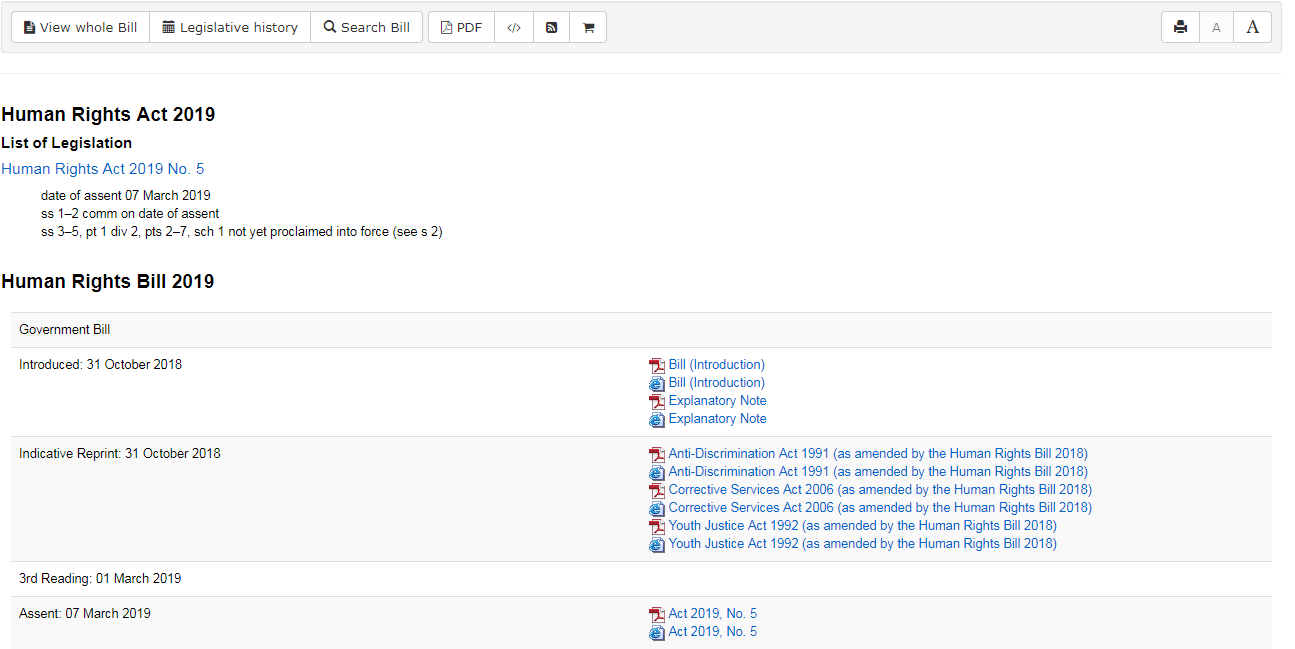 28
Queensland Parliament
Notice paper
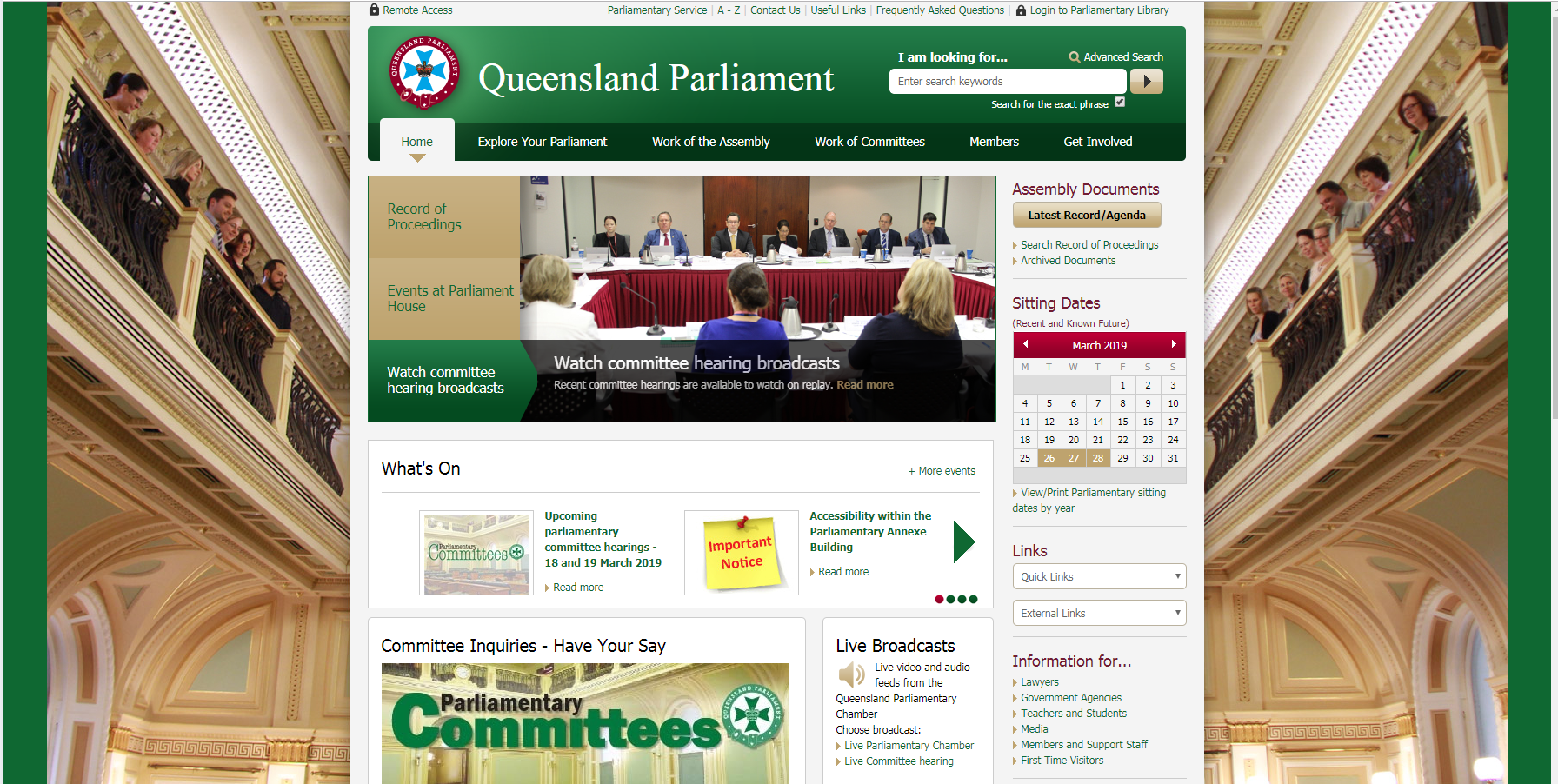 29
Queensland Parliament
Notice paper
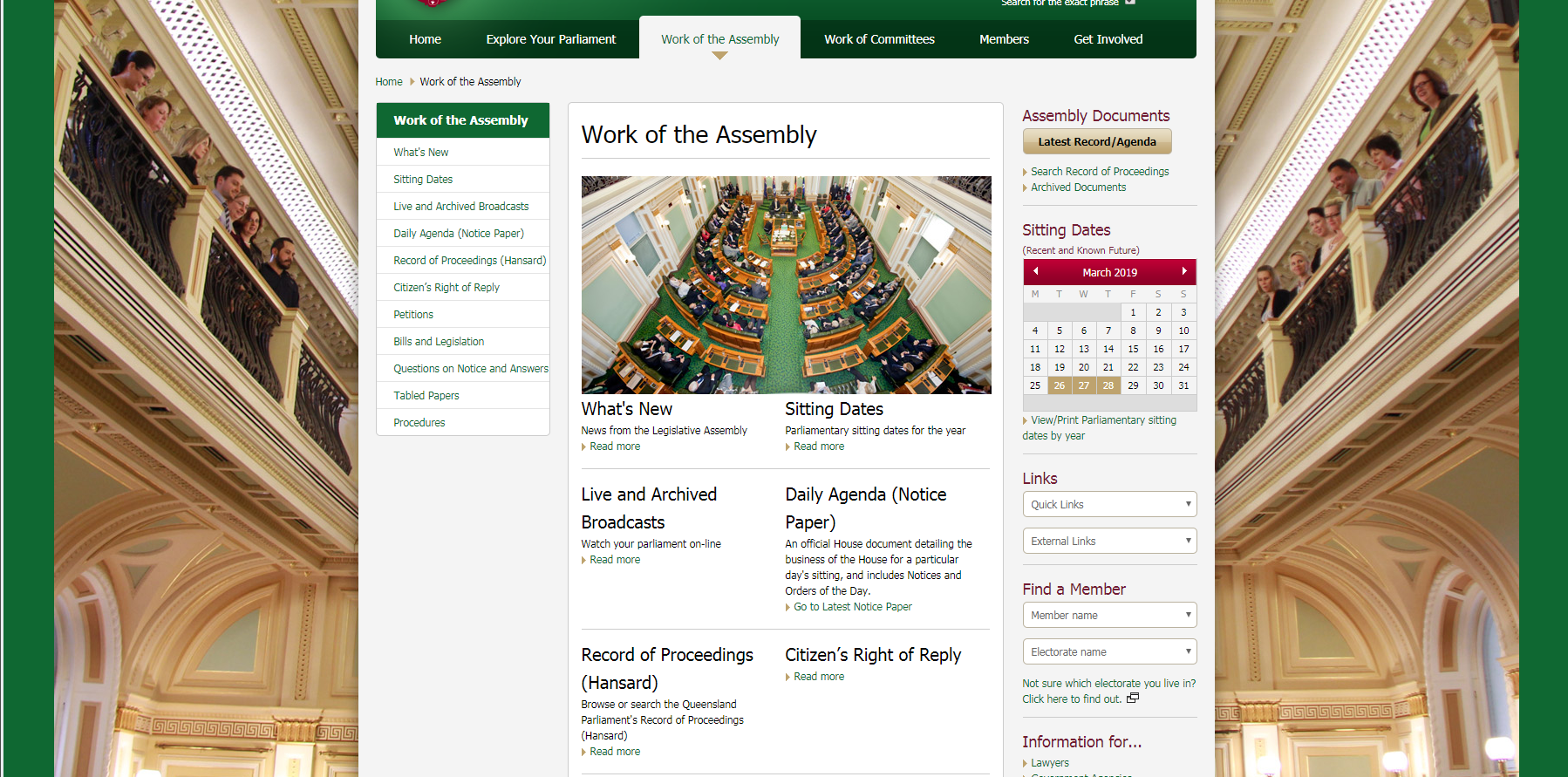 30
Queensland Parliament
Notice paper
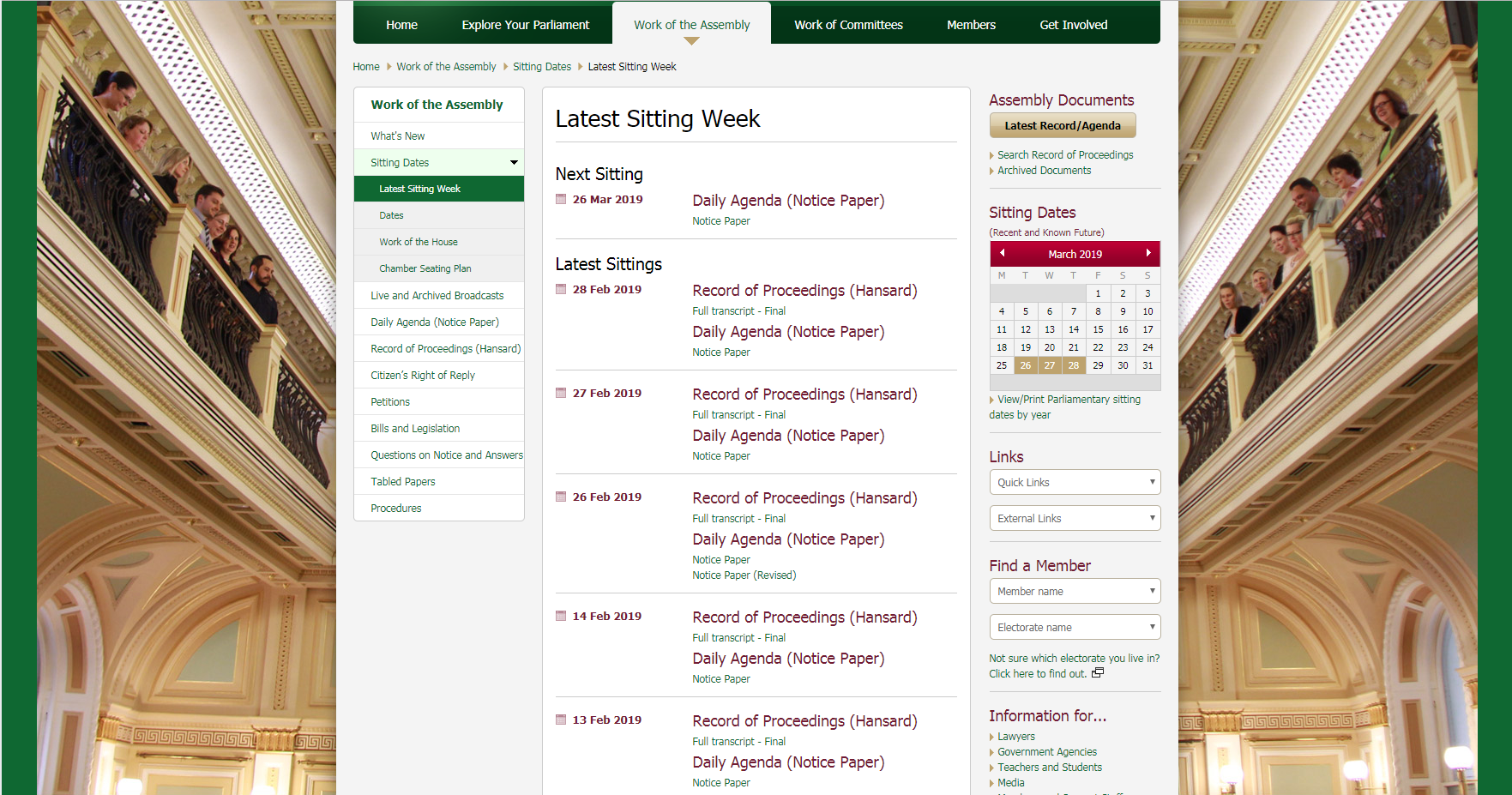 31
Queensland Parliament
Notice paper
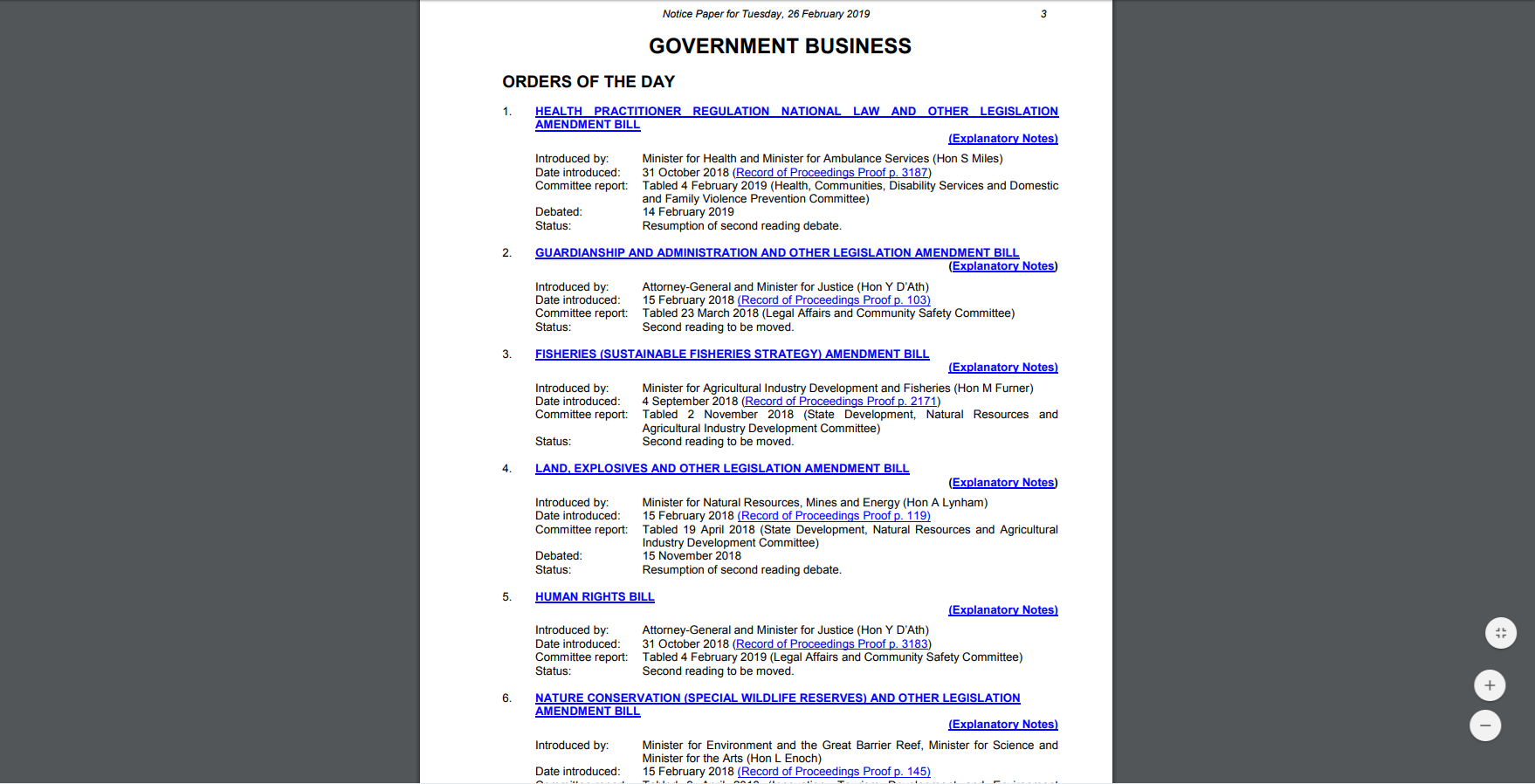 32
Queensland Parliament
Committee reports
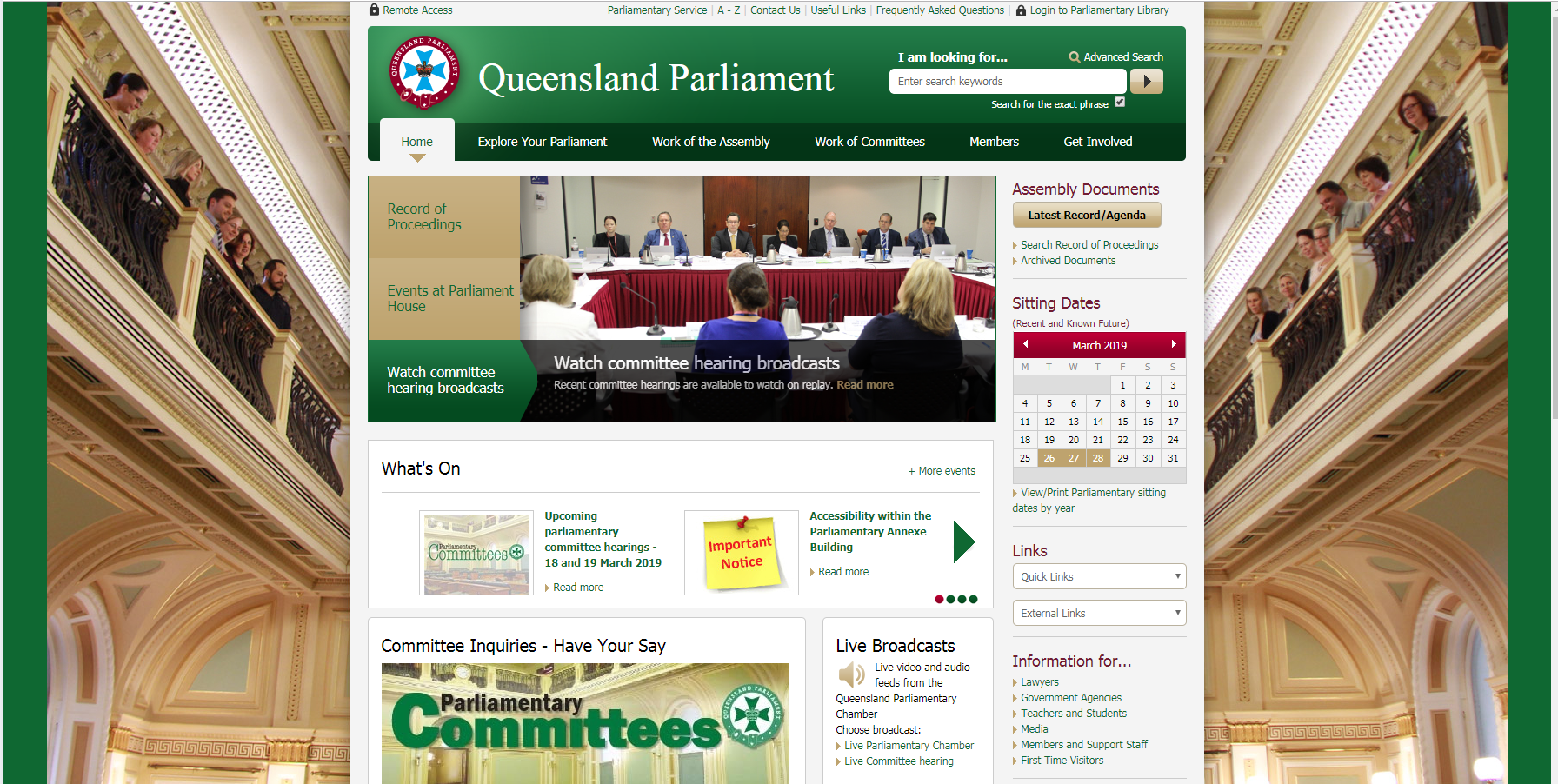 33
Queensland Parliament
Committee reports
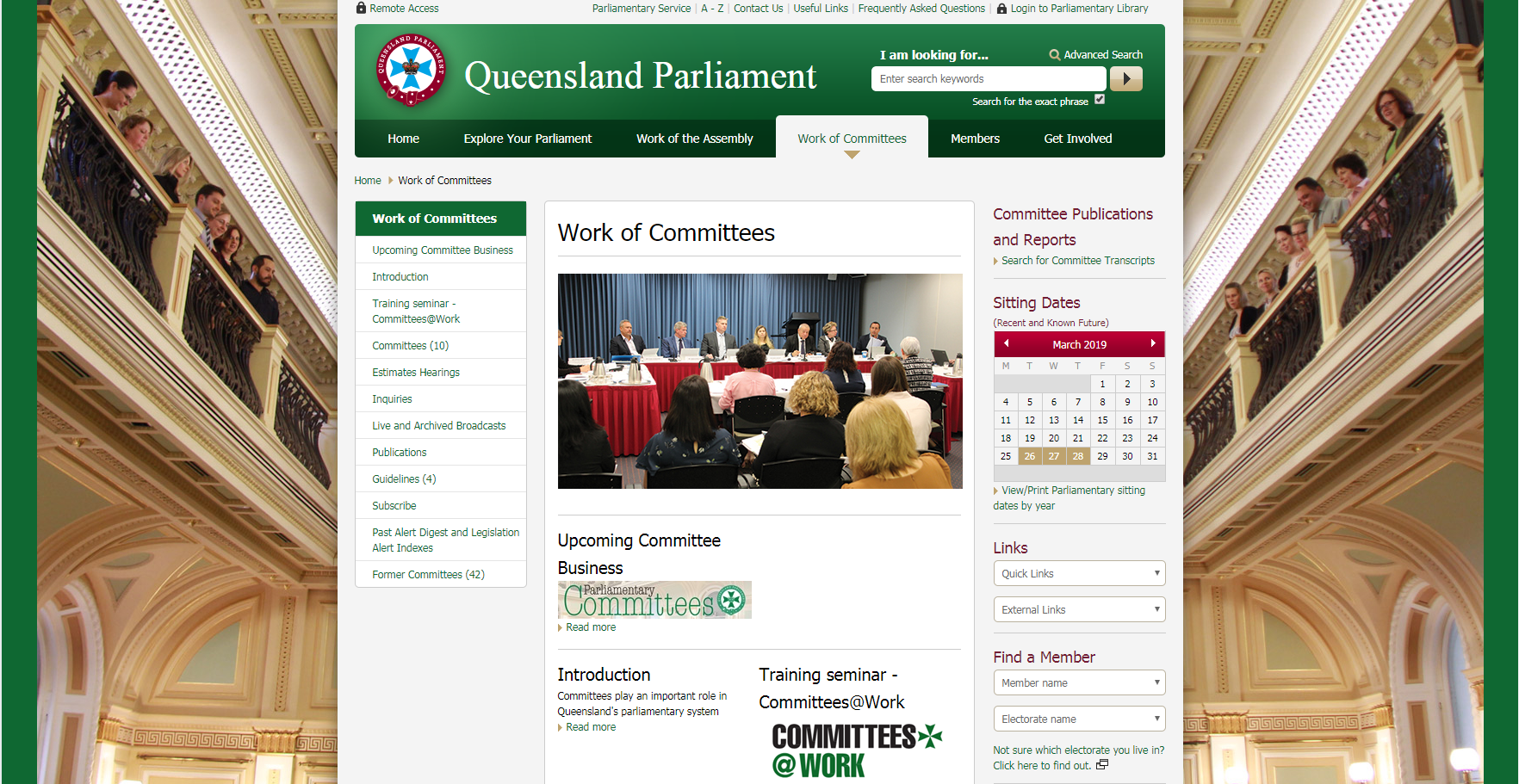 34
Queensland Parliament
Committee reports
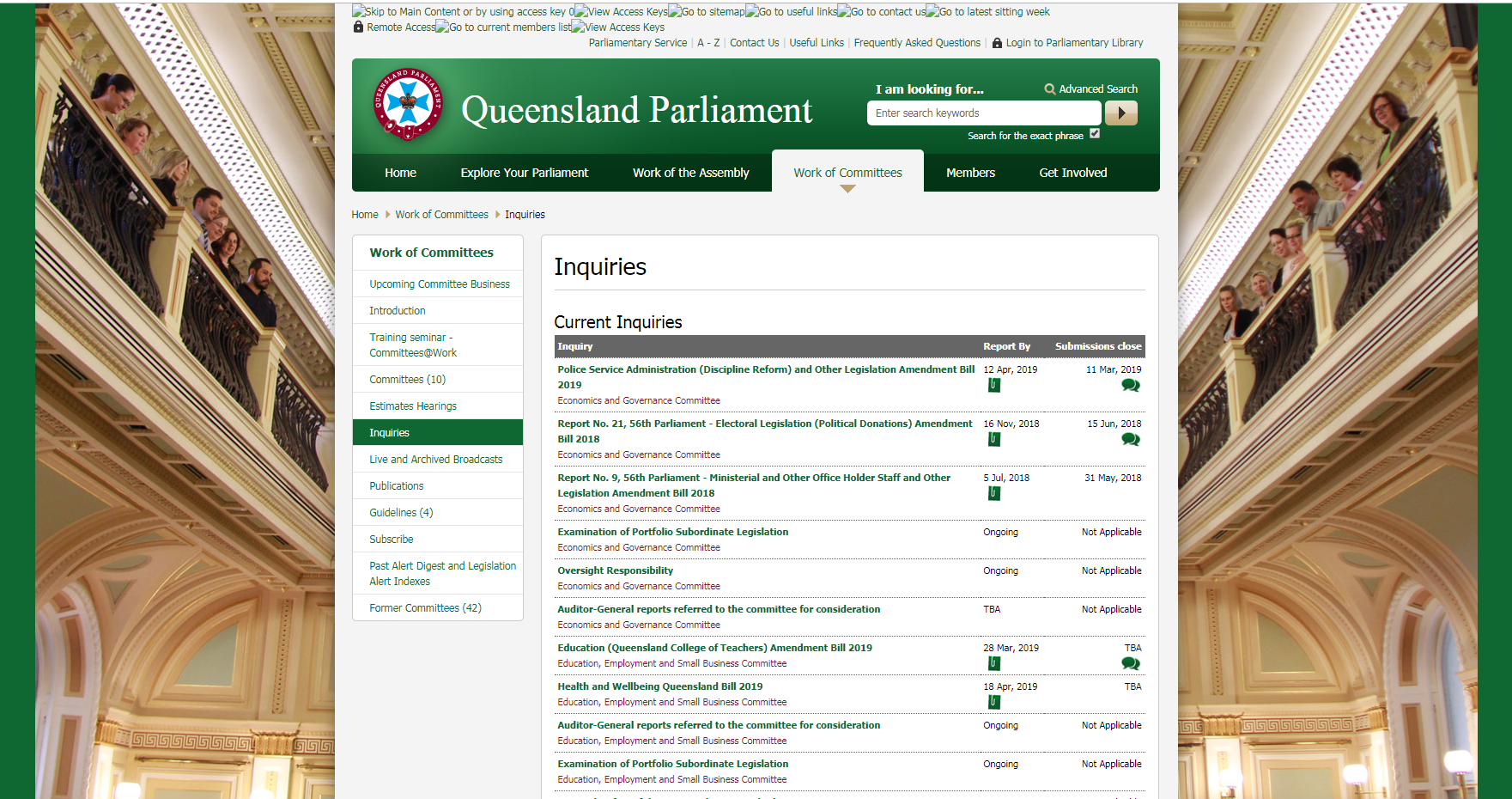 35
Queensland Parliament
Committee reports
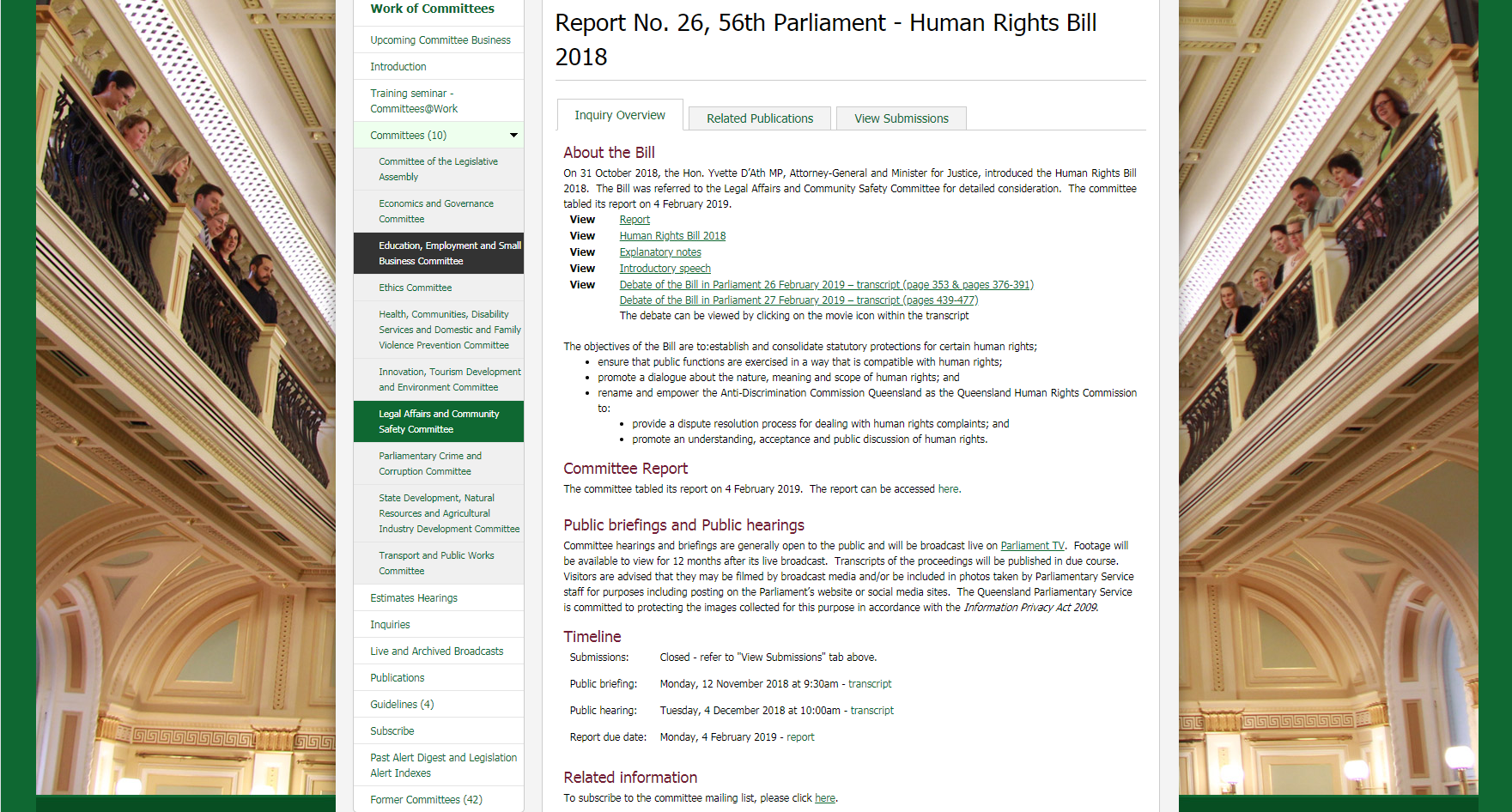 36
Queensland Parliament
Tabled papers
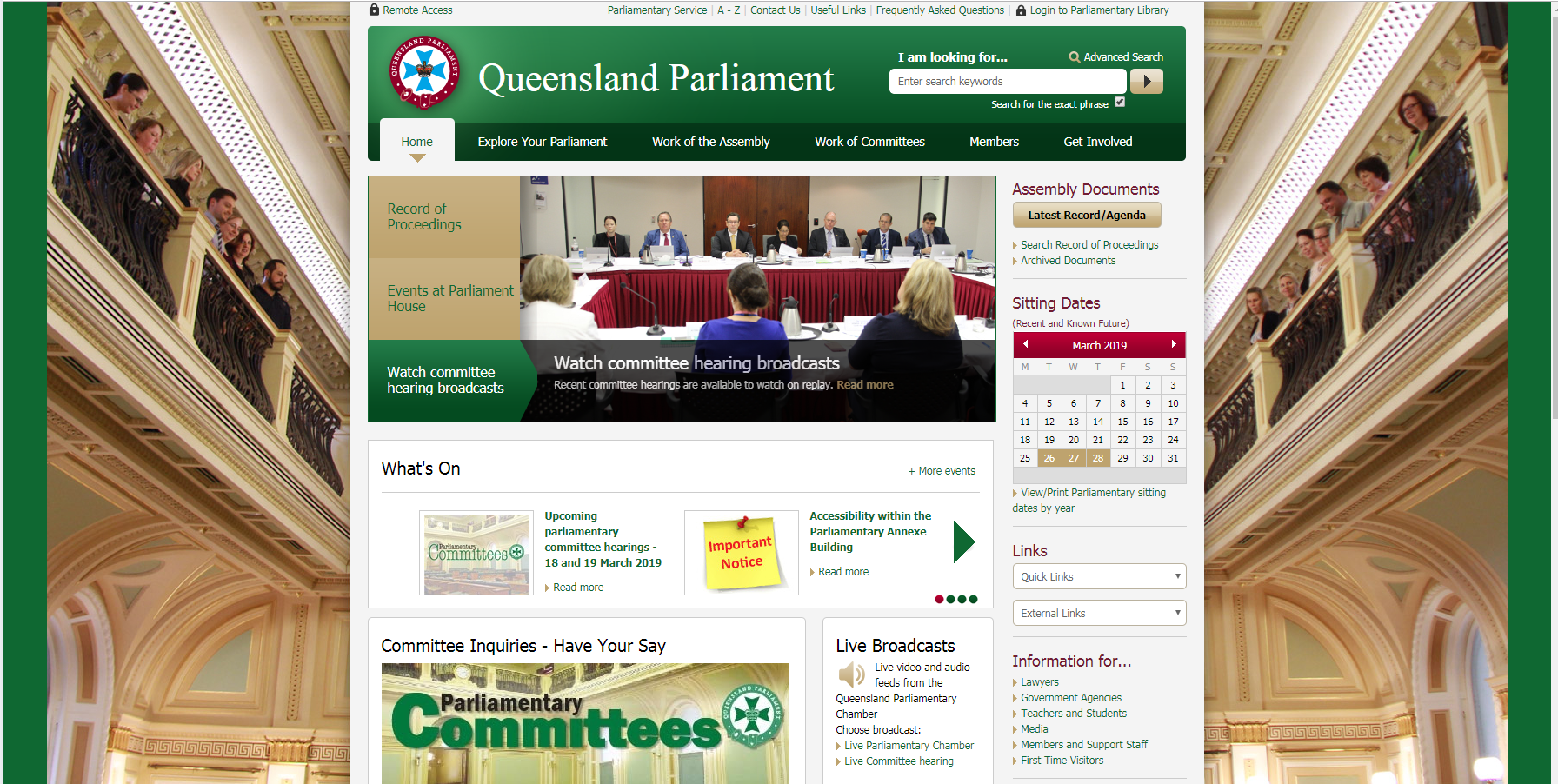 37
Queensland Parliament
Tabled papers
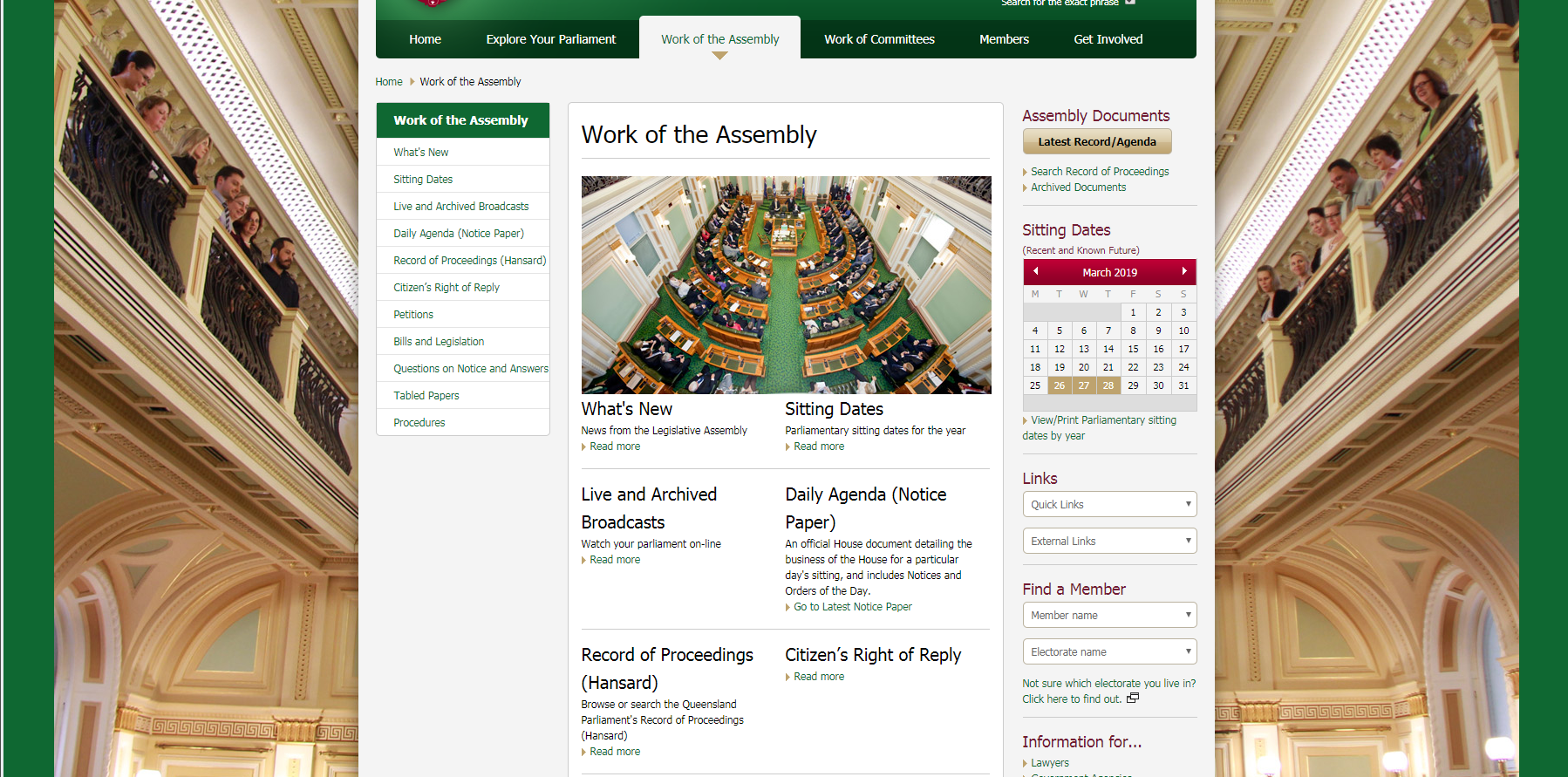 38
Queensland Parliament
Tabled papers
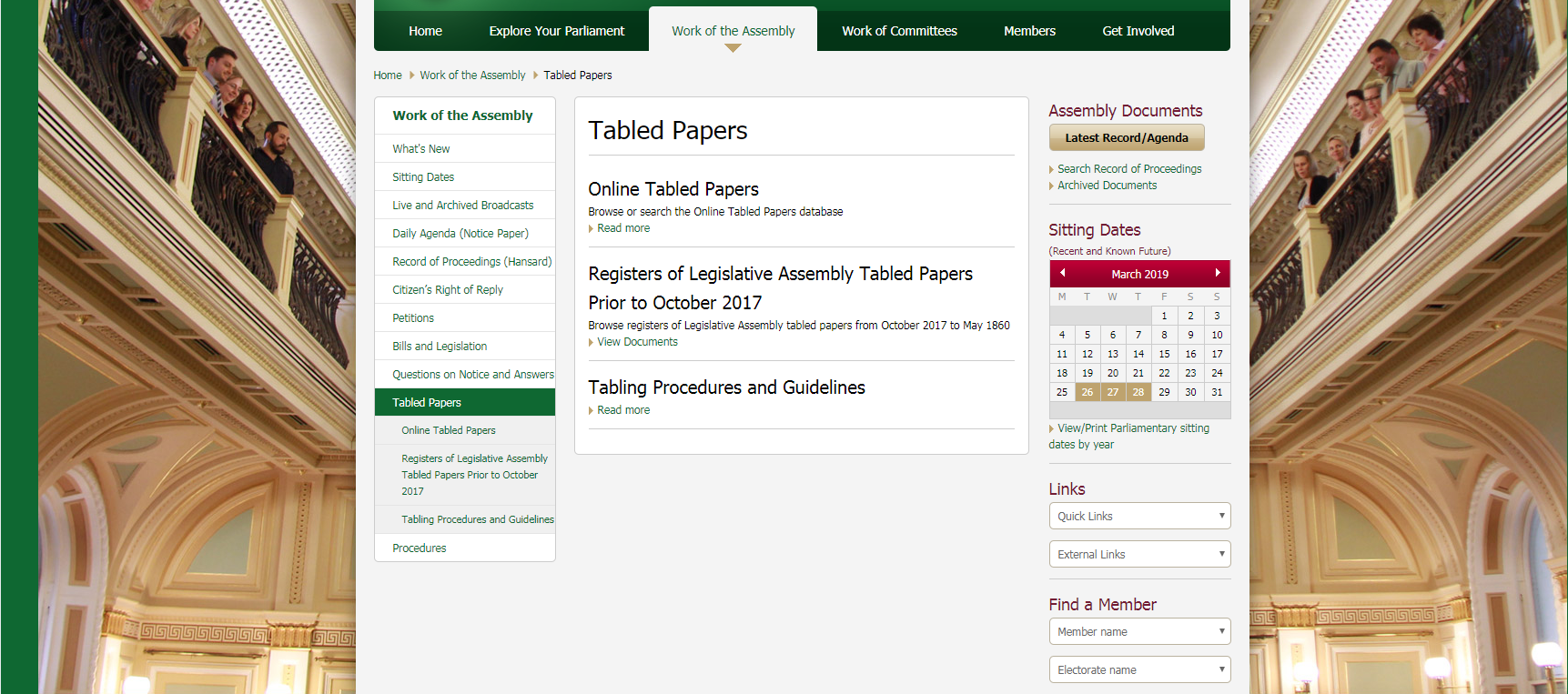 39
Queensland Parliament
Tabled papers
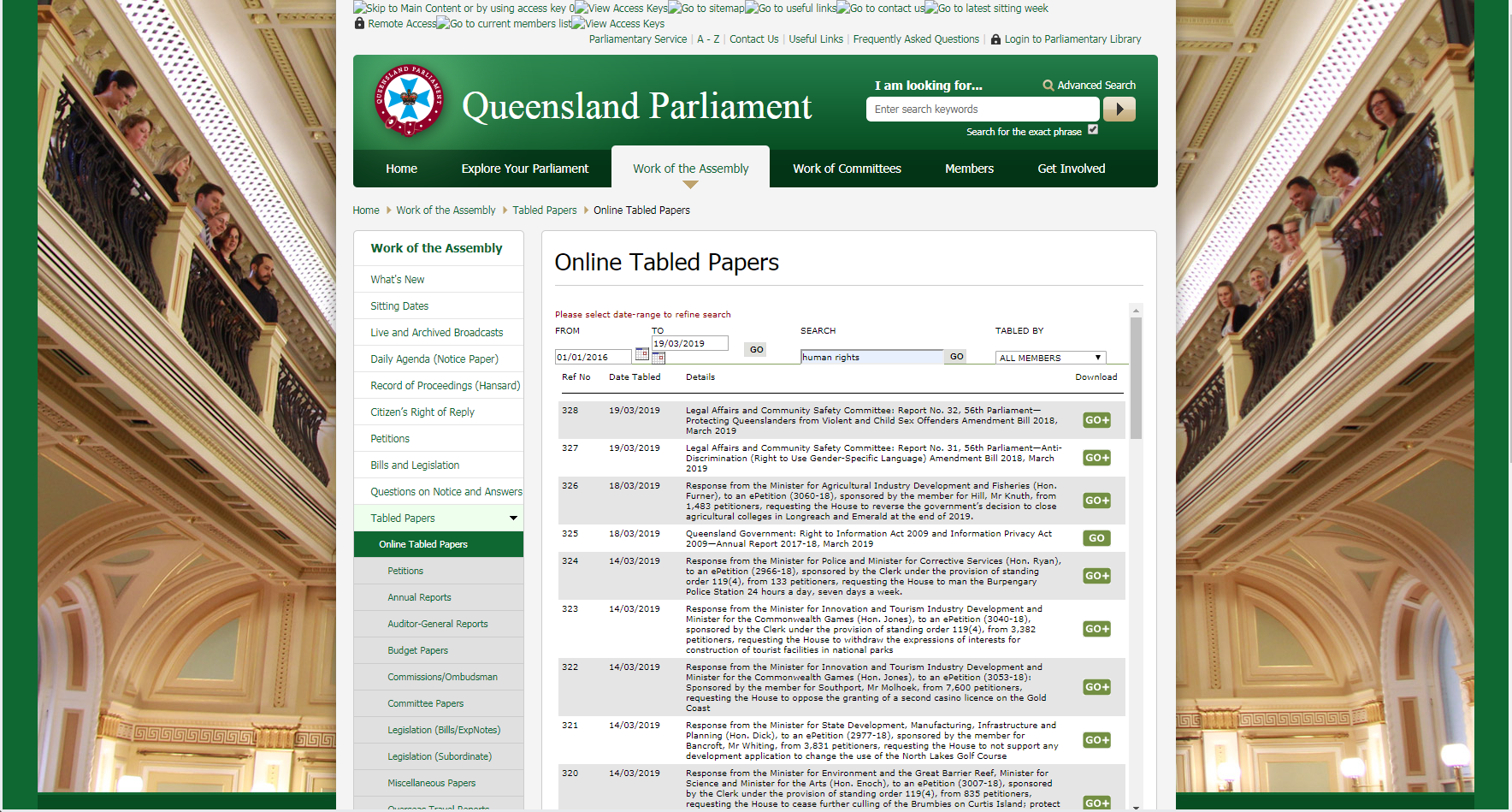 40
Queensland Parliament
Tabled papers
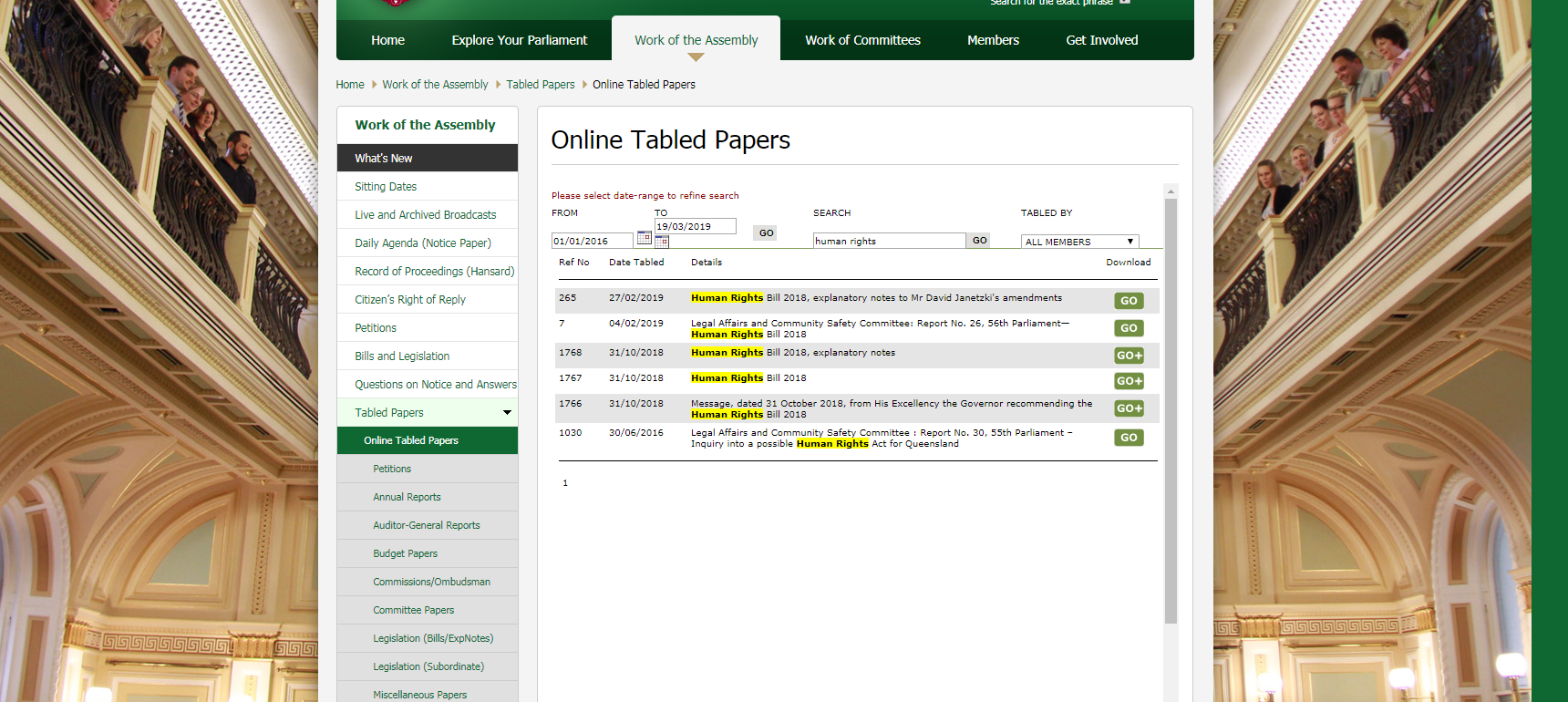 41
Lawlex
Finding legislation on a topic
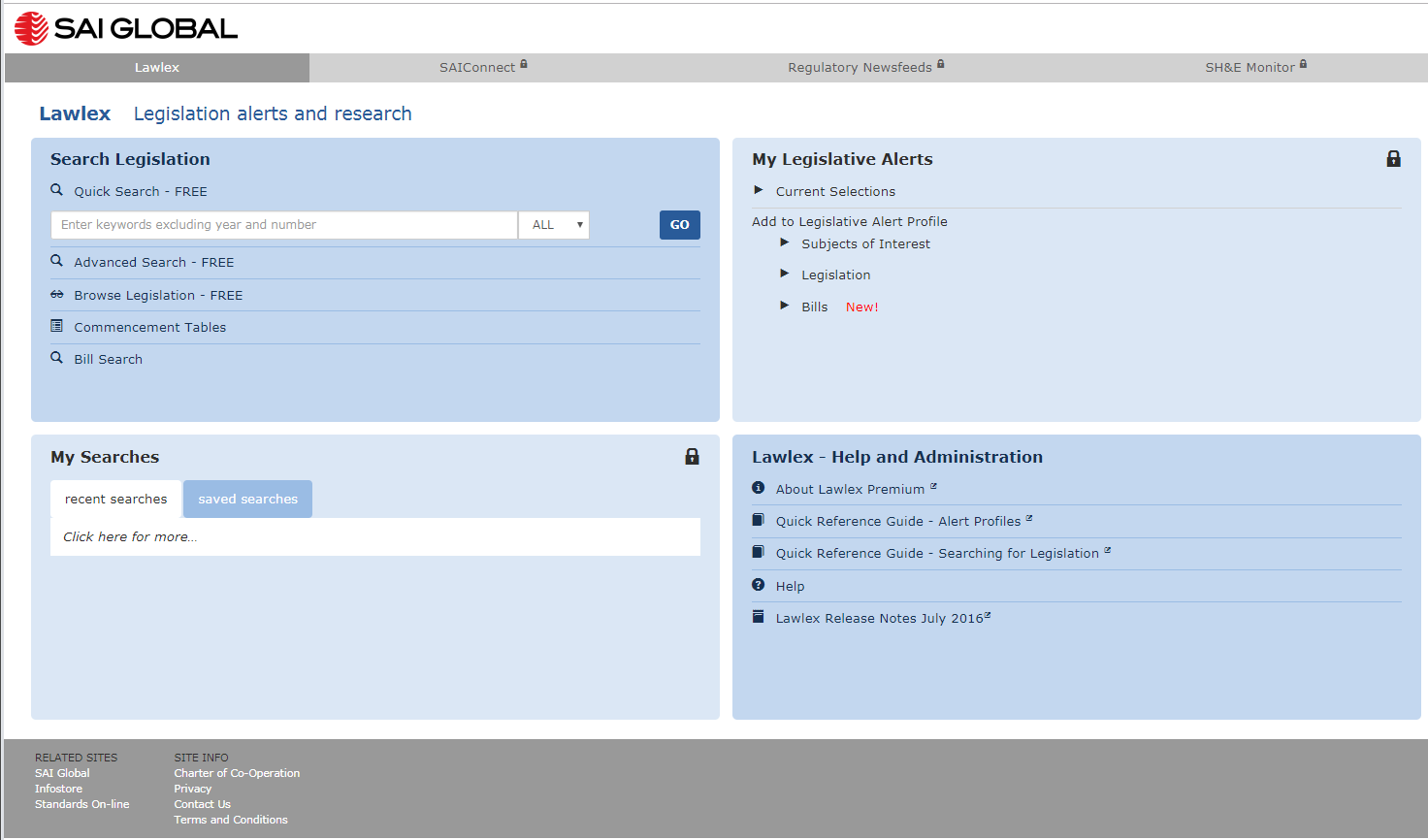 42
Lawlex
Finding legislation on a topic
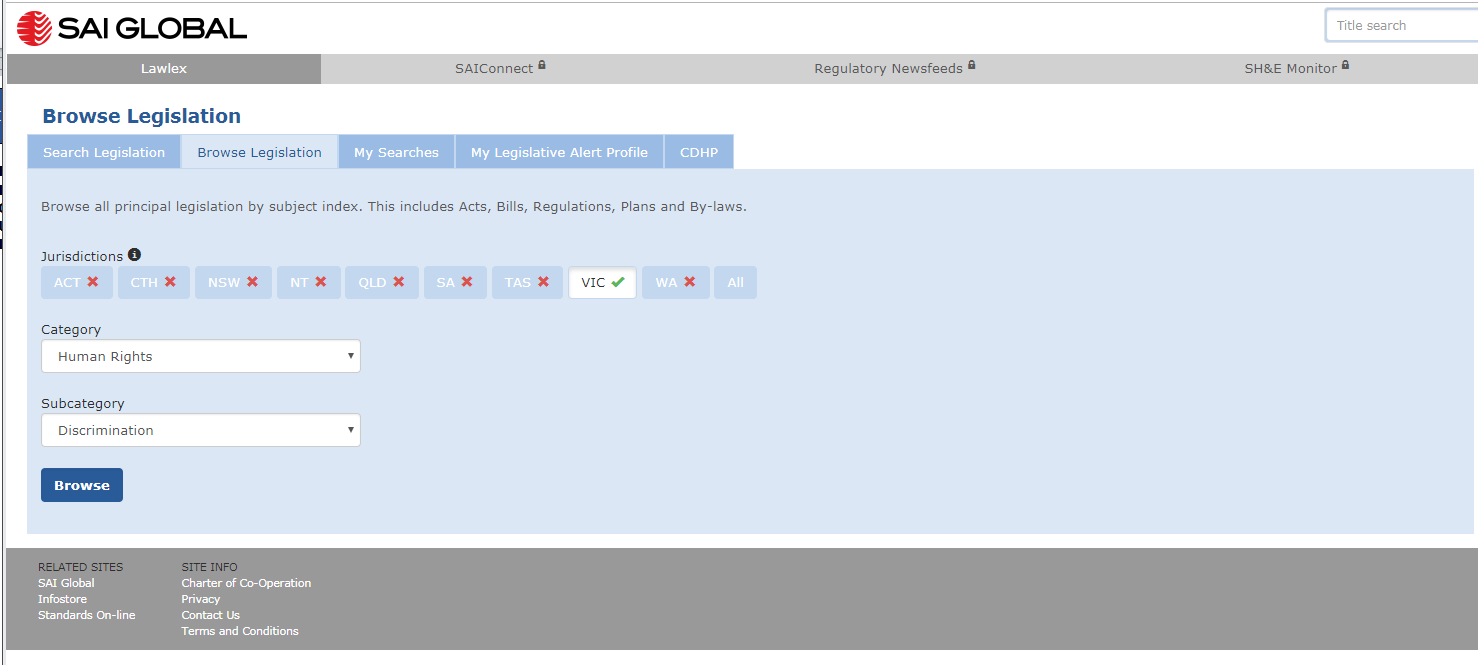 43
Lawlex
Finding legislation on a topic
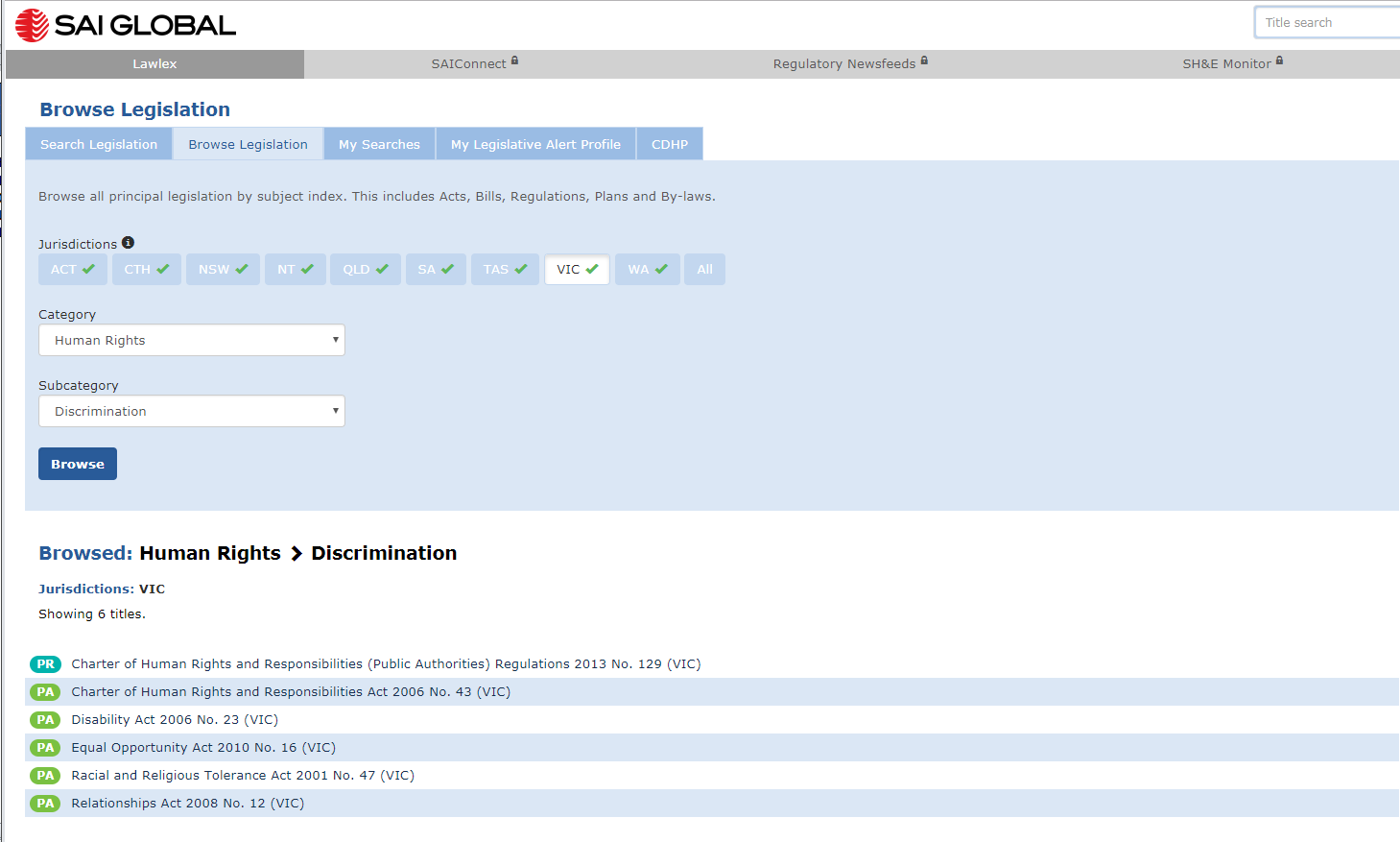 44
Lawlex
Accessing legislation
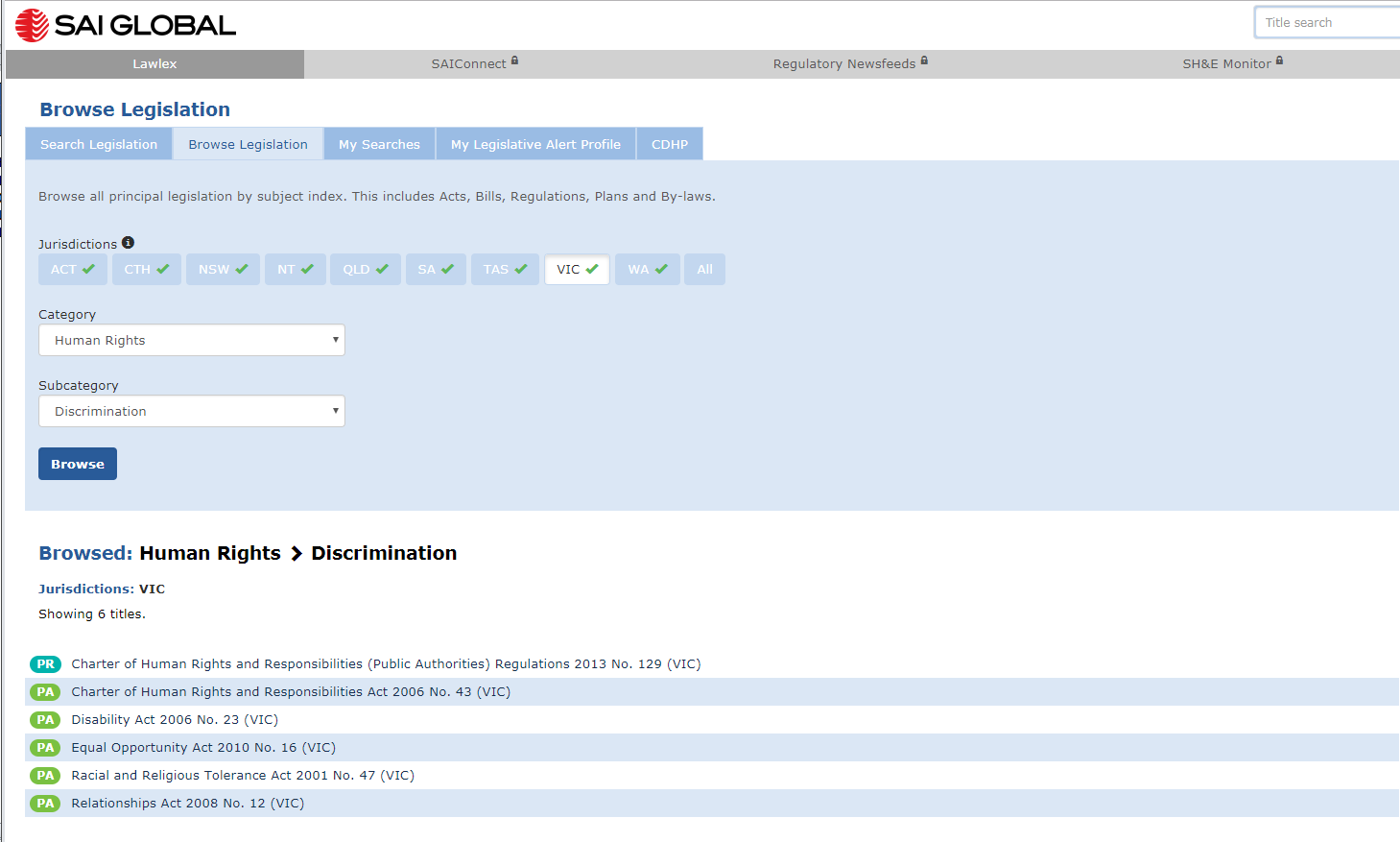 45
Lawlex
Accessing legislation
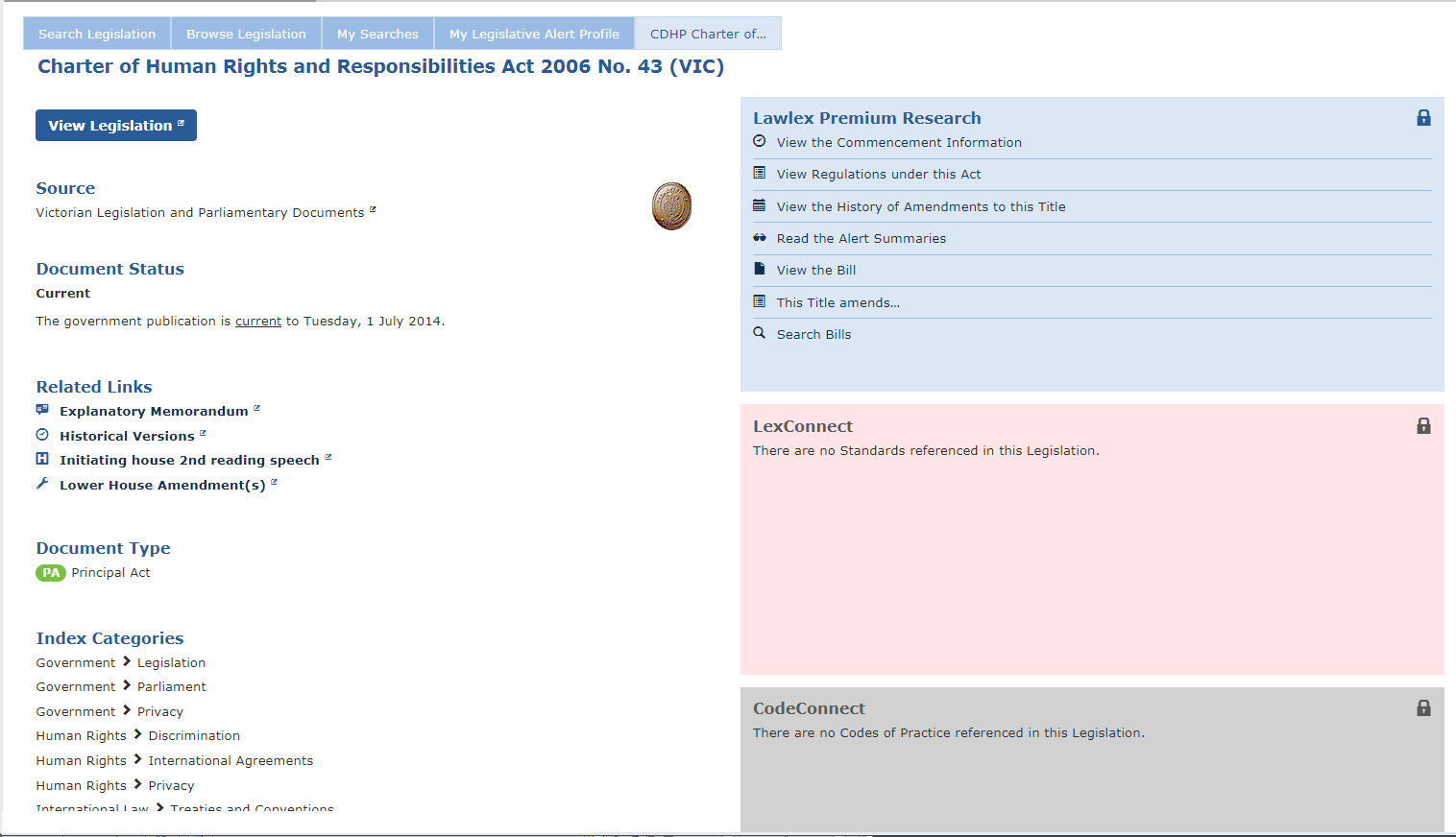 46
Lawlex
Accessing legislation
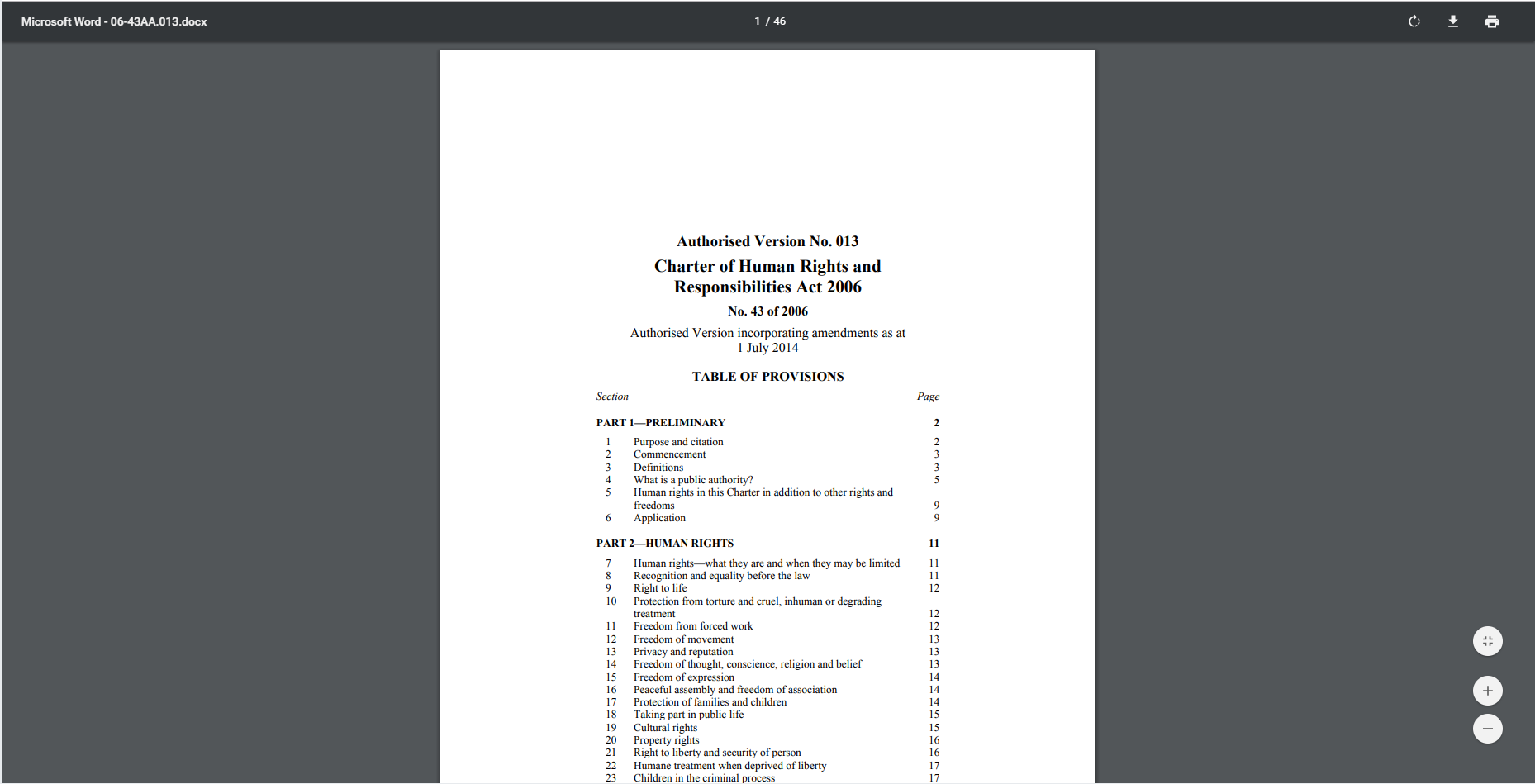 47
Case law
Sources to use
48
AustLii - LawCite
Cases considering a section of legislation
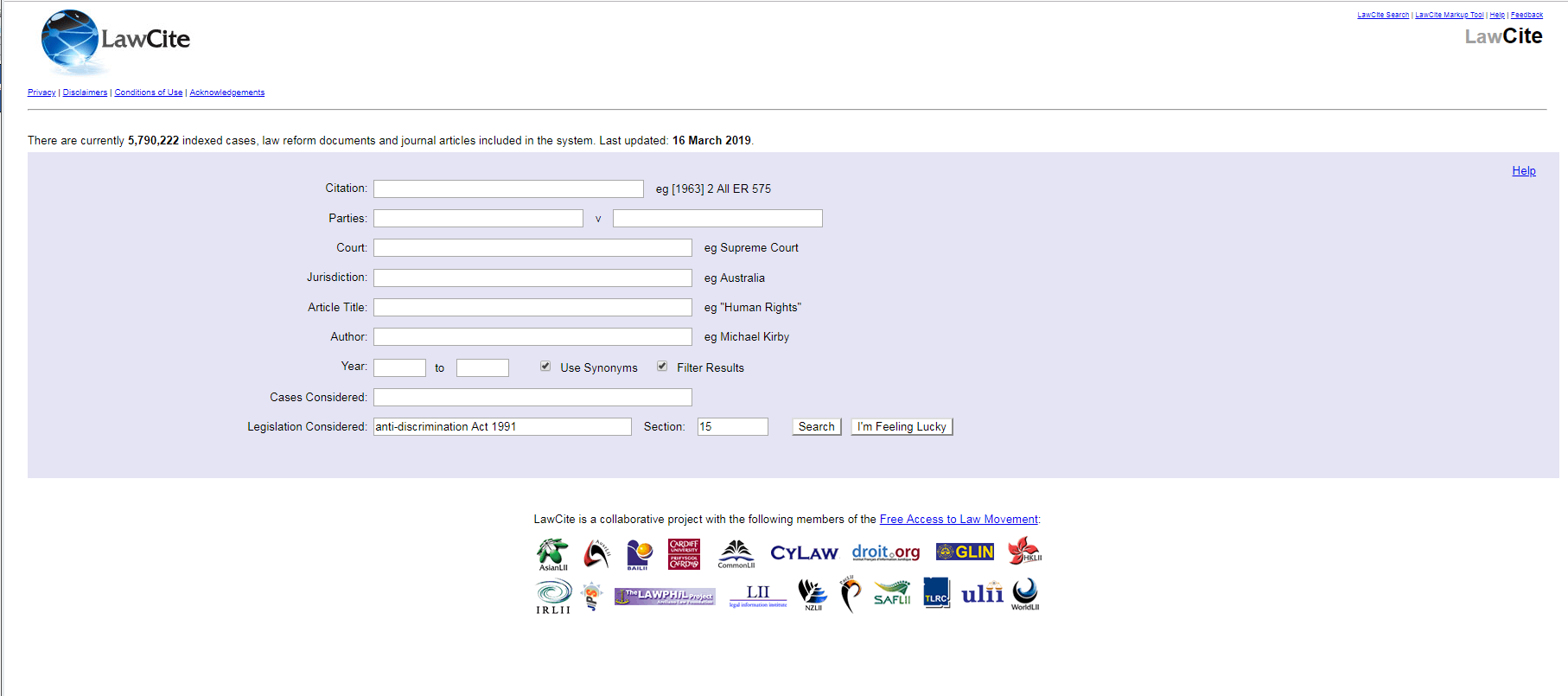 49
AustLii - LawCite
Cases considering a section of legislation
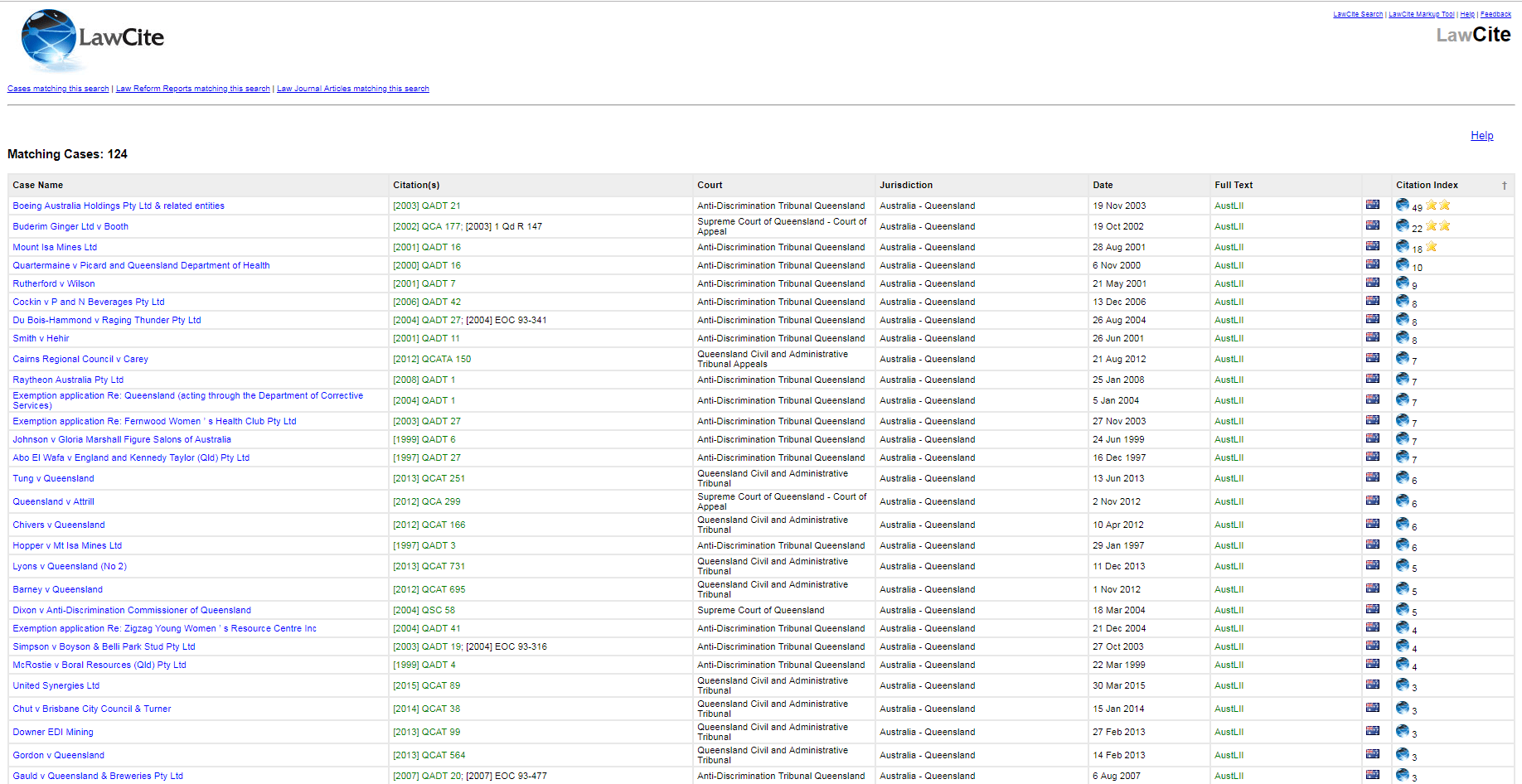 50
AustLii - LawCite
Cases considering a section of legislation
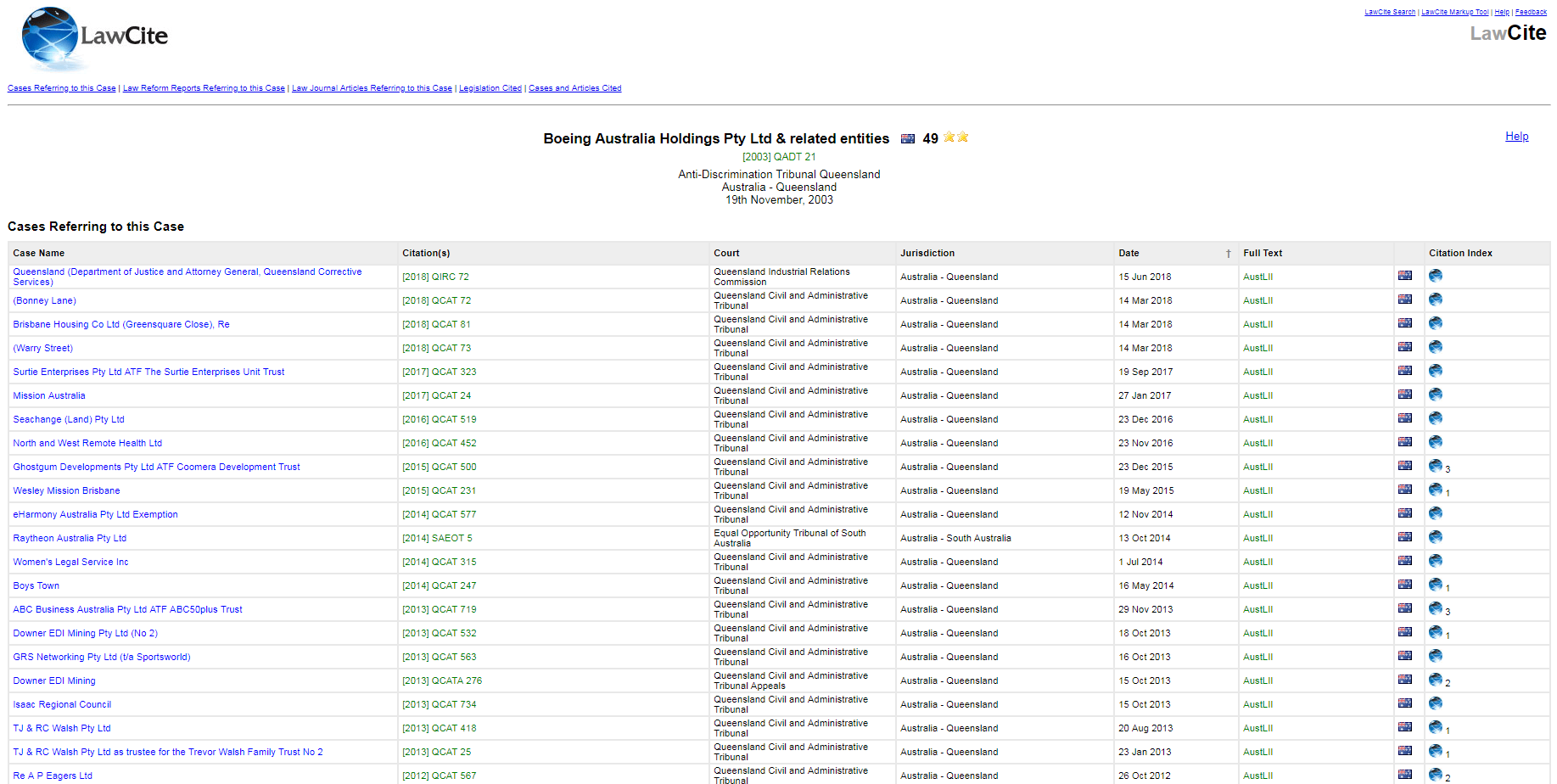 51
AustLii - LawCite
Cases considering a section of legislation
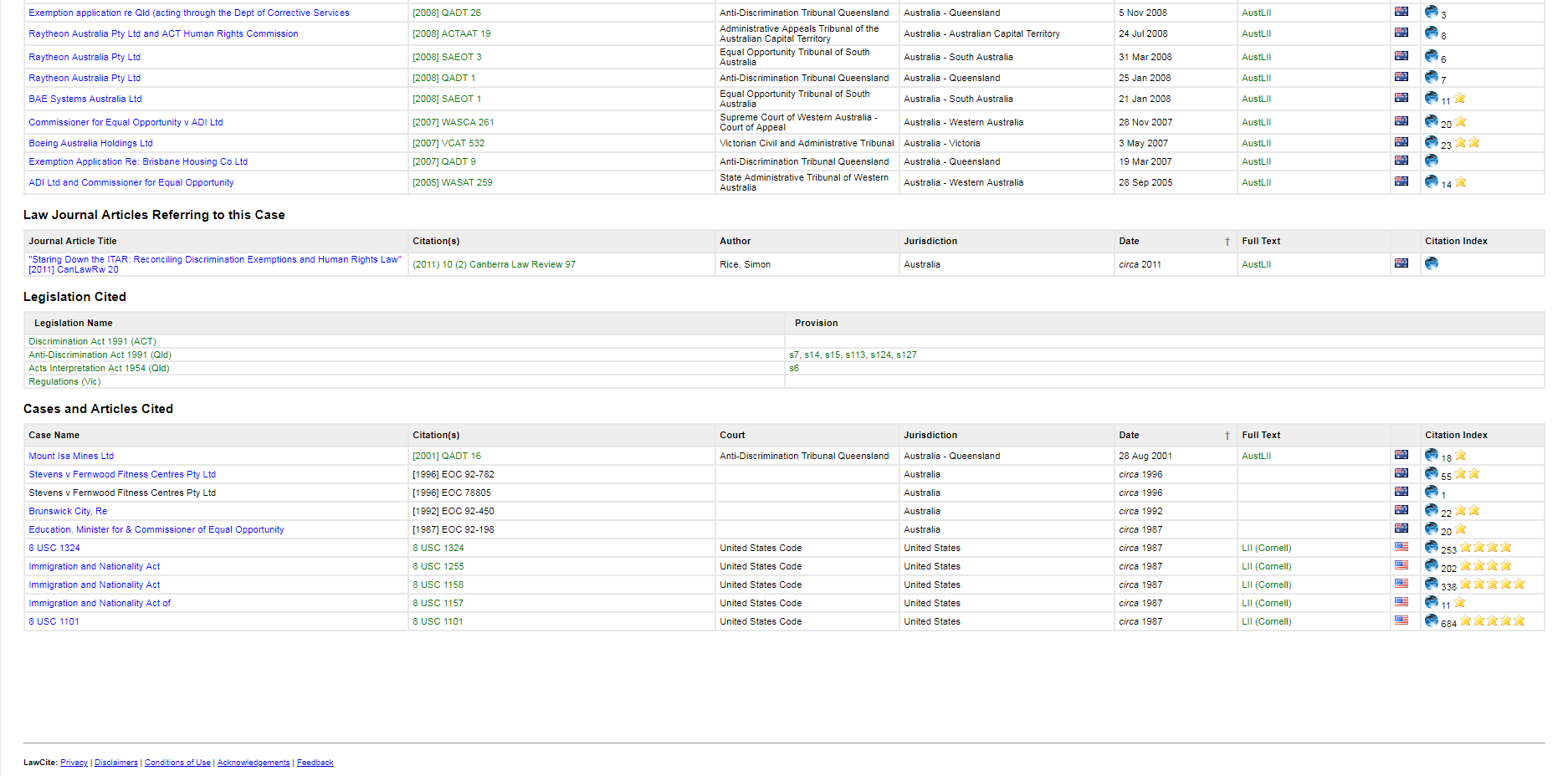 52
AustLii
Cases considering a section of legislation
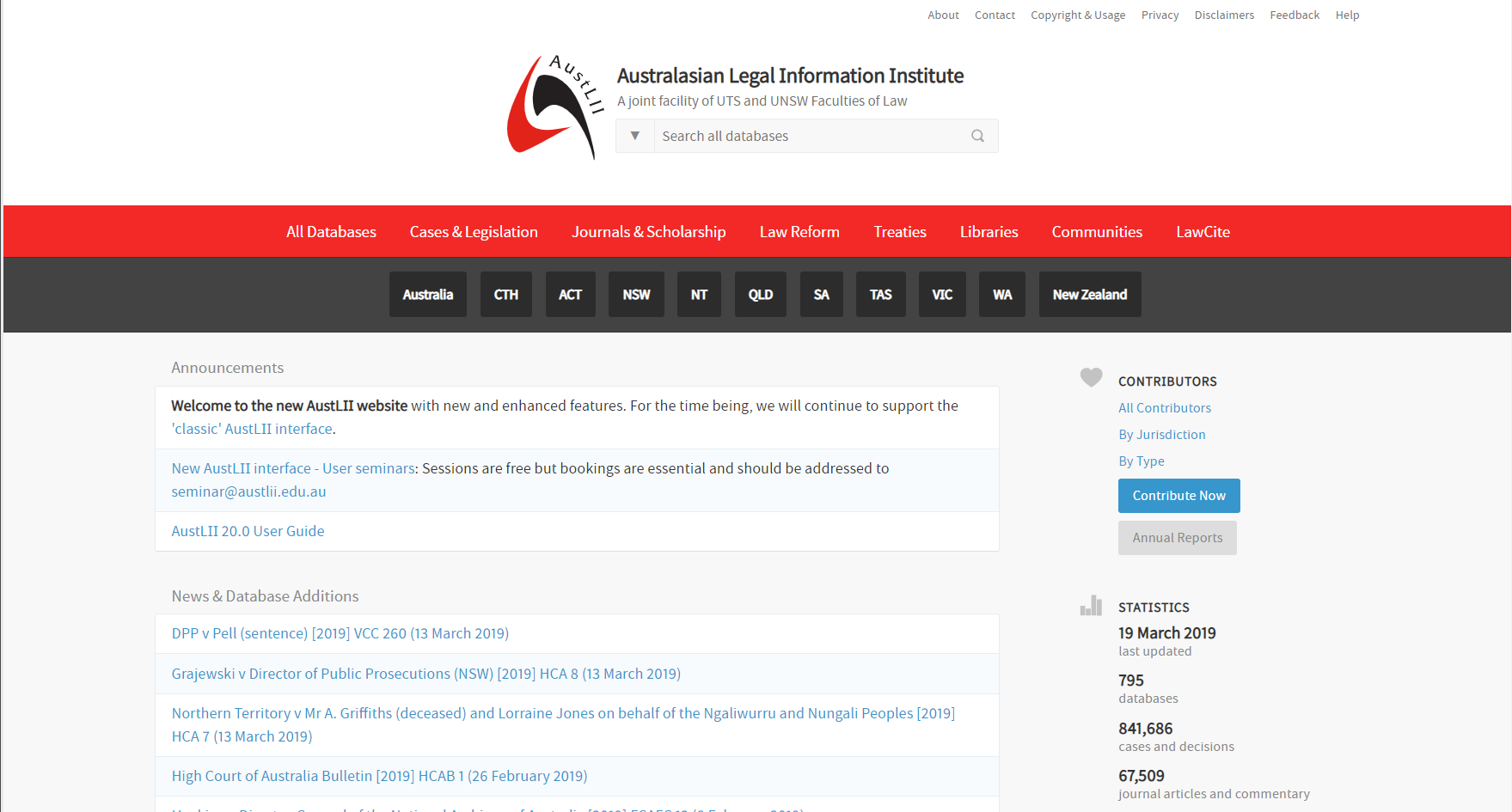 53
AustLii
Cases considering a section of legislation
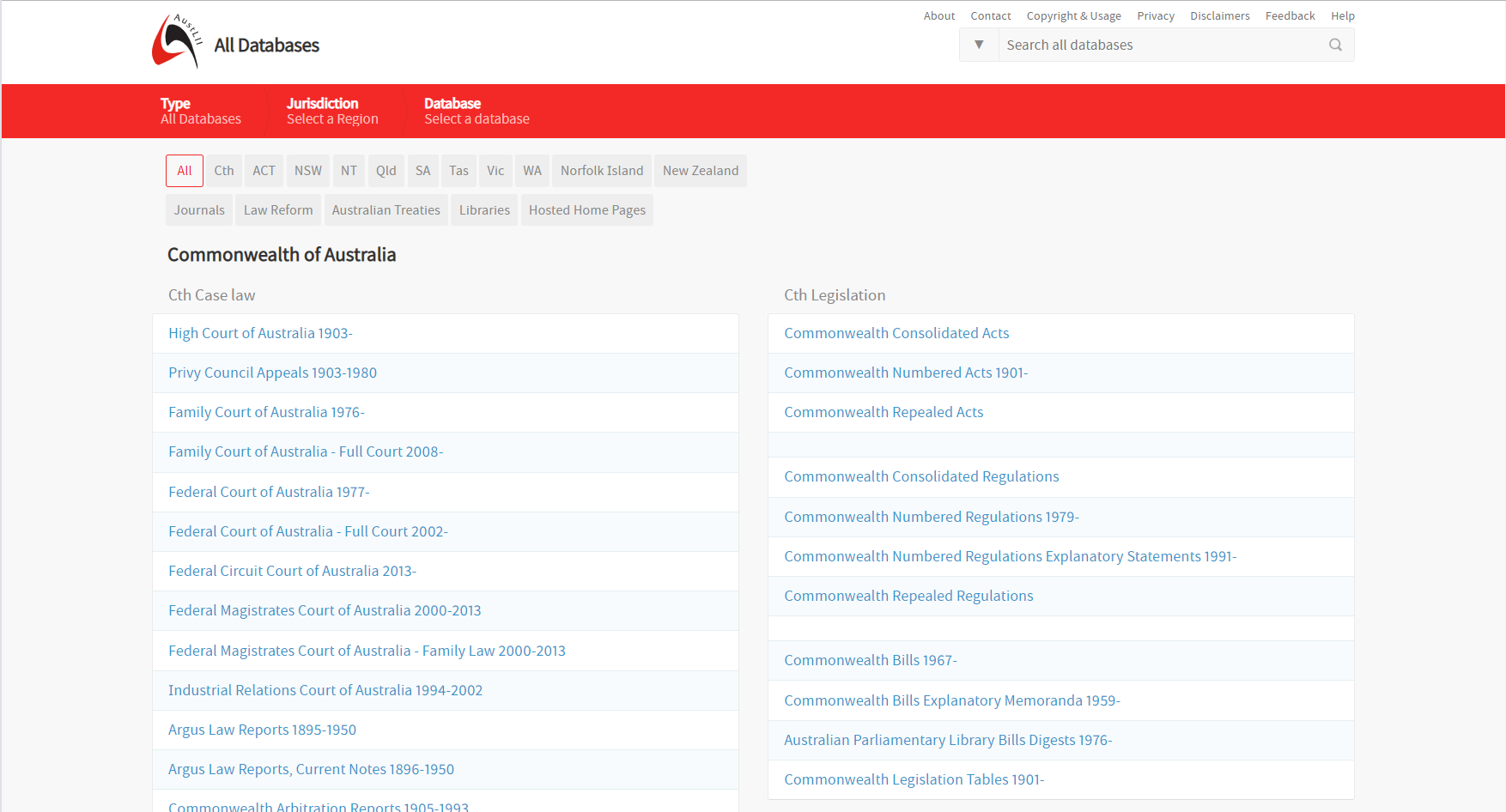 54
AustLii
Cases considering a section of legislation
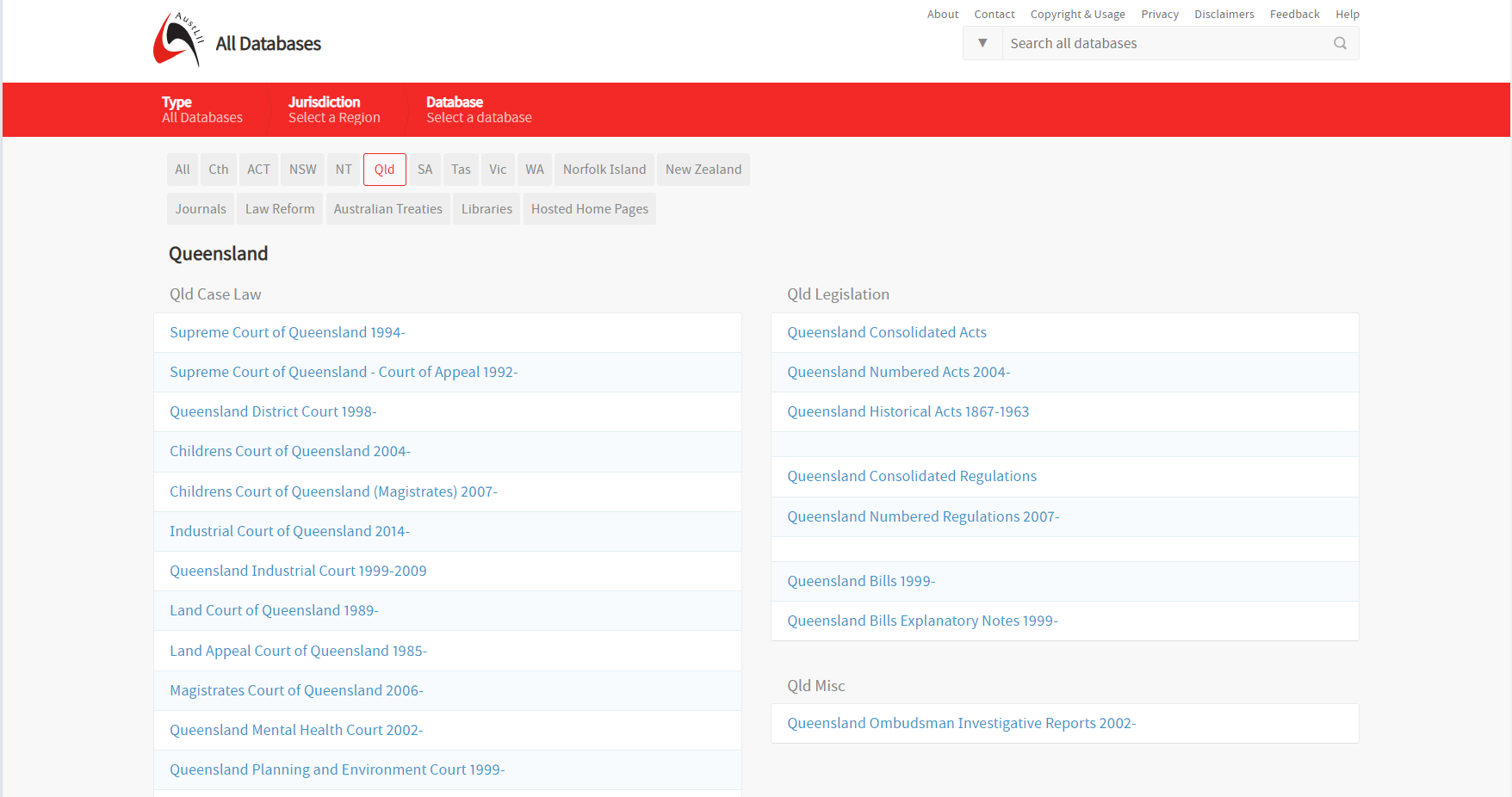 55
AustLii
Cases considering a section of legislation
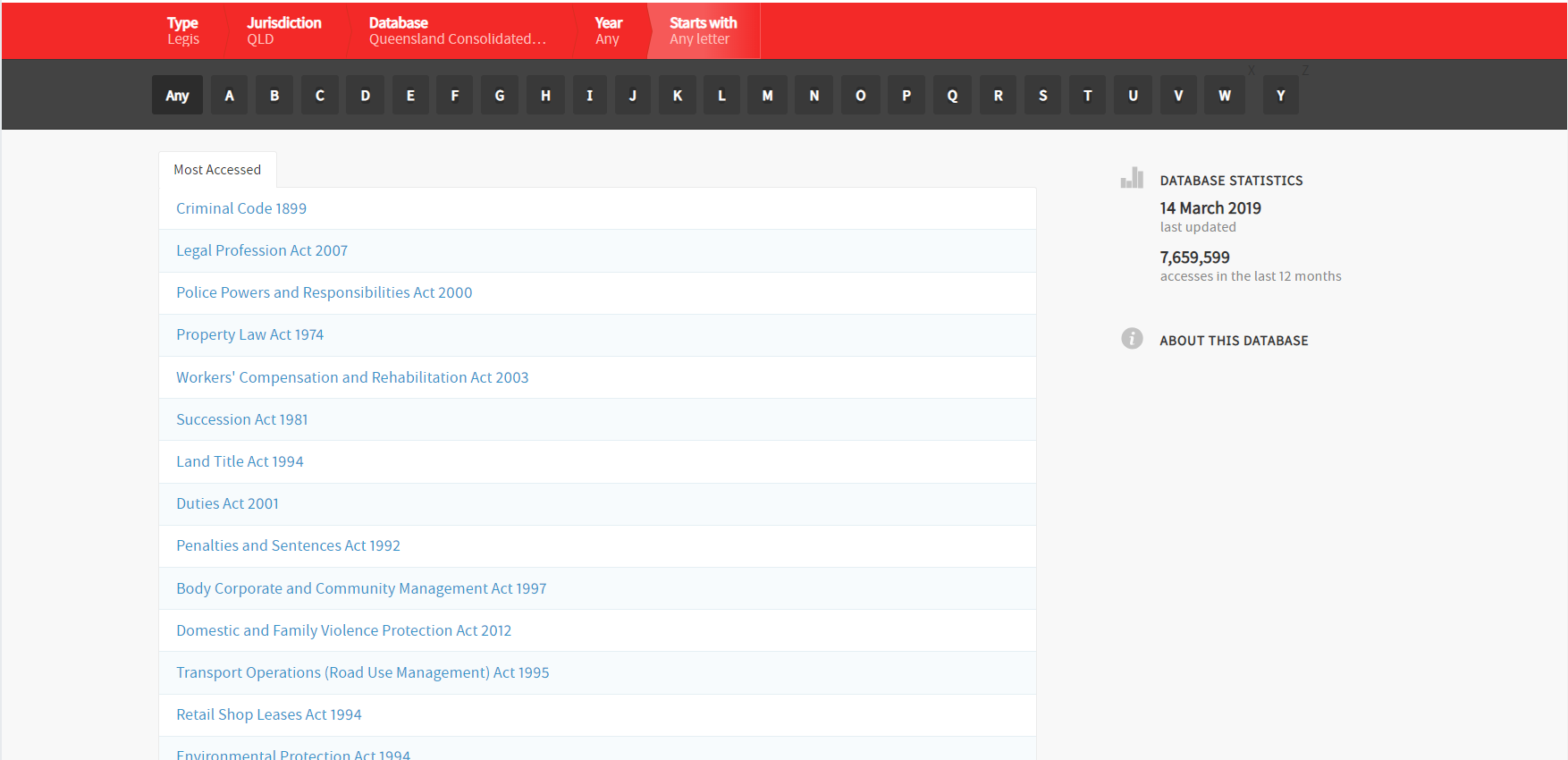 56
AustLii
Cases considering a section of legislation
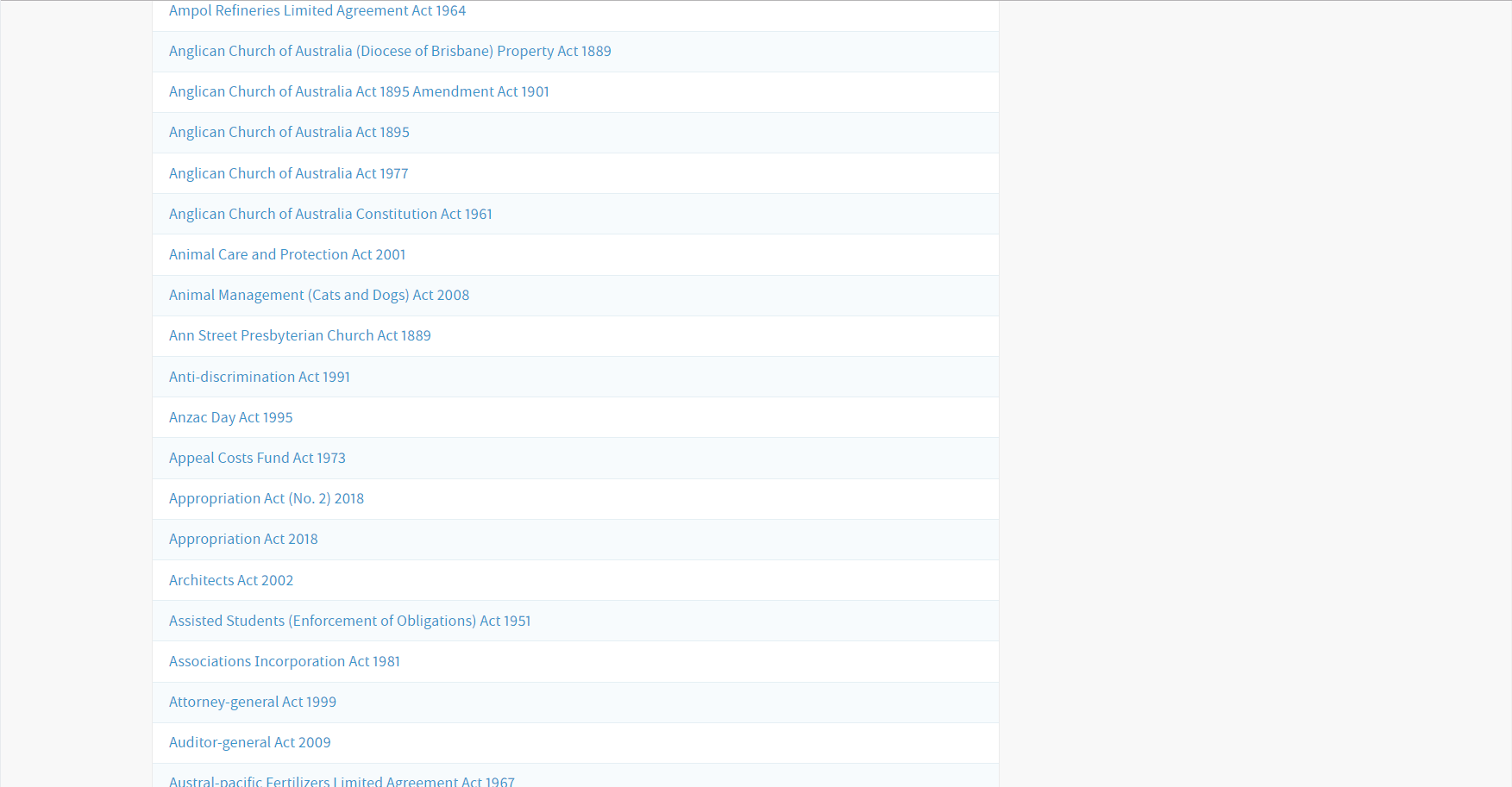 57
AustLii
Cases considering a section of legislation
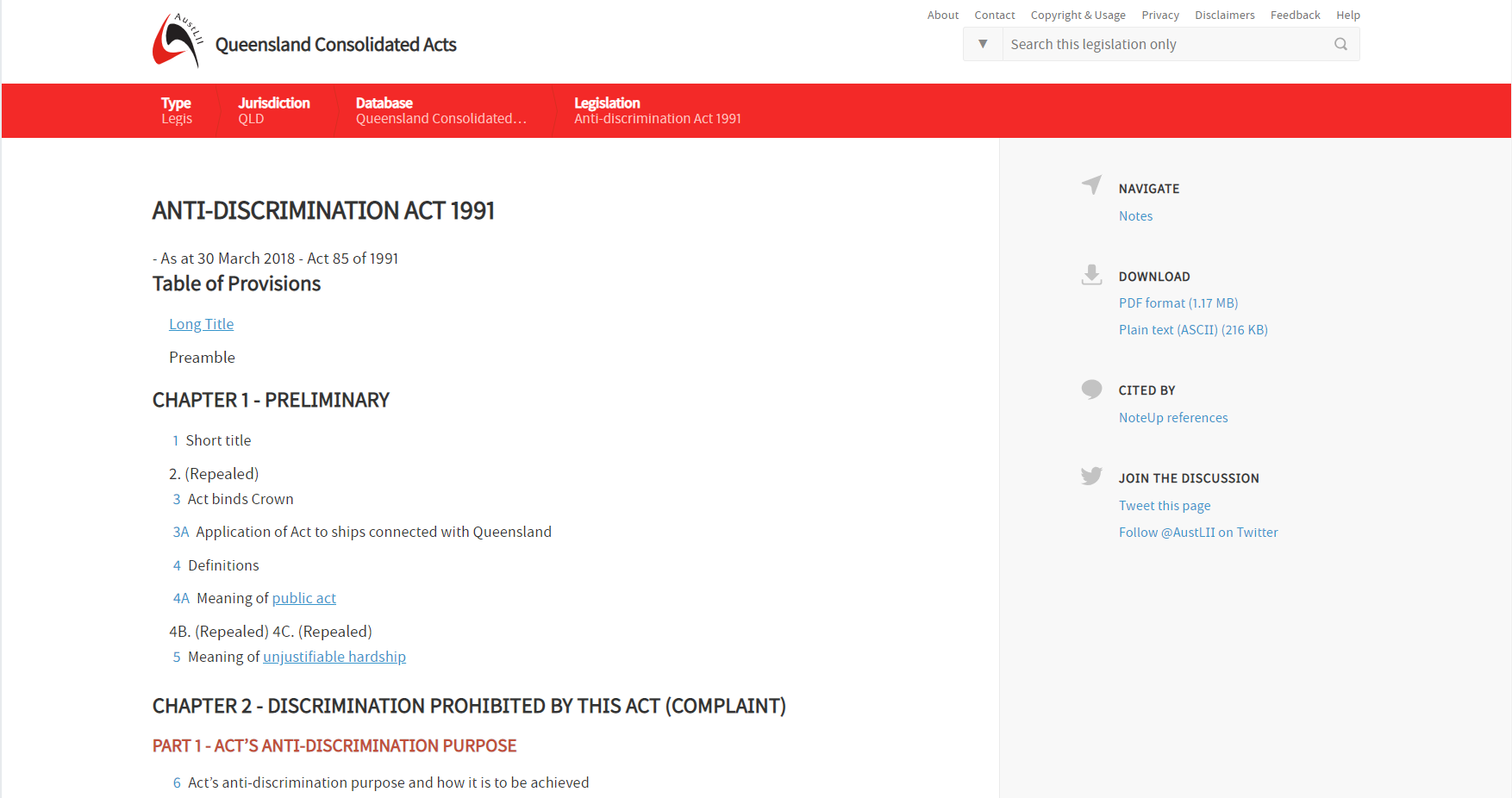 58
AustLii
Cases considering a section of legislation
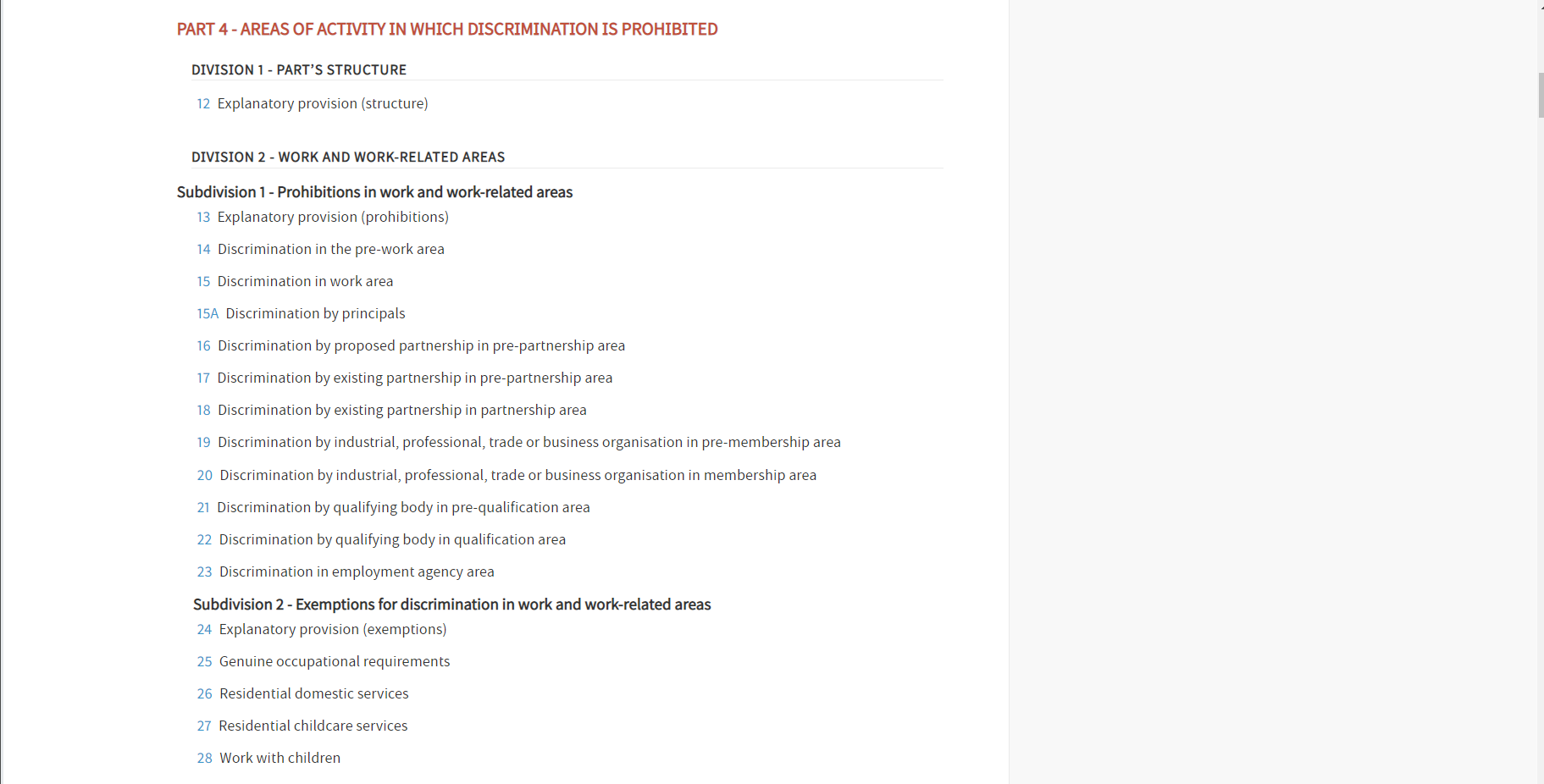 59
AustLii
Cases considering a section of legislation
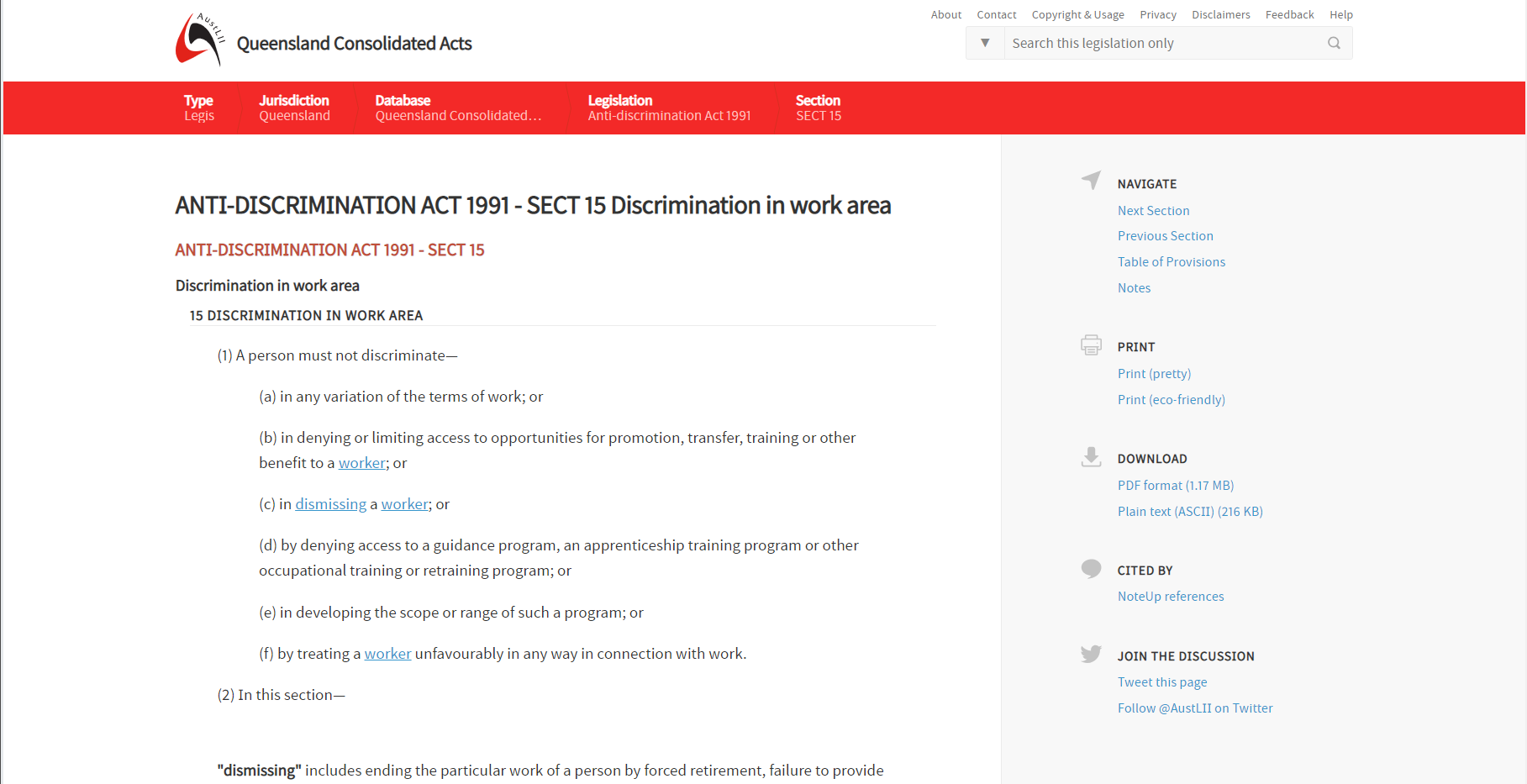 60
AustLii
Cases considering a section of legislation
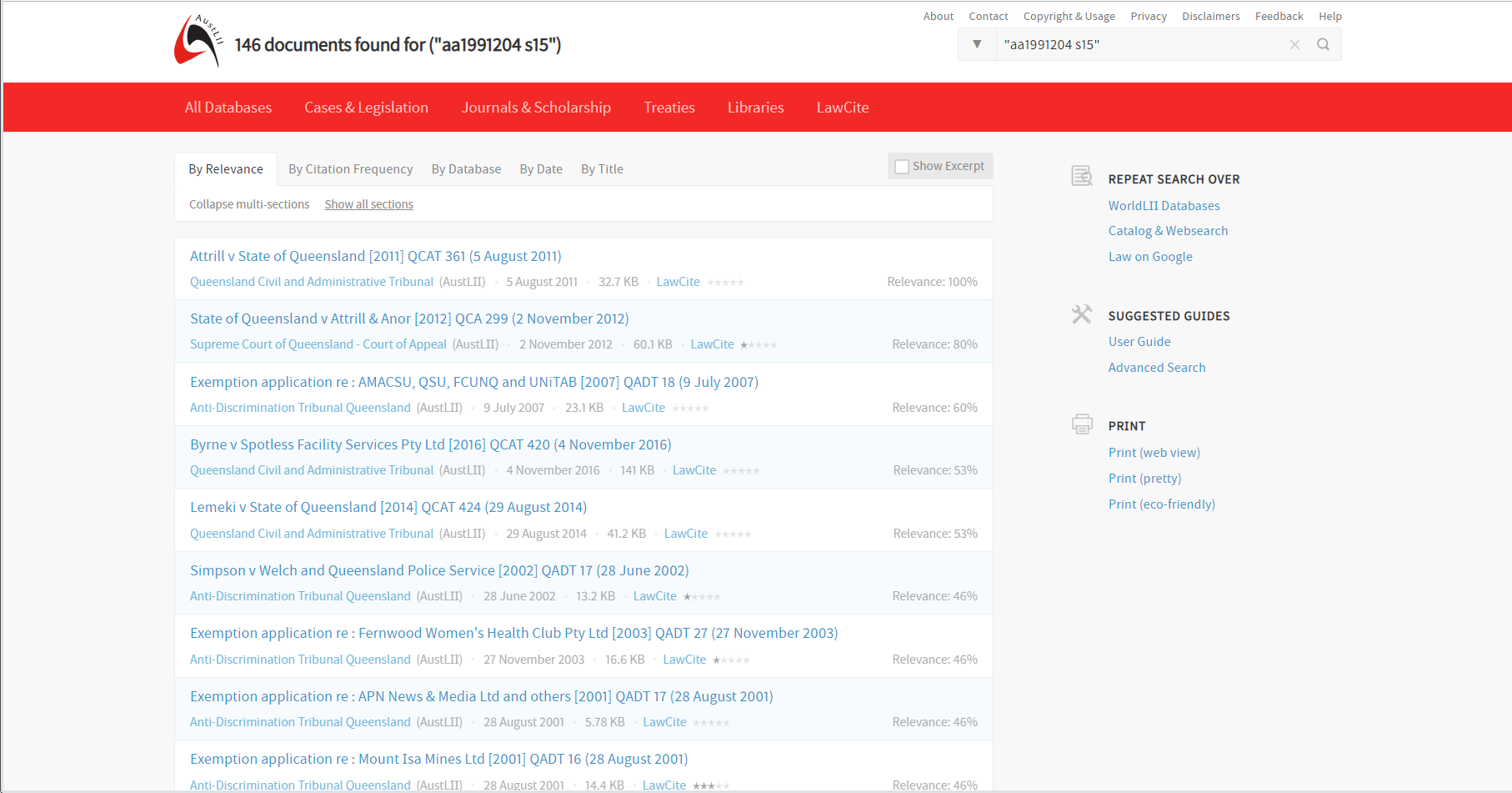 61
AustLii
Cases considering a section of legislation
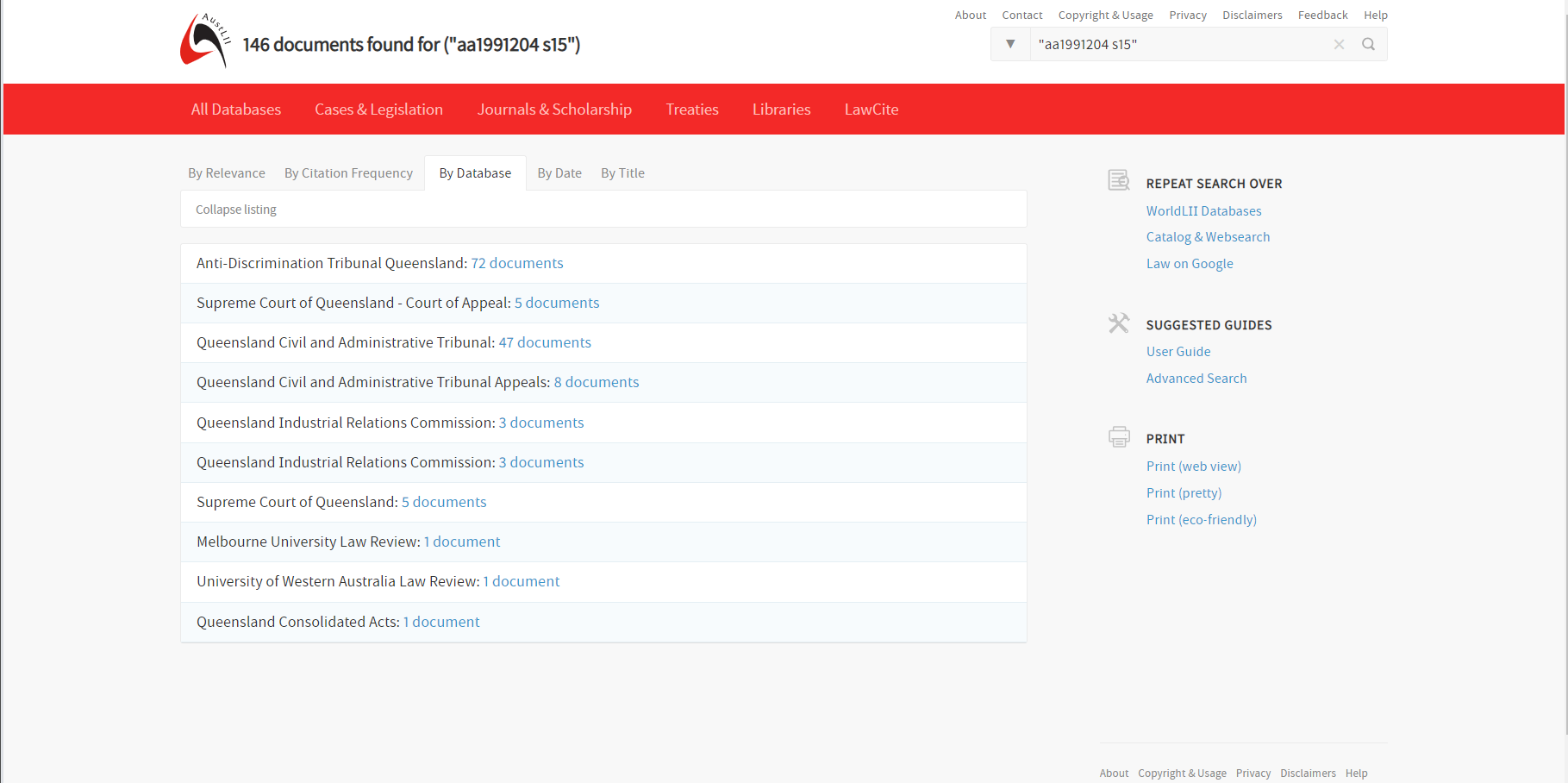 62
AustLii
Cases considering a section of legislation
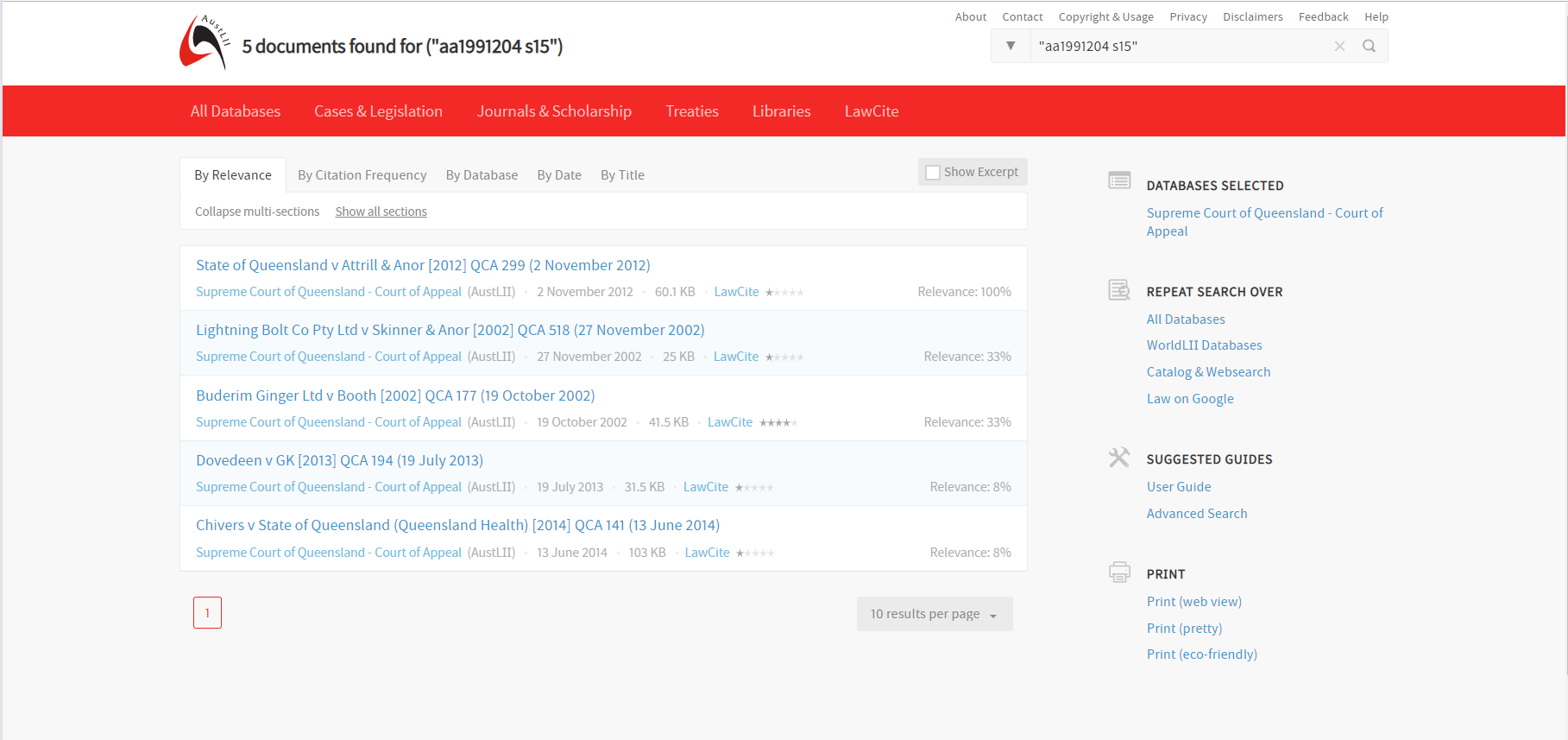 63
AustLii
Cases considering a section of legislation
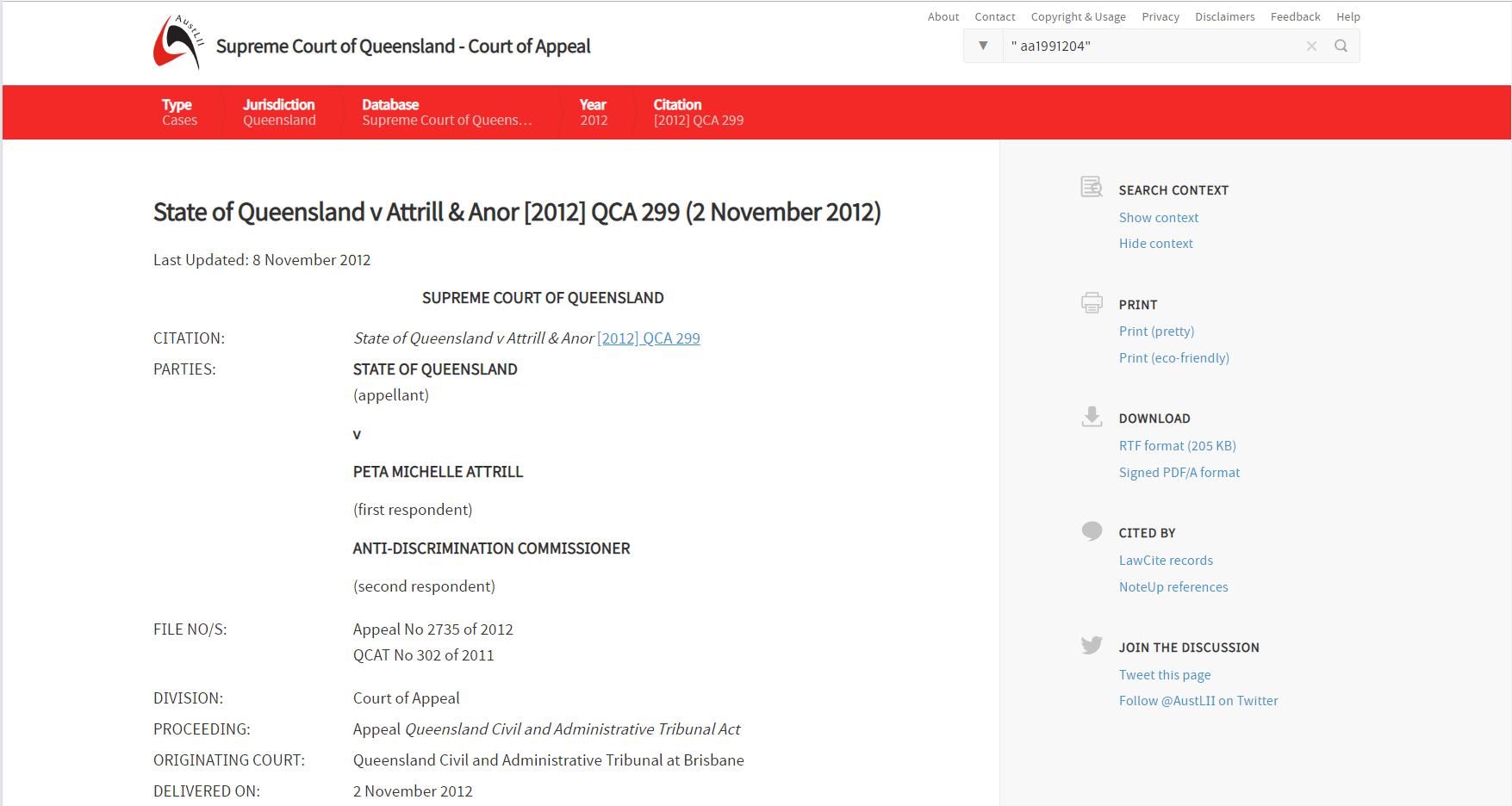 64
AustLii
Cases considering a section of legislation
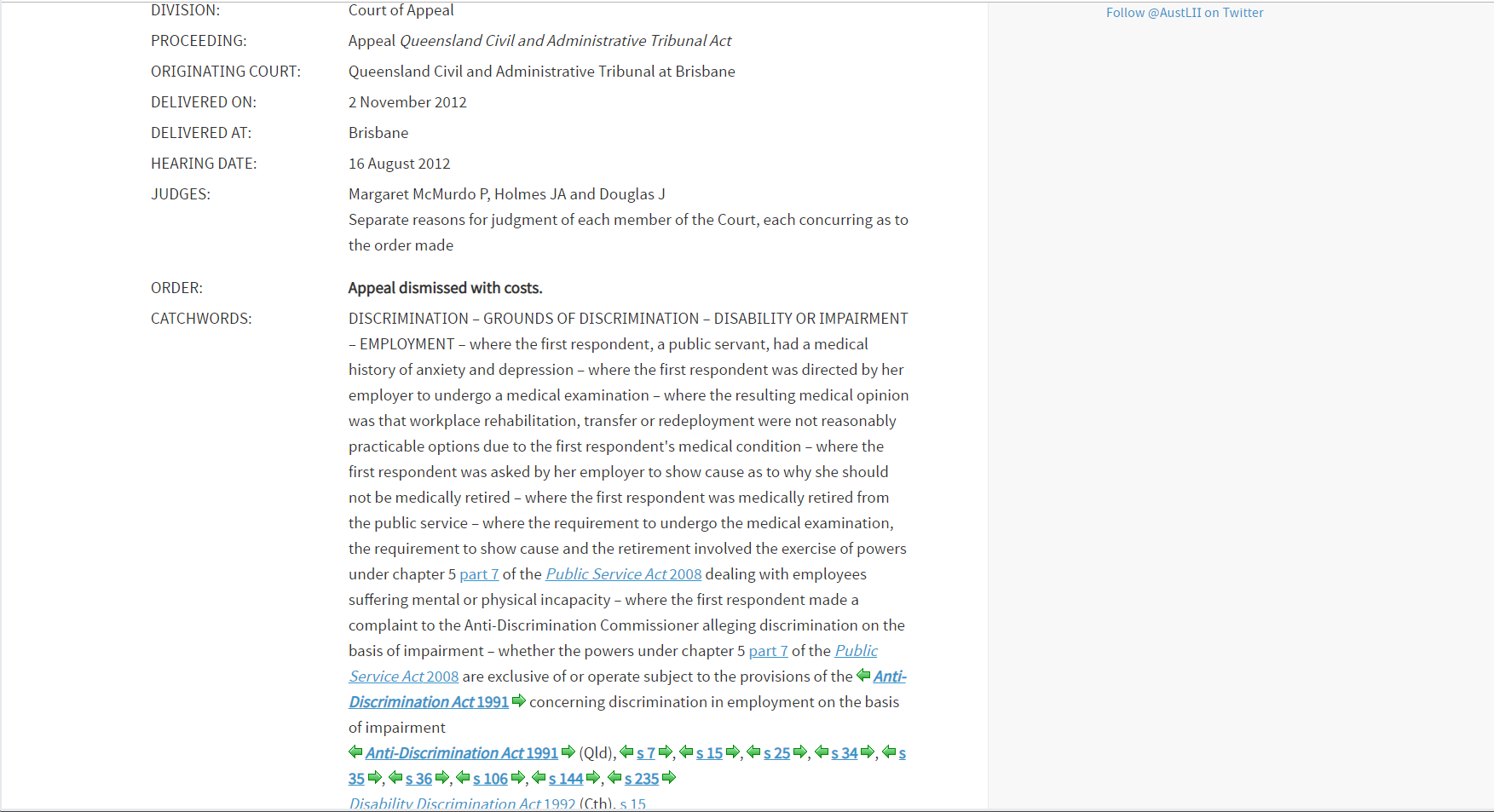 65
Supreme Court Library Queensland
Cases considering a section of legislation
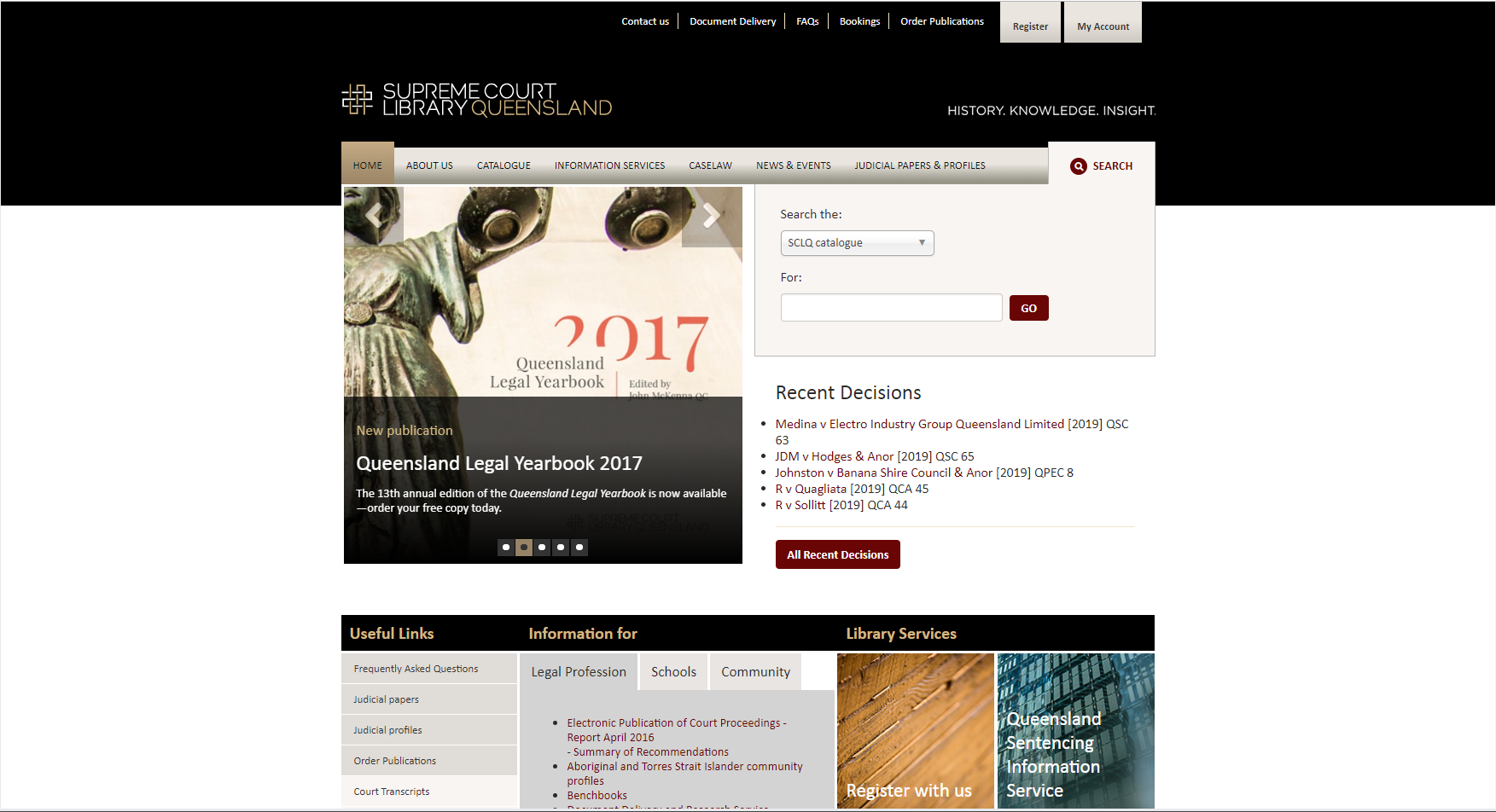 66
Supreme Court Library Queensland
Cases considering a section of legislation
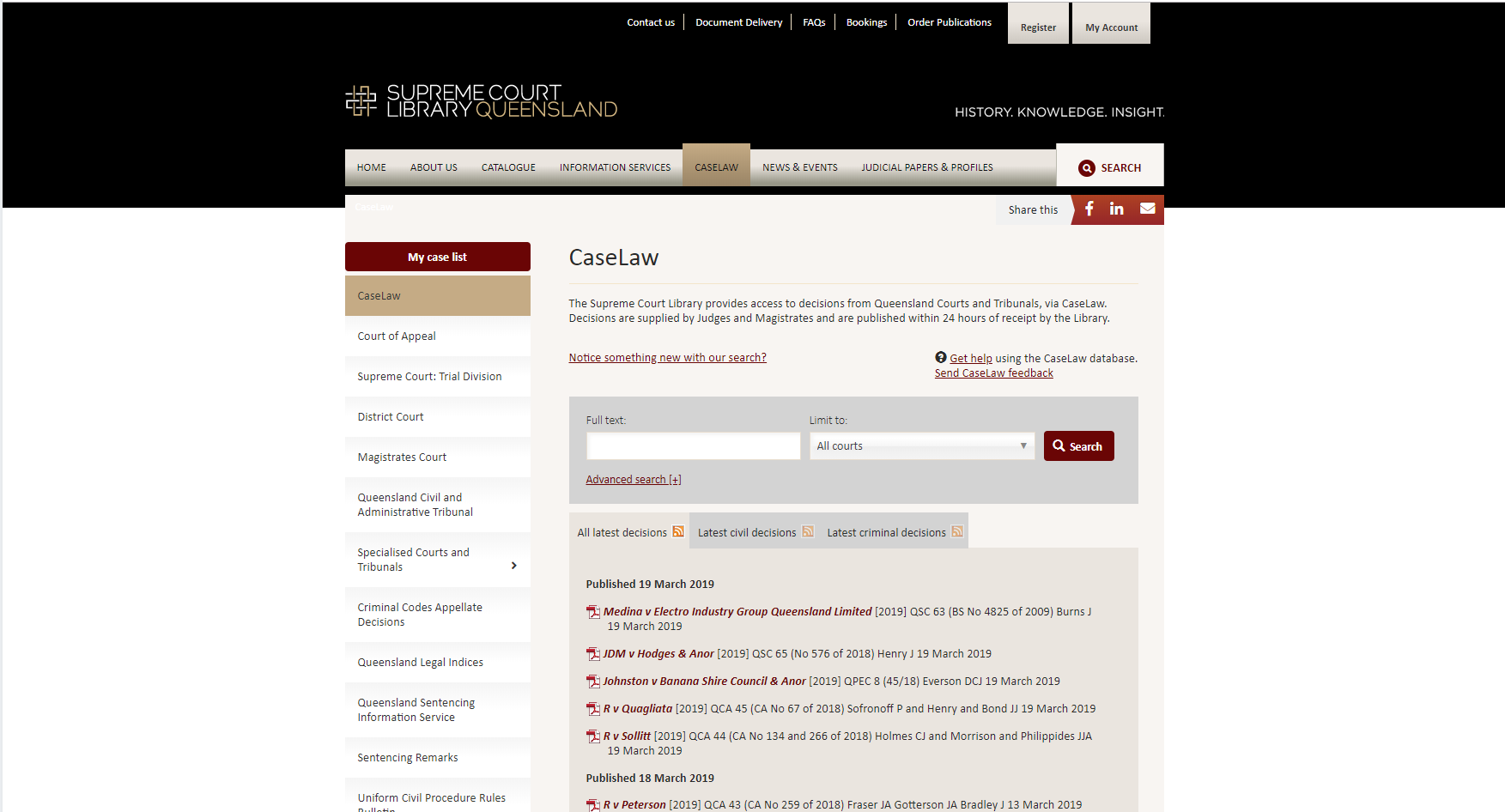 67
Supreme Court Library Queensland
Cases considering a section of legislation
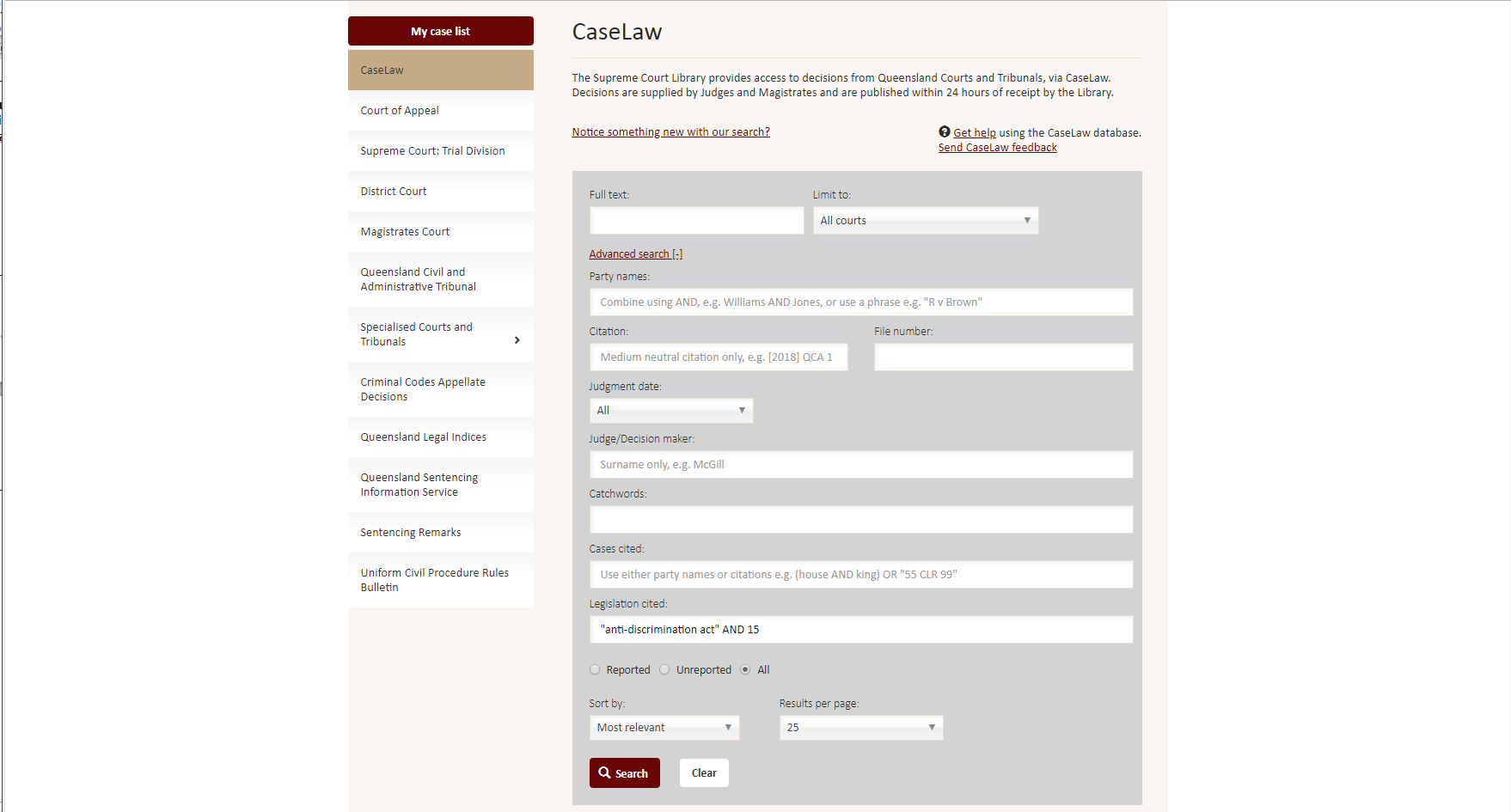 68
Supreme Court Library Queensland
Cases considering a section of legislation
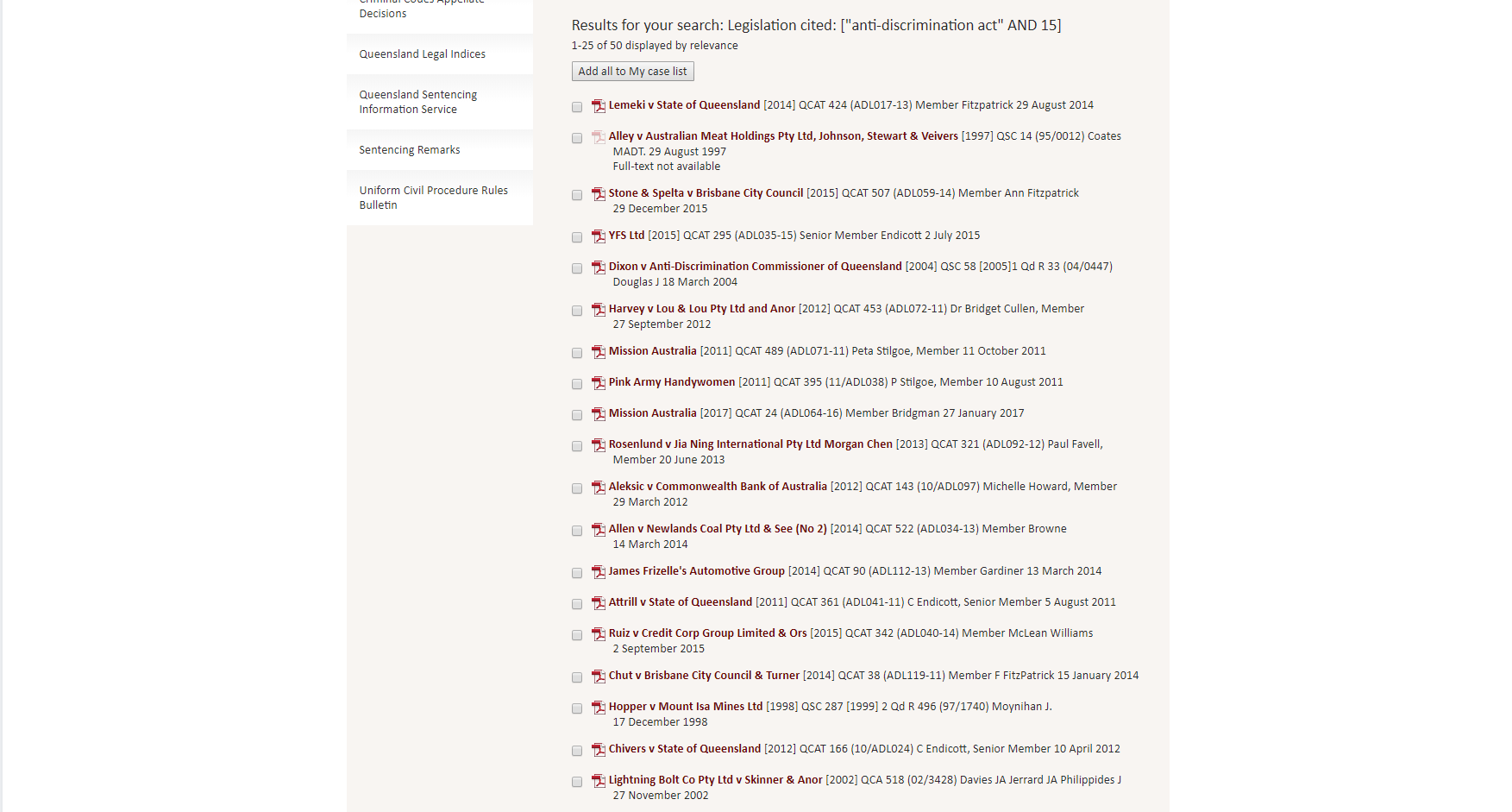 69
Supreme Court Library Queensland
Cases considering a section of legislation
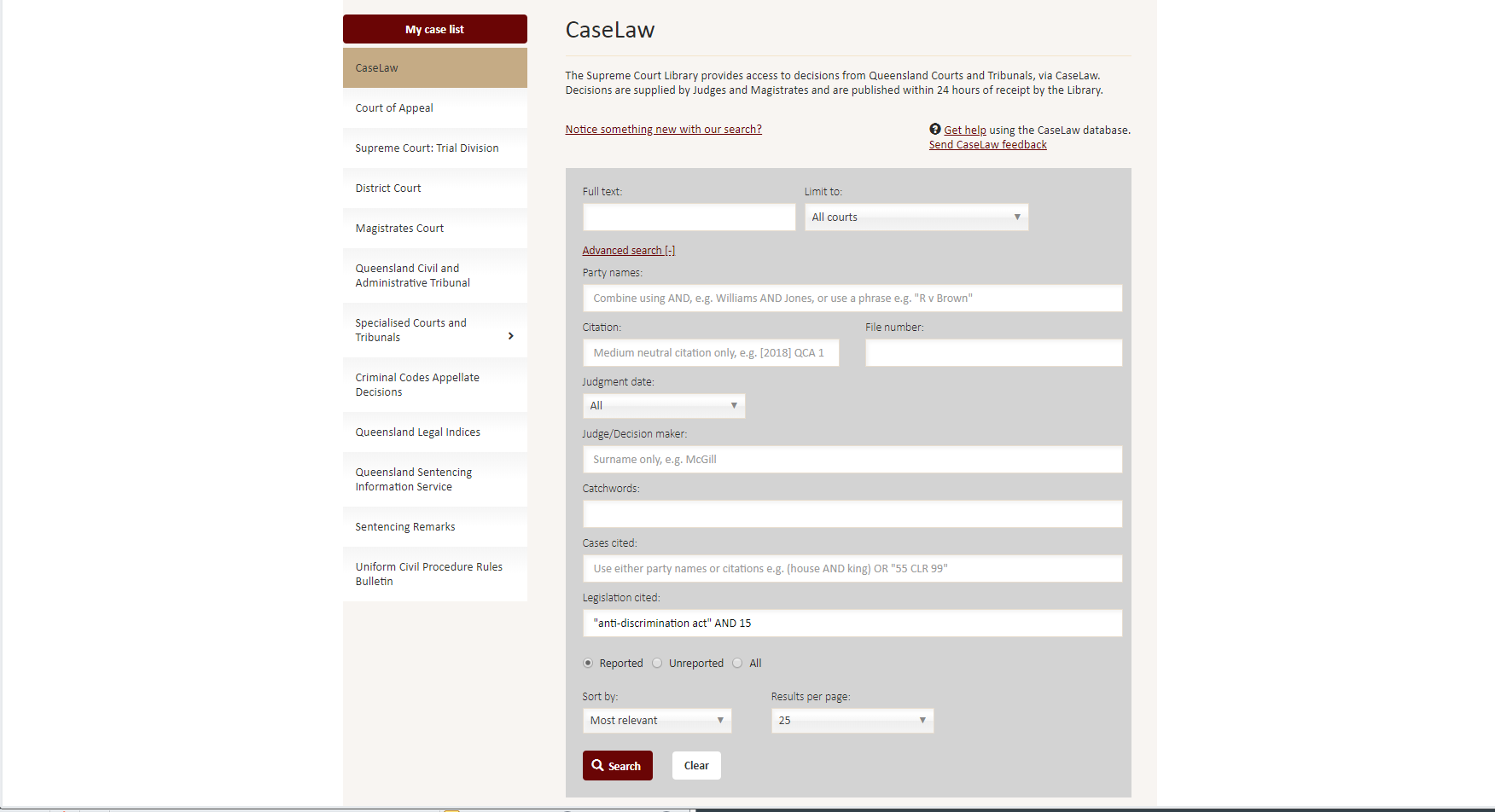 70
Supreme Court Library Queensland
Cases considering a section of legislation
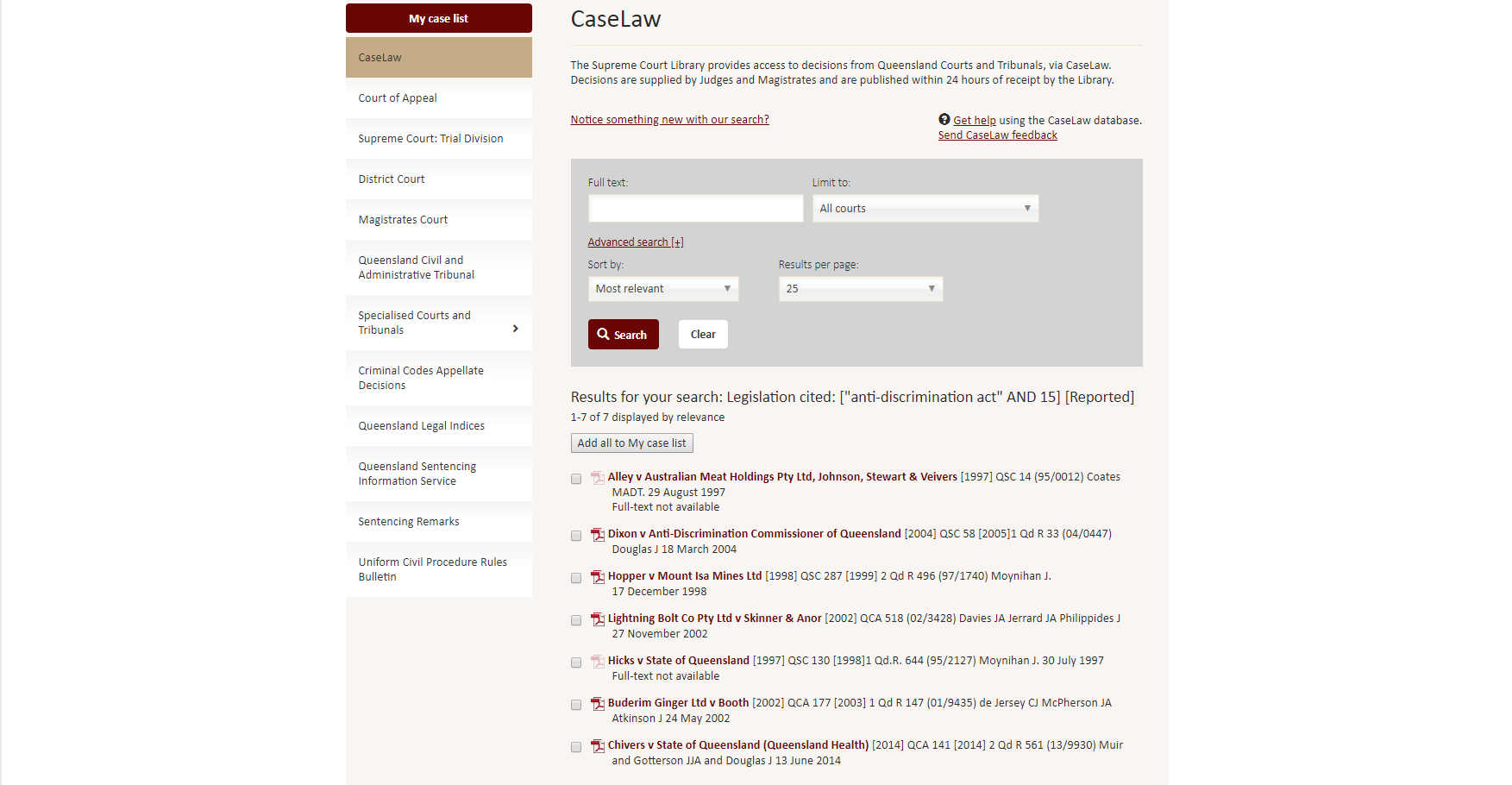 71
Supreme Court Library Queensland
Cases considering a section of legislation
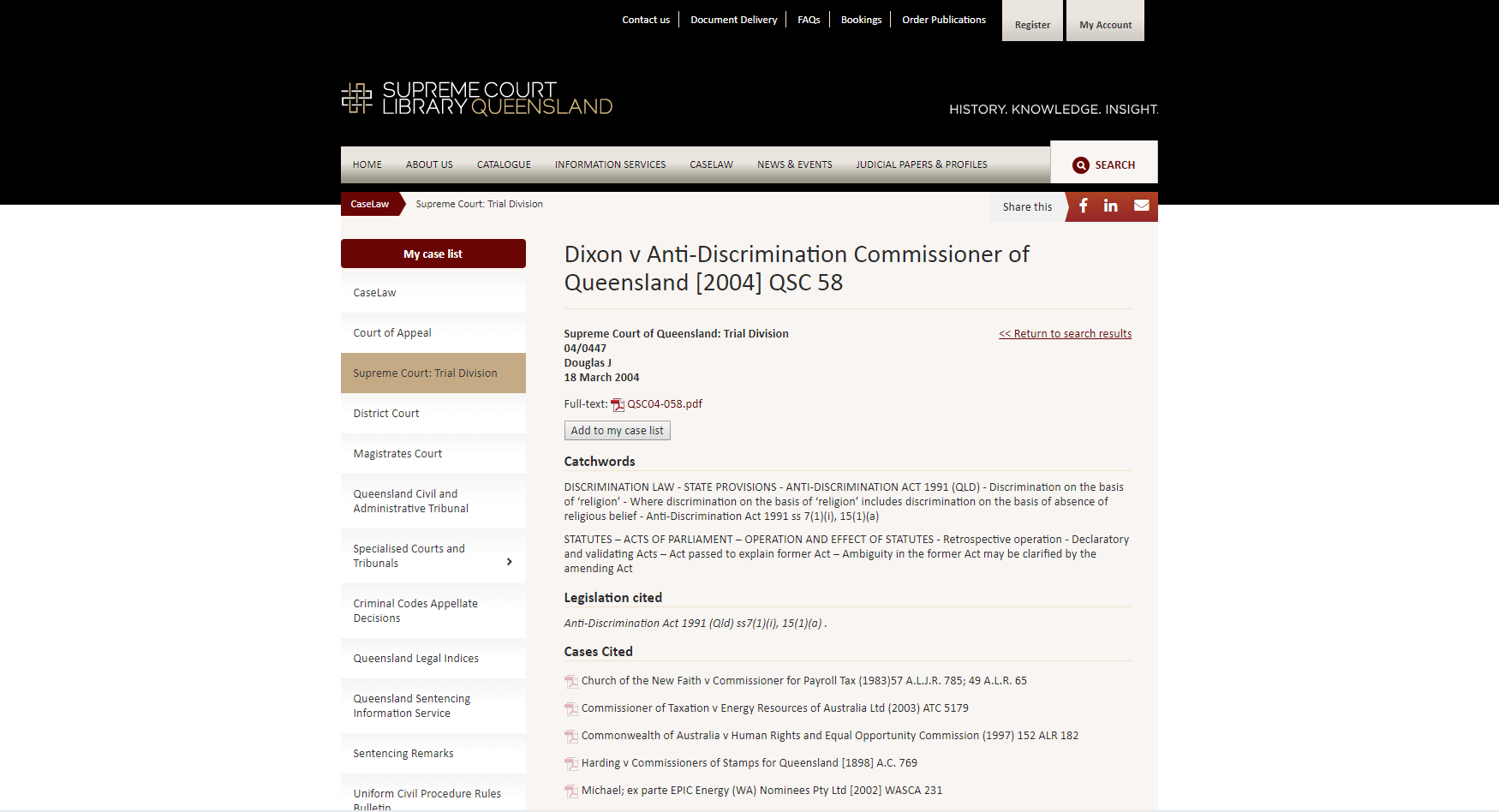 72
Queensland Judgments
Queensland reports
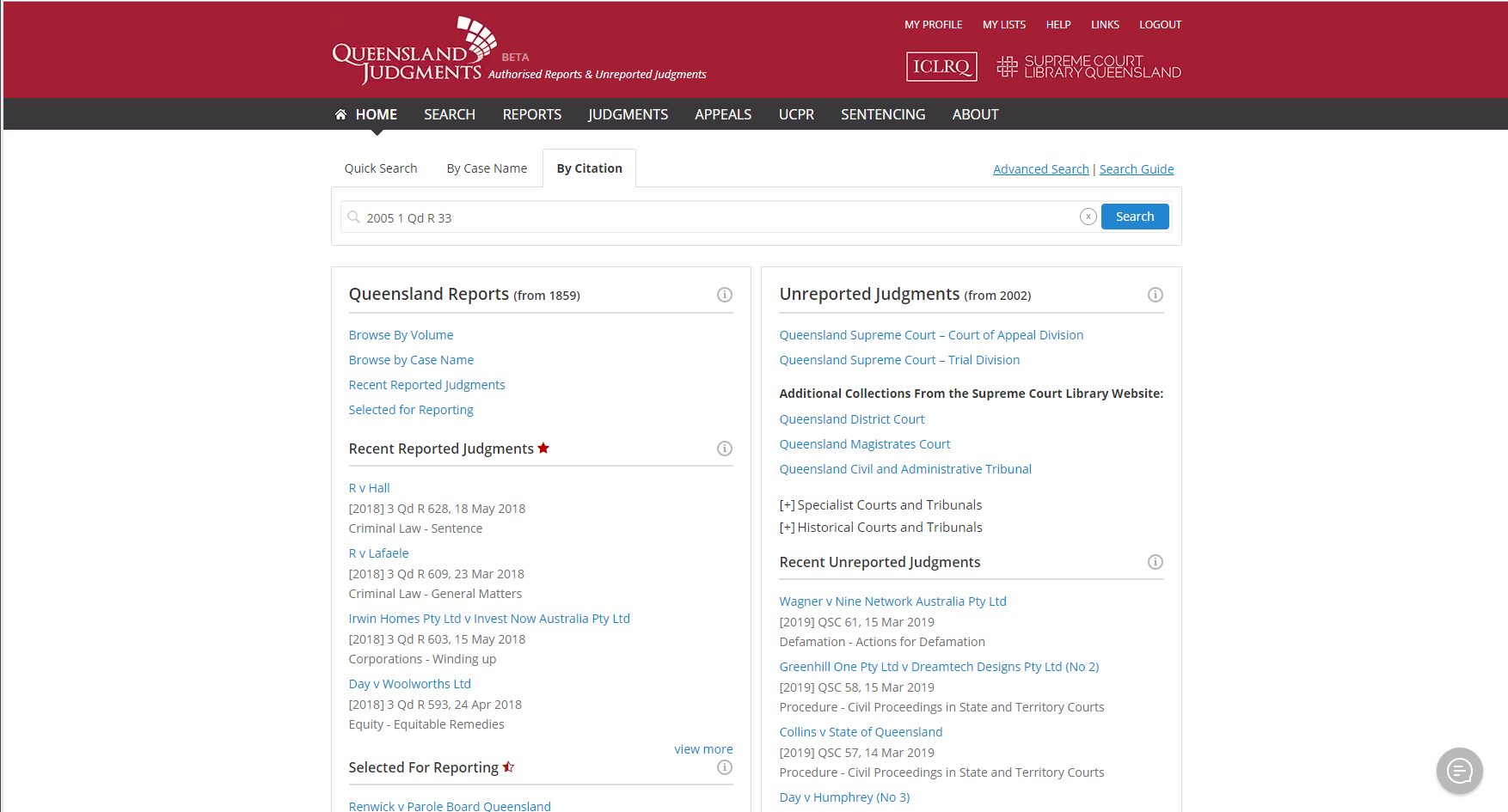 73
Queensland Judgments
Queensland reports
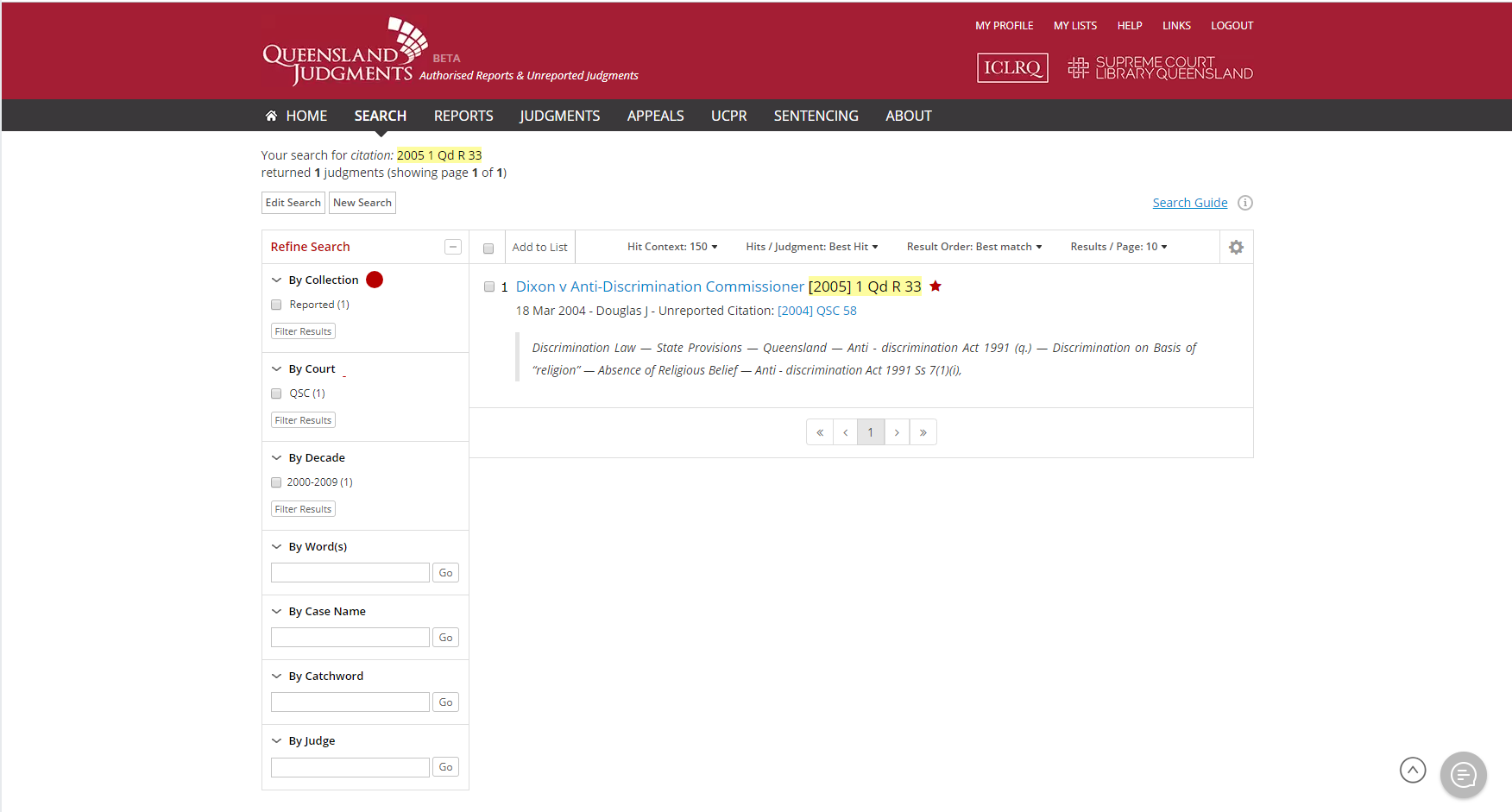 74
Queensland Judgments
Queensland reports
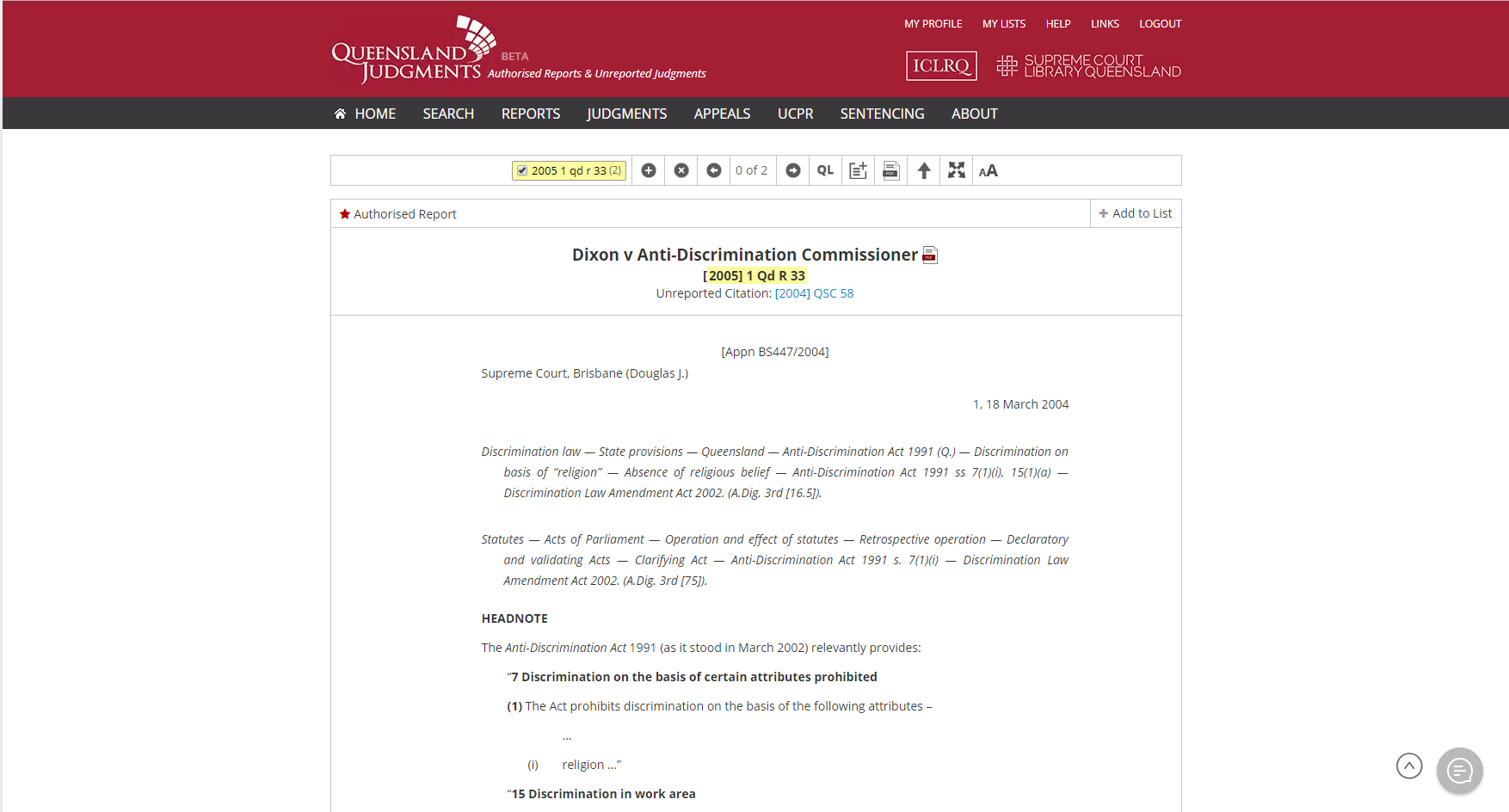 75
Queensland Judgments
Queensland reports
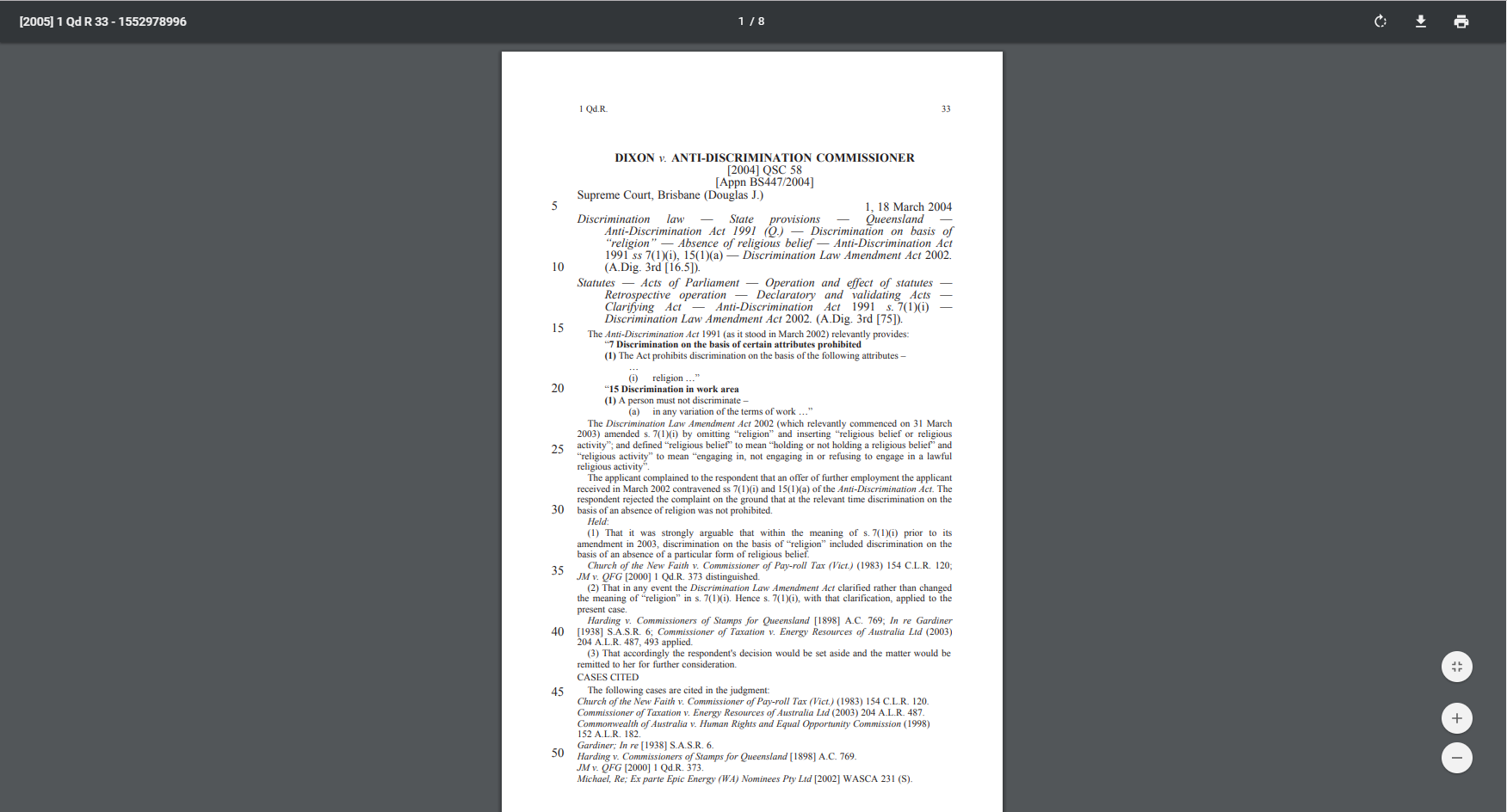 76
Case law
Sources to use
77
AustLii
Cases on a topic
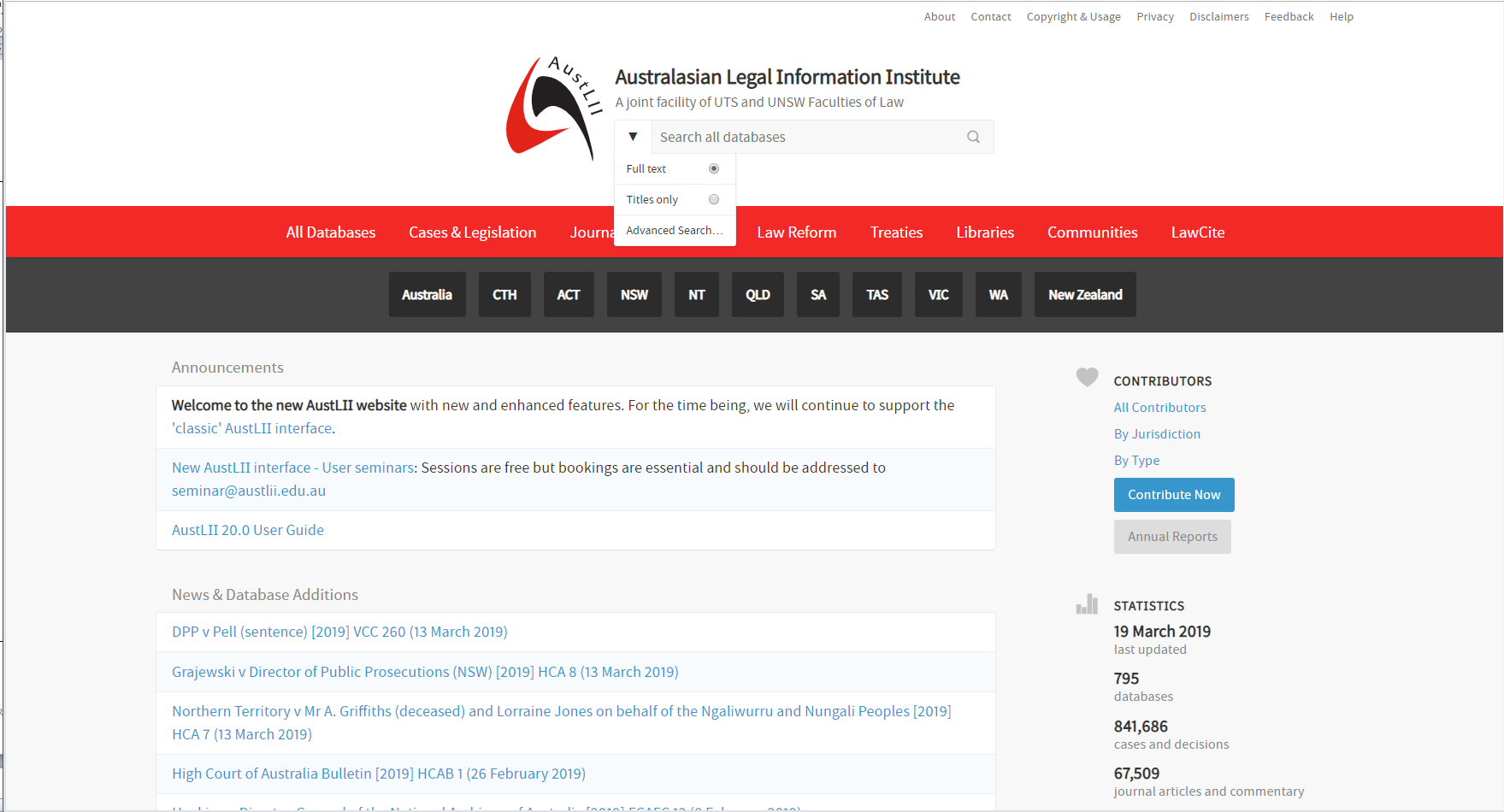 78
AustLii
Cases on a topic
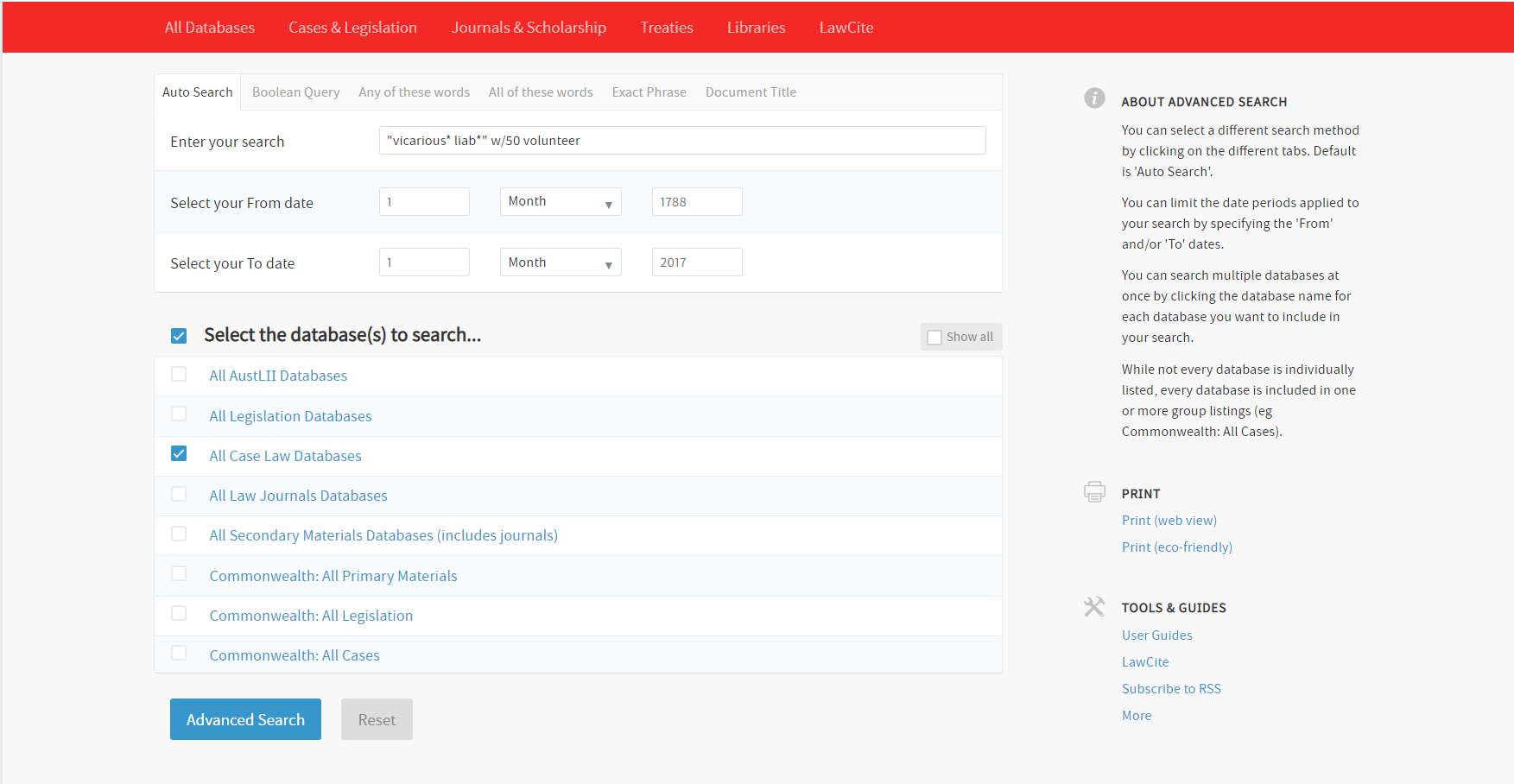 79
AustLii
Cases on a topic
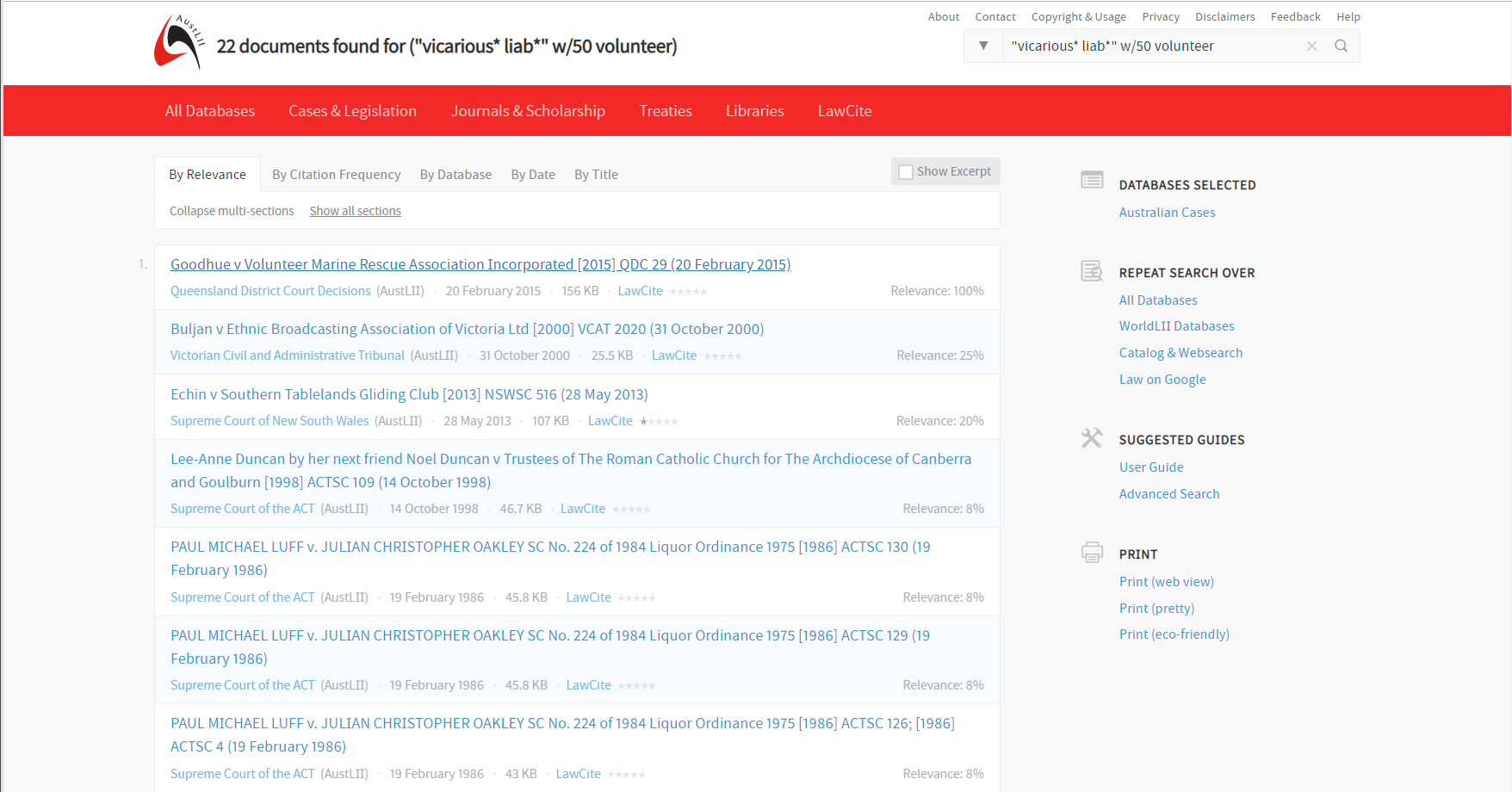 80
AustLii
Cases on a topic
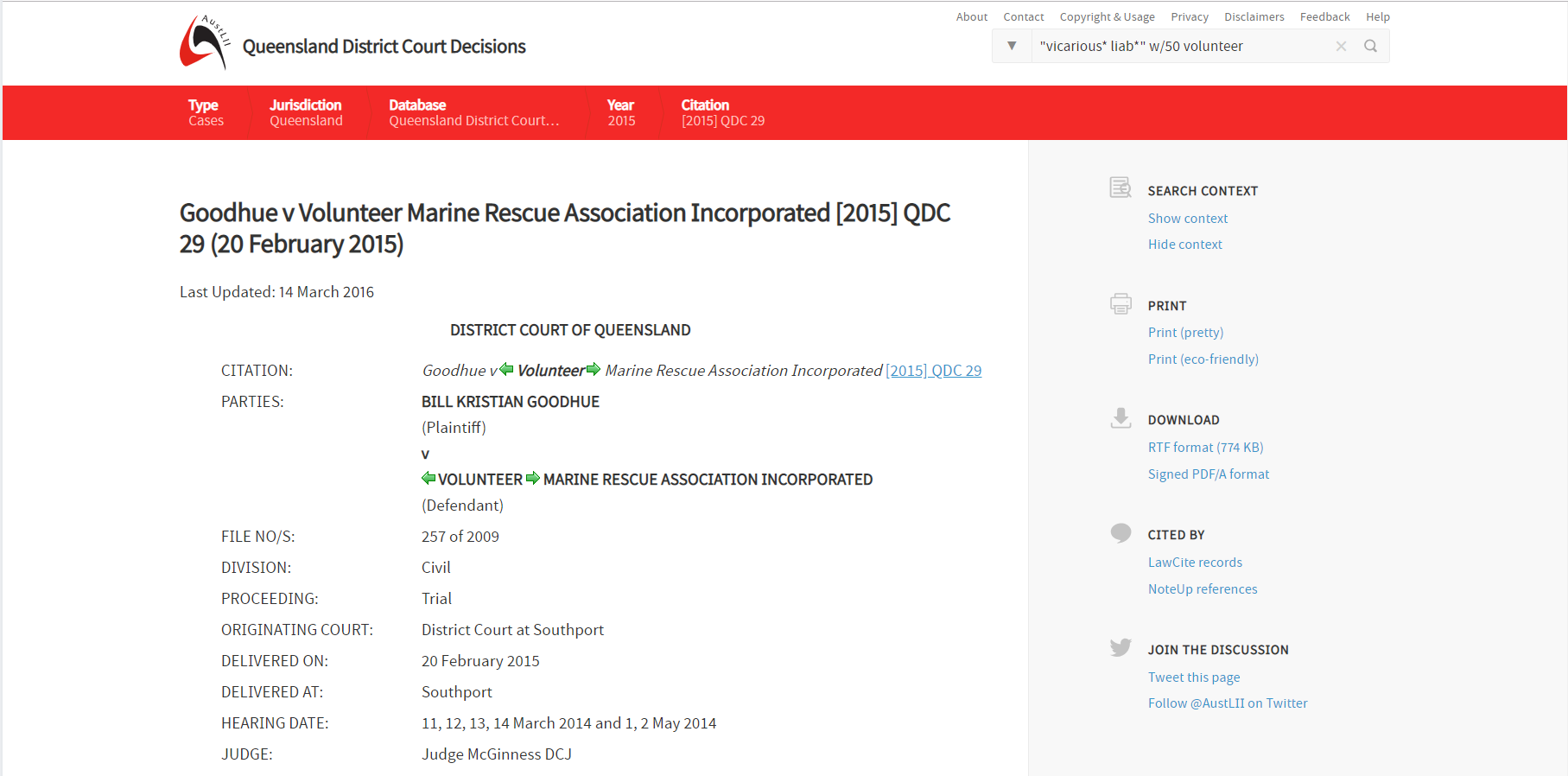 81
Supreme Court Library Queensland
Cases on a topic
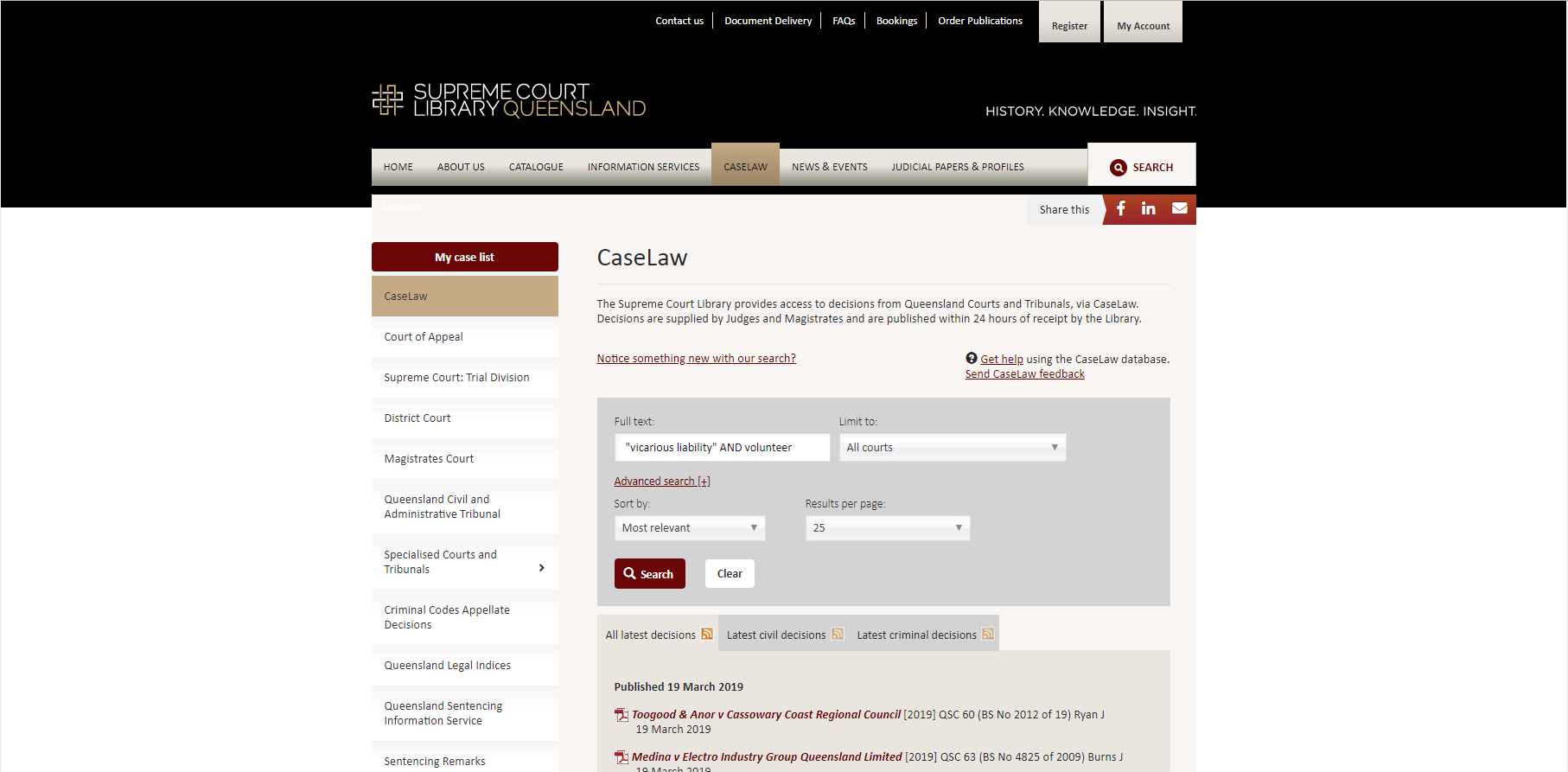 82
Supreme Court Library Queensland
Cases on a topic
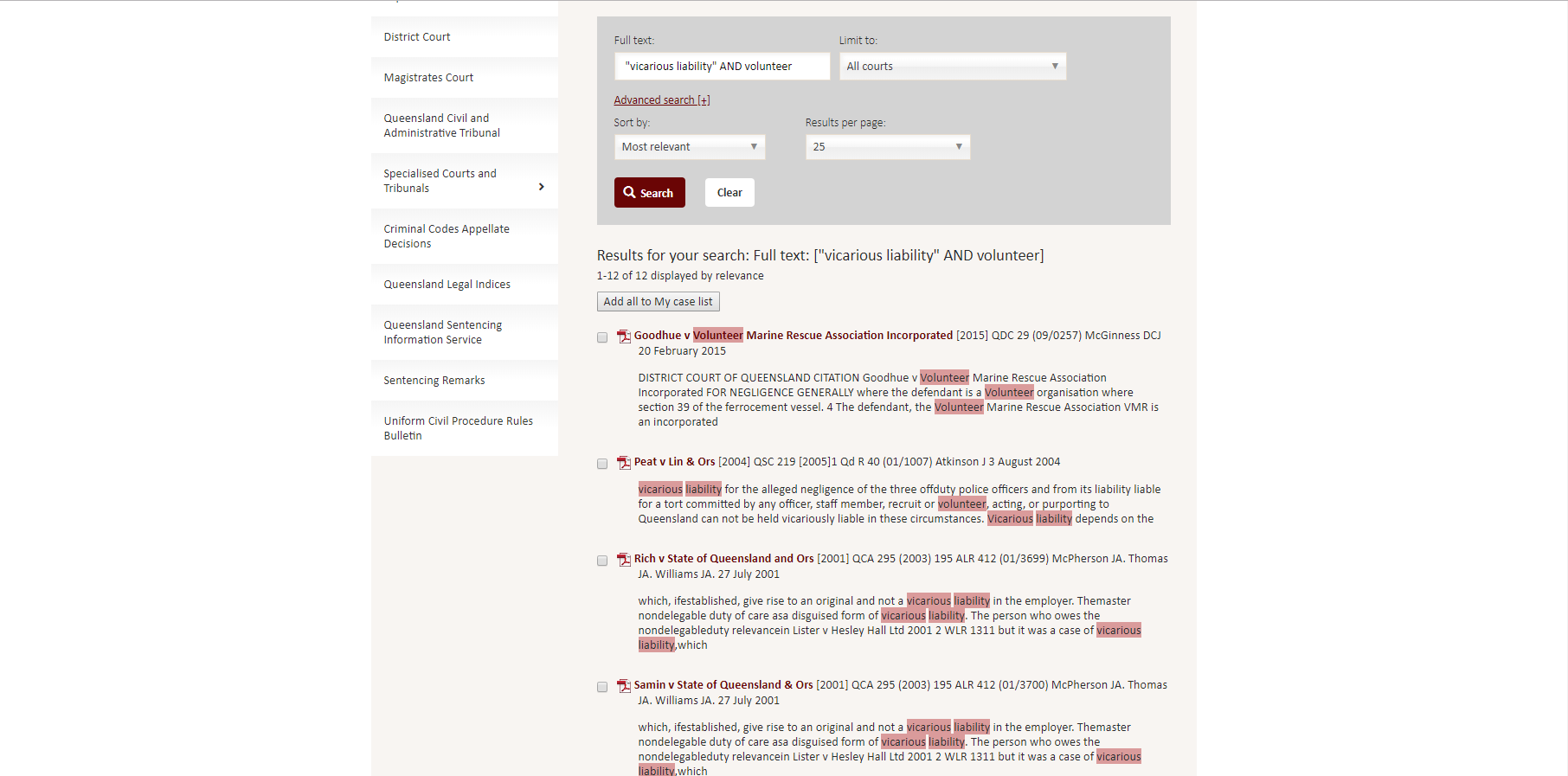 83
What has been covered
A few takeaways  from today's session
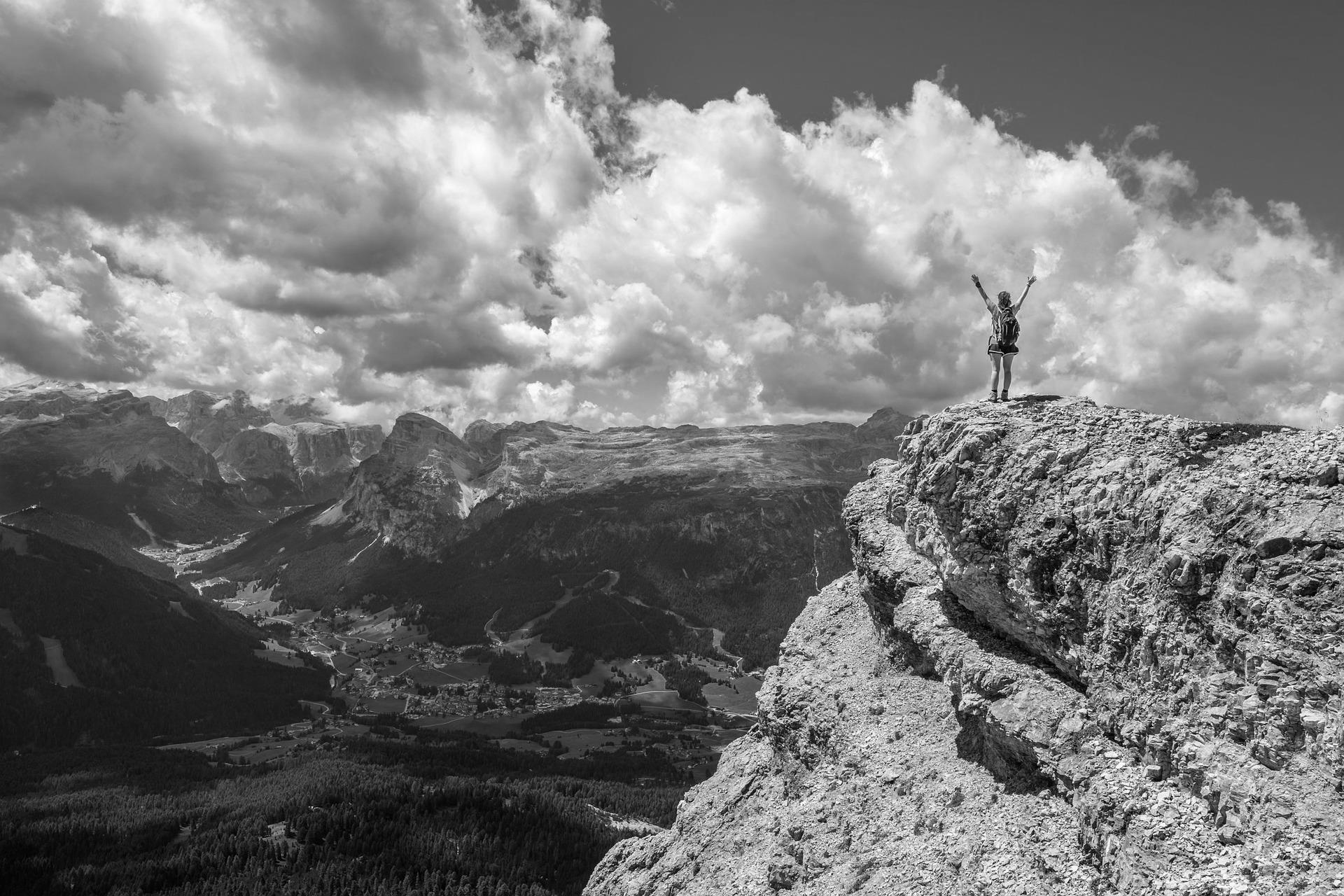 To compare versions of legislation: 
Queensland Legislation
To find extrinsic material: 
Queensland Legislation 
Queensland Parliament
To find legislation on a topic:
Lawlex
To find case law considering a section / on a topic:
AustLII
Supreme Court Library of Queensland
84